2

































































+
DACE
2

































































+
BEM-VINDOS E BEM-VINDAS! CONSTRUIR É TRANSFORMAR IDEIAS EM RESULTADOS
O QUE O MERCADO ESPERA DE UM ENGENHEIRO(A) 5.0?
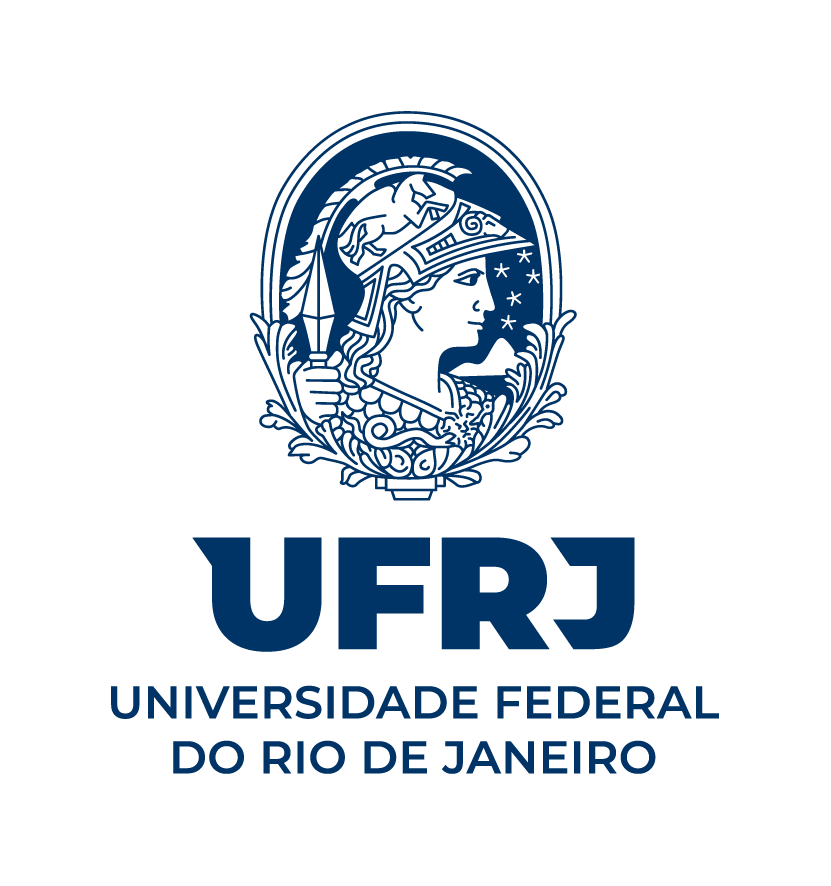 DIRETORIA ADJUNTA DE CARREIRA E EMPREENDEDORISMO DACE 
MARIA ALICE FERRUCCIO DA ROCHA, D.Sc. - Diretora
dace.diretora@poli.ufrj.br 
21-993257423
ALEXANDRE FREITAS - Servidor técnico-administrativo
dace@poli.ufrj.br
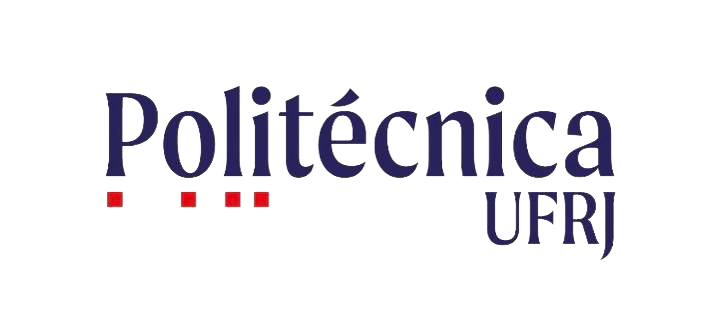 2

































































+
APRESENTAÇÃO DA DACE
2

































































+
Diretora Adjunta: Profa. Alice Ferruccio
Técnico Administrativo: Alexandre Freitas
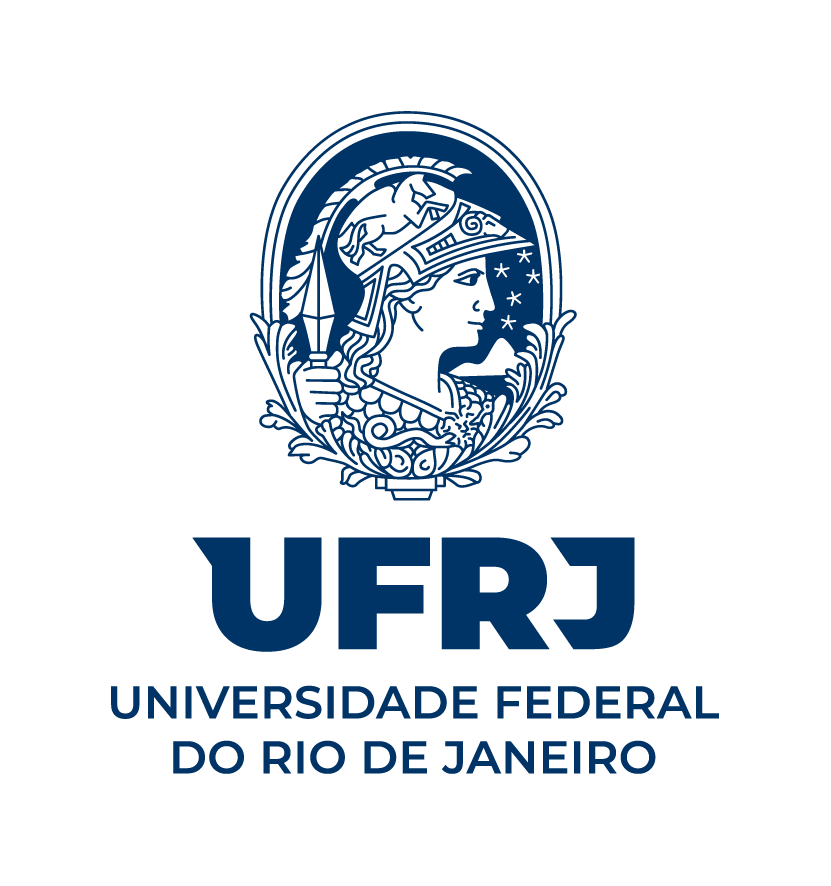 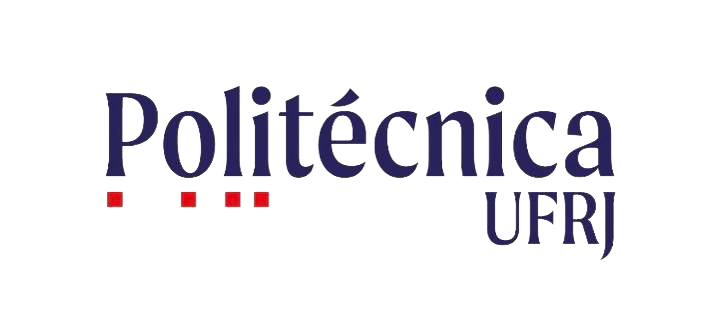 EQUIPE DACE
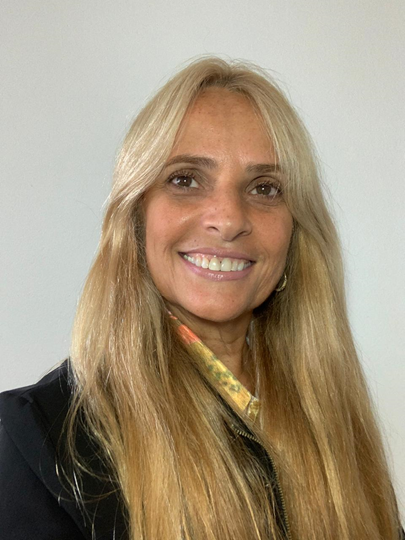 Alice Ferruccio
●Diretora Adjunta de Carreira e Empreendedorismo (DACE) da Escola Politécnica da UFRJ.
●Doutora e mestre em Engenharia de Produção, psicóloga e consultora de empresas.
●Diretora e mentora do Escritório de Carreira da Escola Politécnica da UFRJ, membro de comissões técnicas e de ensino da Escola Politécnica. 
Professora do Departamento de Engenharia Industrial
●Coordenadora dos cursos de pós-graduação lato sensu/MBA em Gestão Estratégica de Pessoas, em Gestão de Marketing, e em Empreendedorismo e Gestão de Novos Negócios na Escola Politécnica da UFRJ.
●Coordenadora do Laboratório de Novos Negócios (Labgn2), do UFRJ Consulting Club e da Empresa Júnior Fluxo Consultoria.
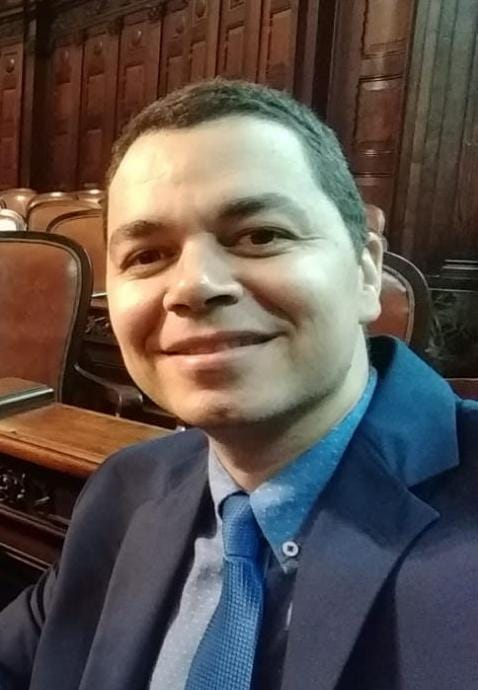 EQUIPE DACE
Alexandre Freitas
Doutorando em Ensino e História da Matemática e da Física (Pemat/IM/UFRJ)
Mestre em Educação, Cultura e Educação (UERJ)
Licenciado em Matemática (UFF)
Servidor técnico-administrativo em educação da Escola Politécnica desde 2006.
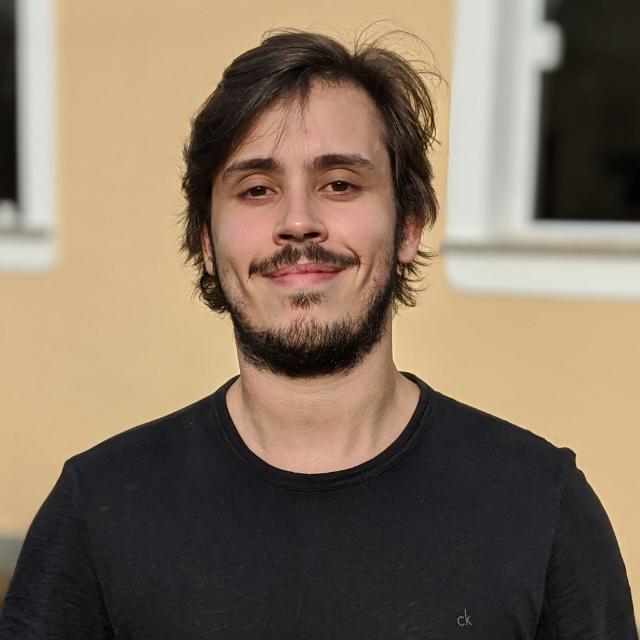 EQUIPE DACE
Matheus da Silveira Bruno matheussbruno@poli.ufrj.br
Estudante de Engenharia Elétrica da POLI UFRJ
ESTAGIÁRIO
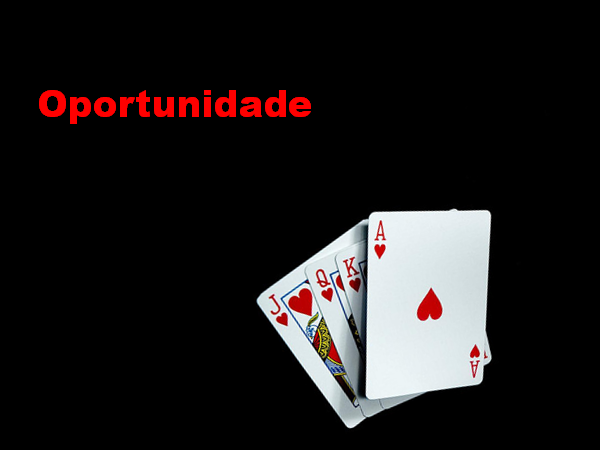 S
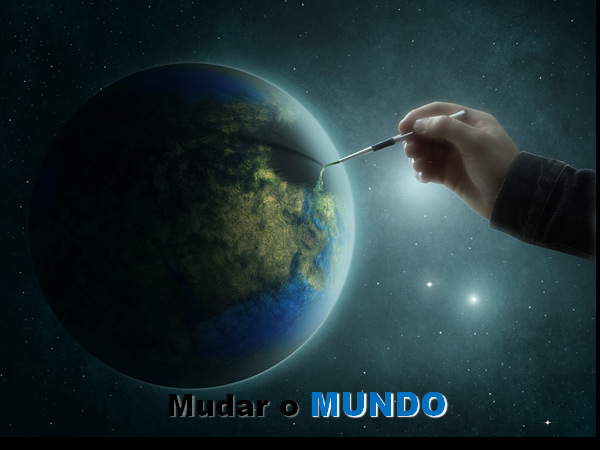 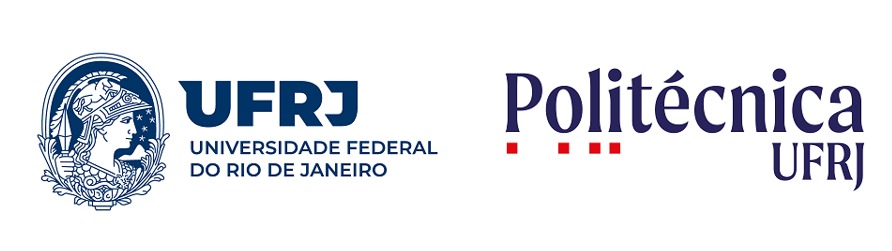 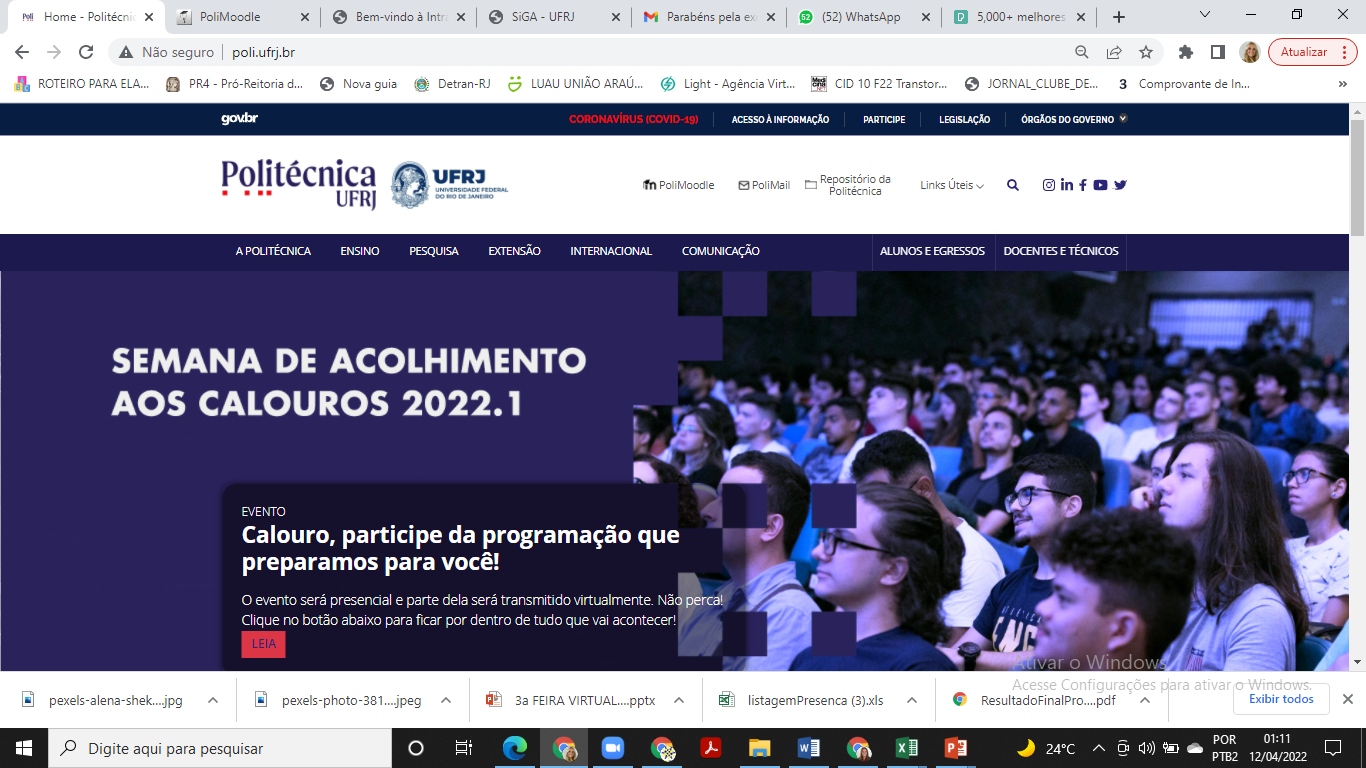 ÁREA DO ESTUDANTE
NOVO SITE DA POLI
BOLETIM SEMANAL
ESCRITÓRIO DE CARREIRA
REGRAS PARA ESTÁGIO
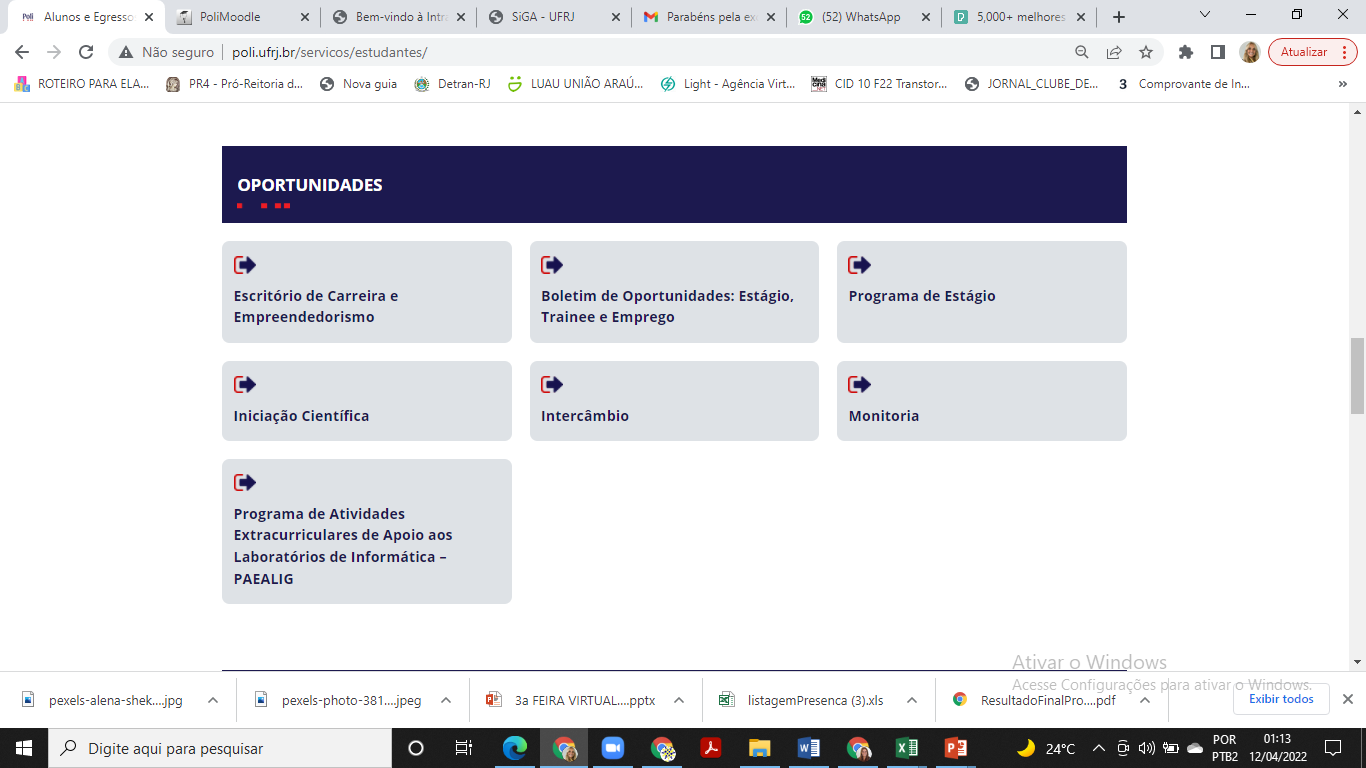 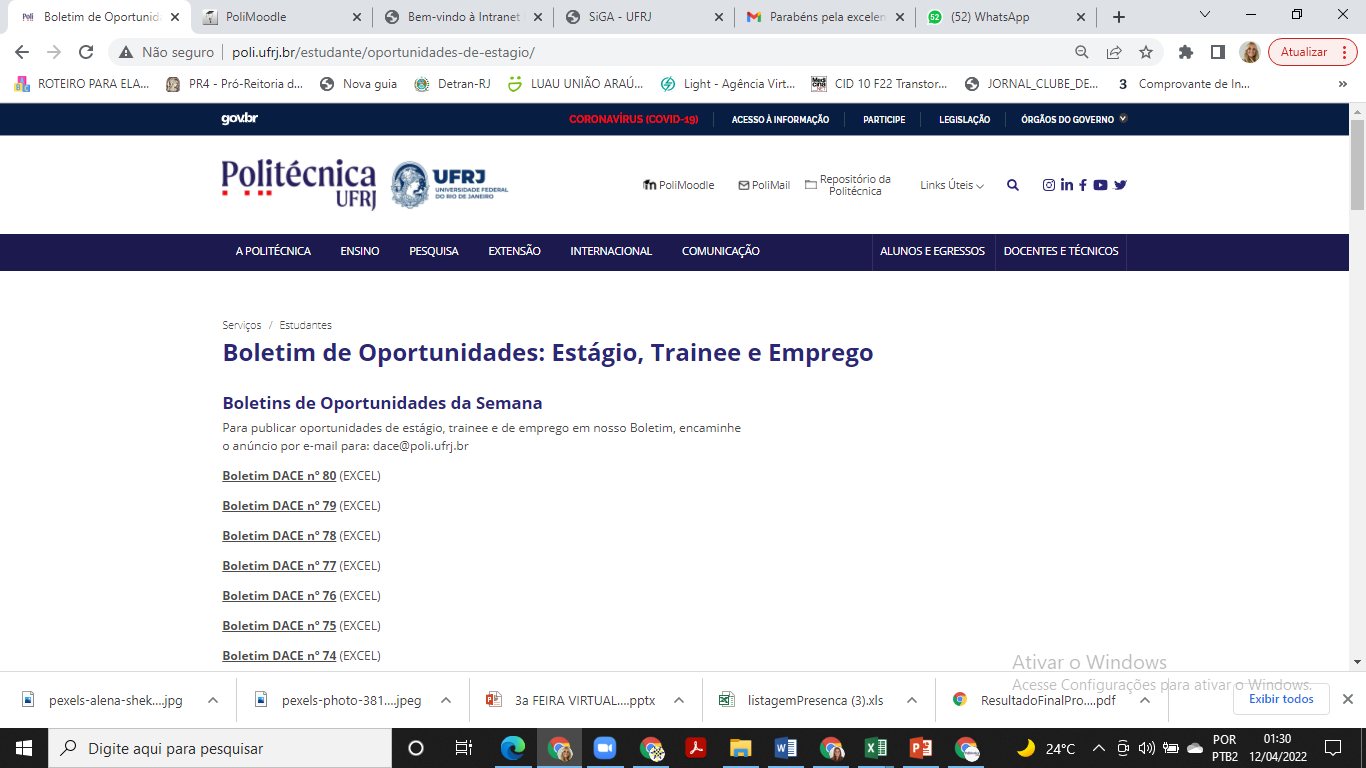 BOLETIM SEMANAL
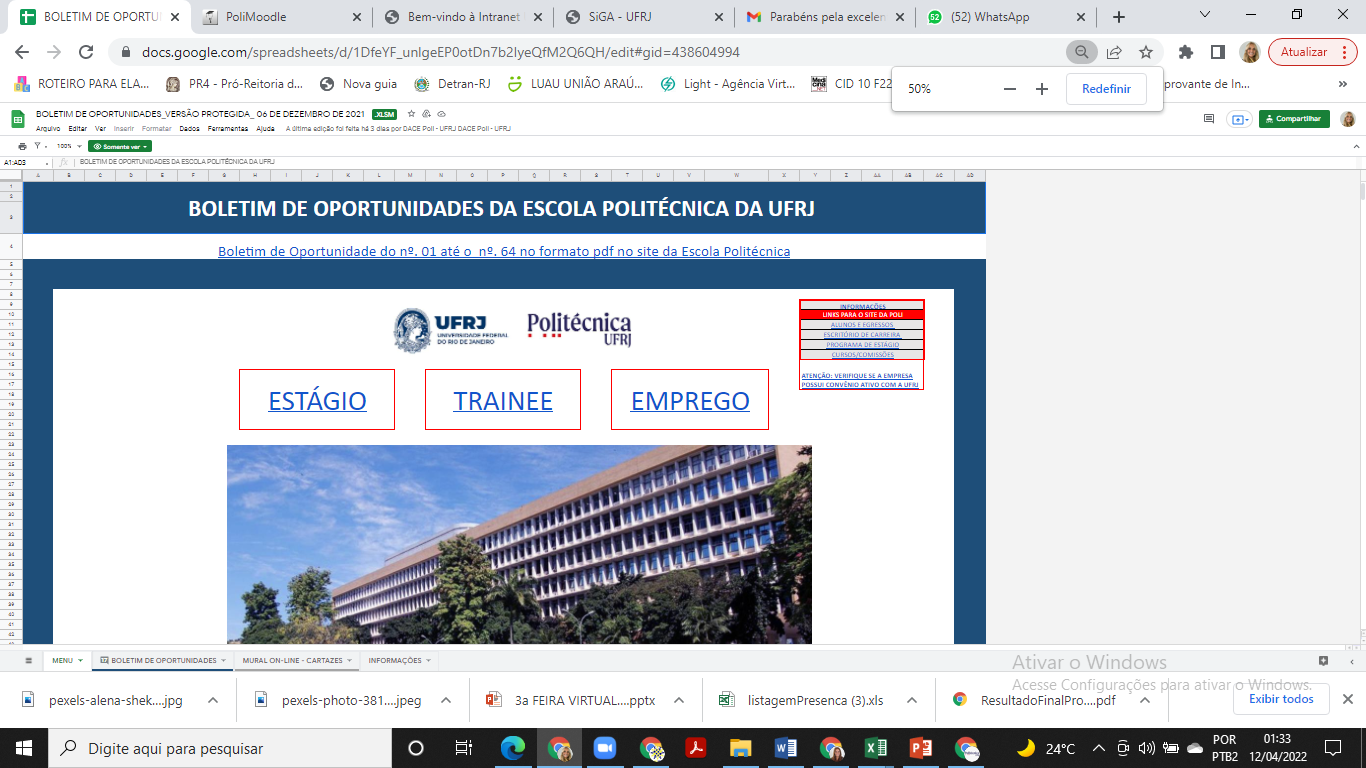 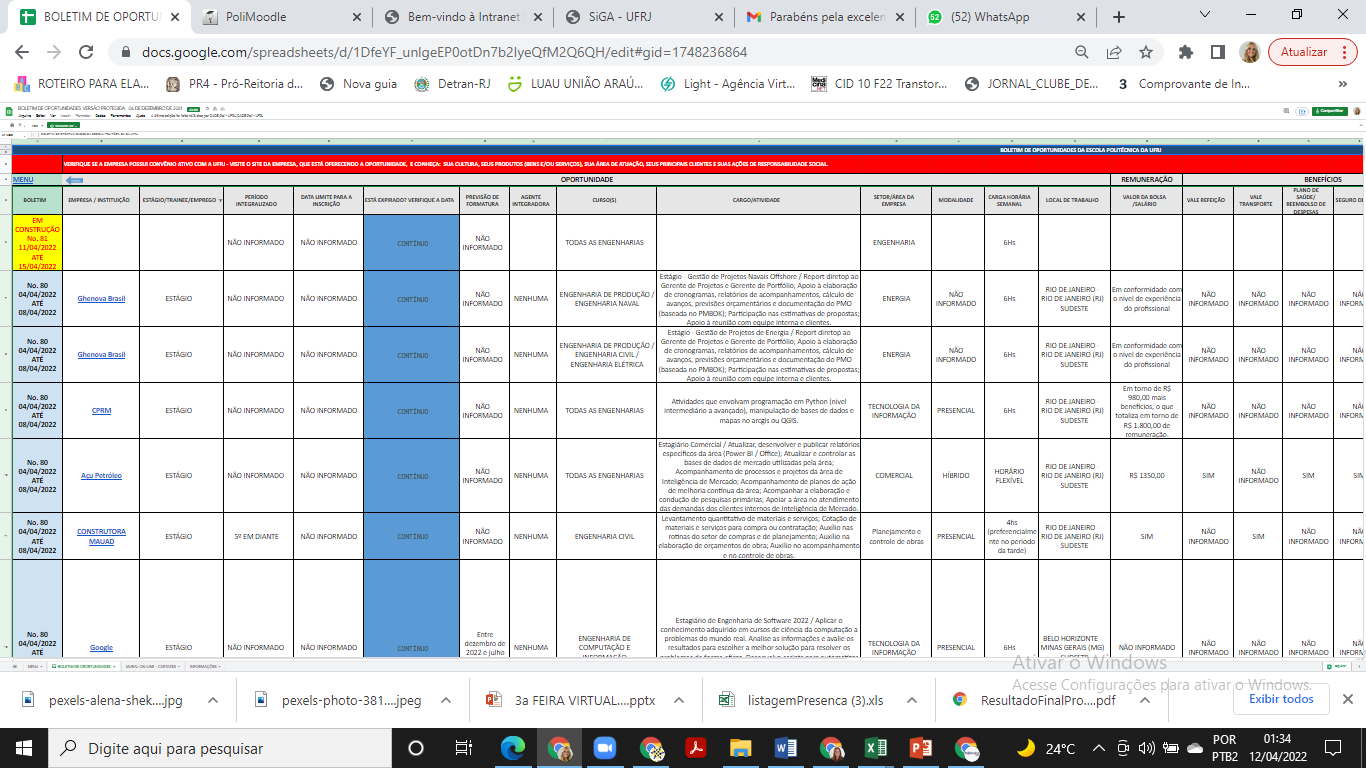 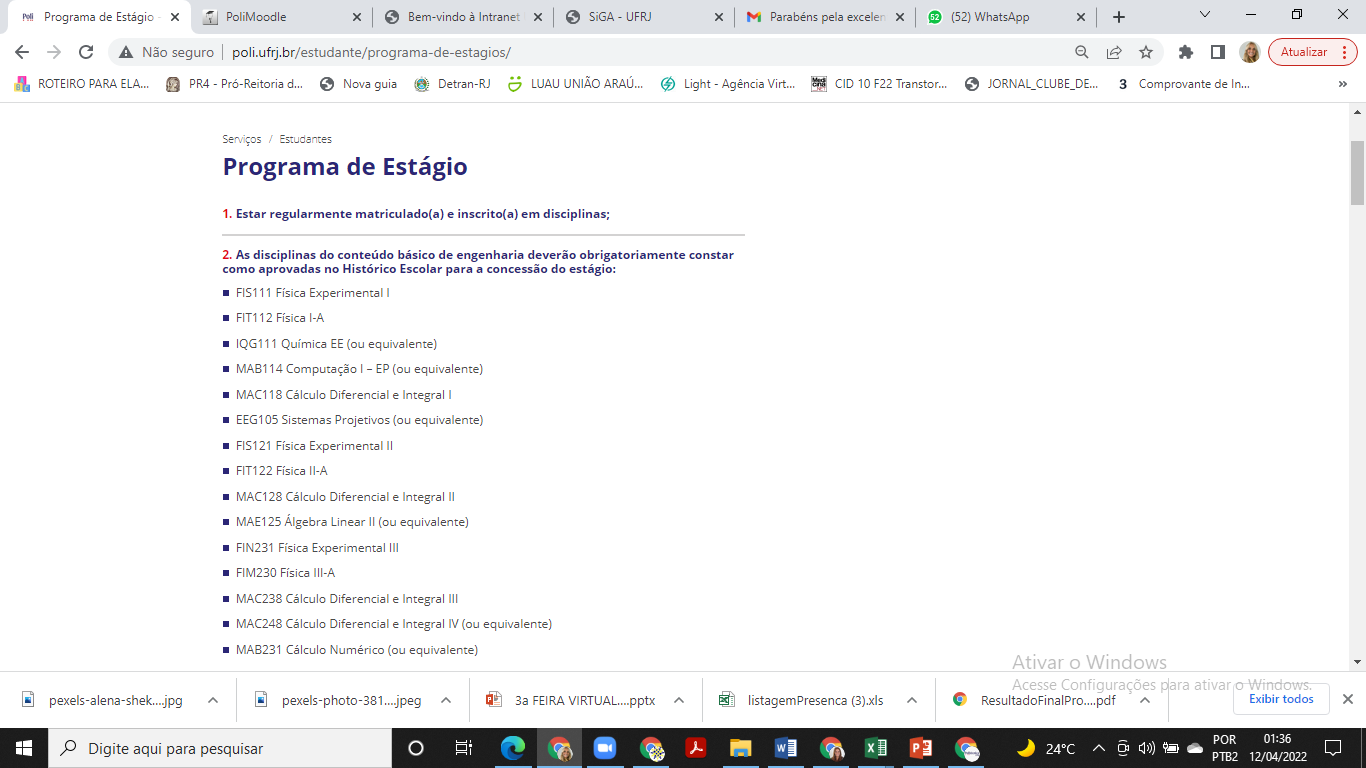 REGRAS PARA ESTÁGIO
http://www.poli.ufrj.br/estudante/programa-de-estagios/
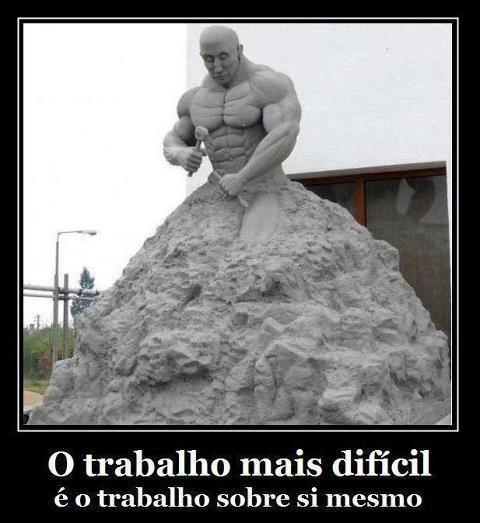 O DESAFIO DA
MENTORIA
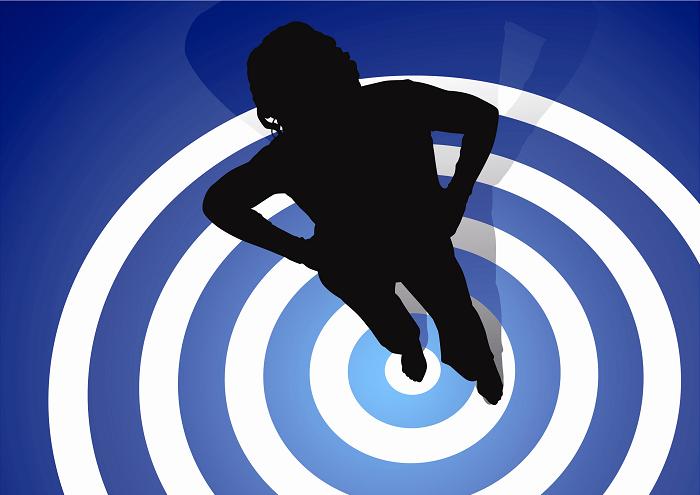 ACOMPANHAMENTO 
DOS EGRESSOS E
EX- ALUNOS DA 
ESCOLA POLITÉCNICA 
DA UFRJ
MENTORIA FOCO NA CARREIRA
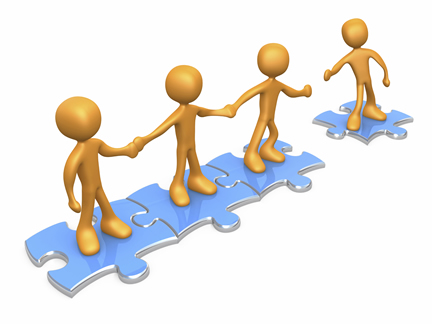 MENTORIA – ESCRITÓRIO DE CARREIRA
DIRETORIA ADJUNTA DE CARREIRA E EMPREENDEDORISMO (DACE) - ALICE FERRUCCIO
[Speaker Notes: O quê: Pacto de Trabalho
Tempo: 5 min
Como: Definir regras no grupo como valores a serem mantidos, horários a serem cumpridos, etc]
PLANO DE AÇÃO PARA SUA CARREIRA
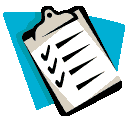 PROGRAMA DE MENTORIA DO ESCRITÓRIO DE CARREIRA O FOCO E FIT DEFINEM O SUCESSO
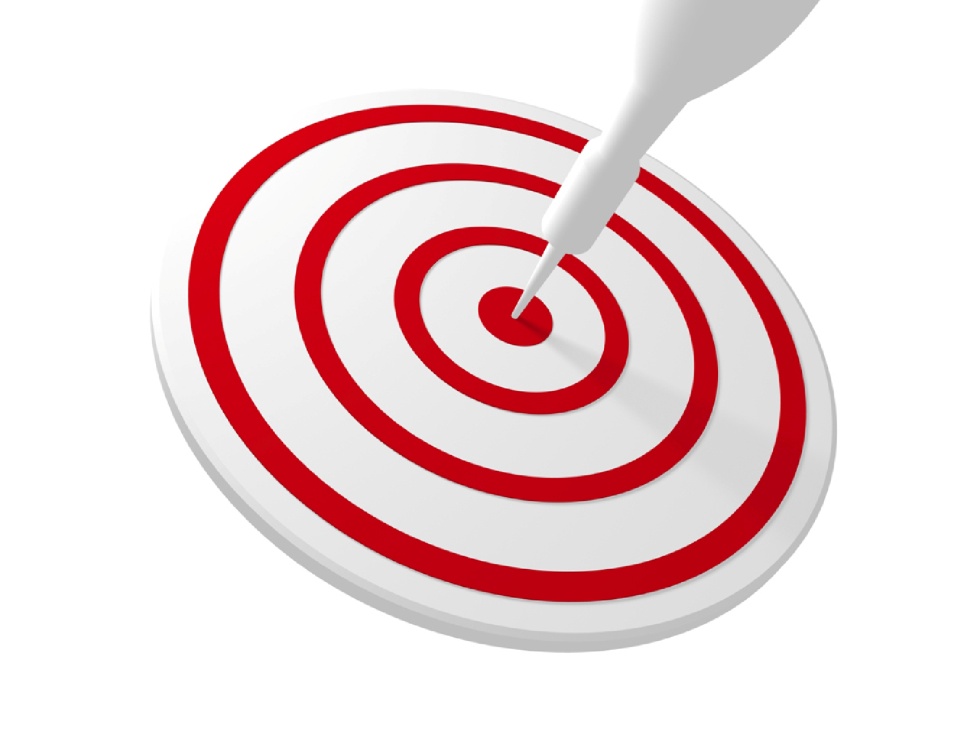 Missão
Visão
Valores
Diretrizes
Objetivos 
Metas 
Indicadores
Meta SMART
eSpecífica
Mensurável
Alcançável
Realizável
Temporal
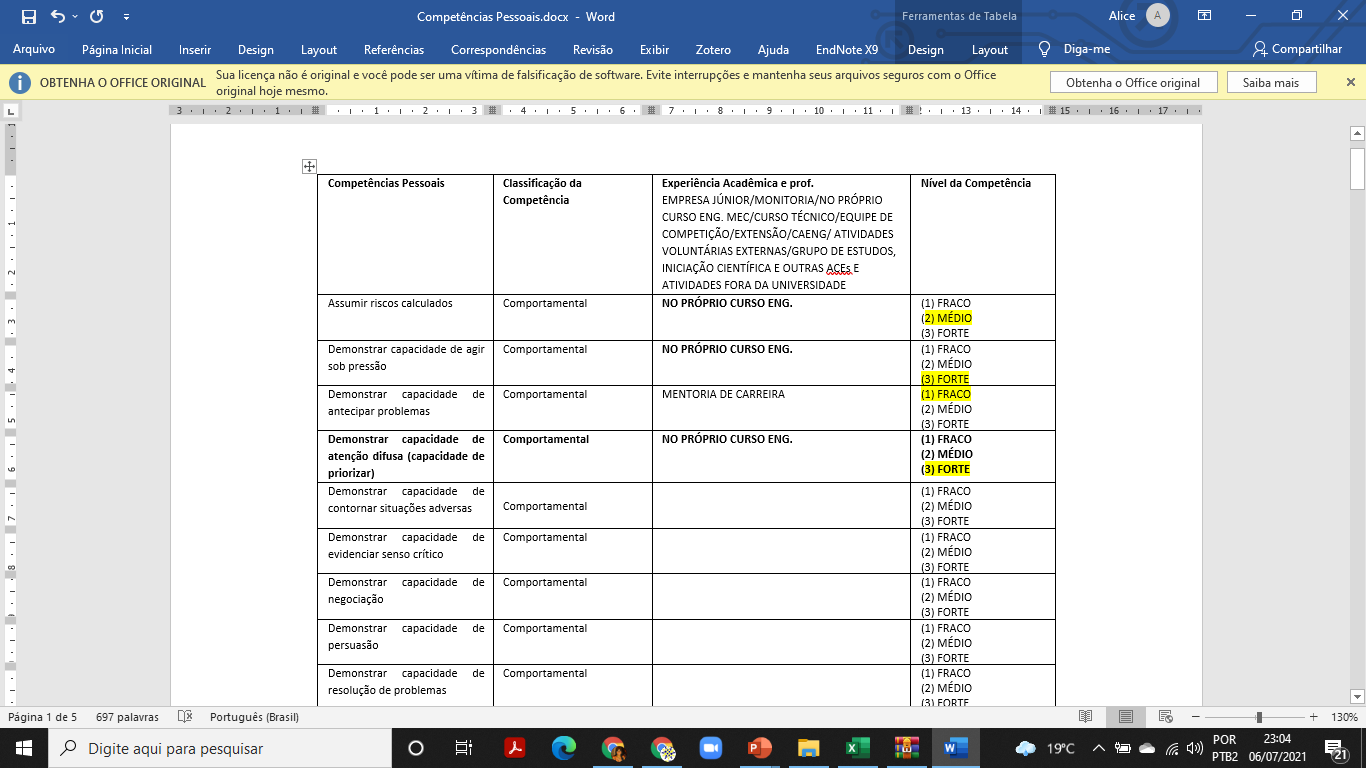 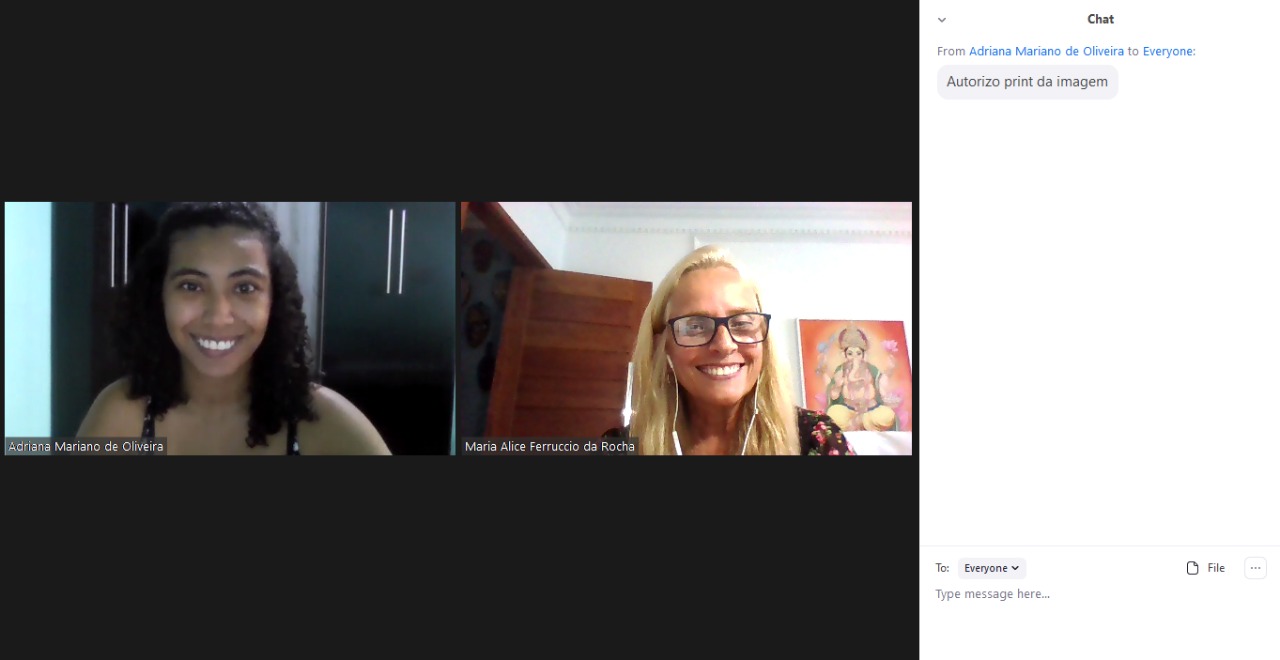 MENTORIA REMOTA ADRIANA MARIANO
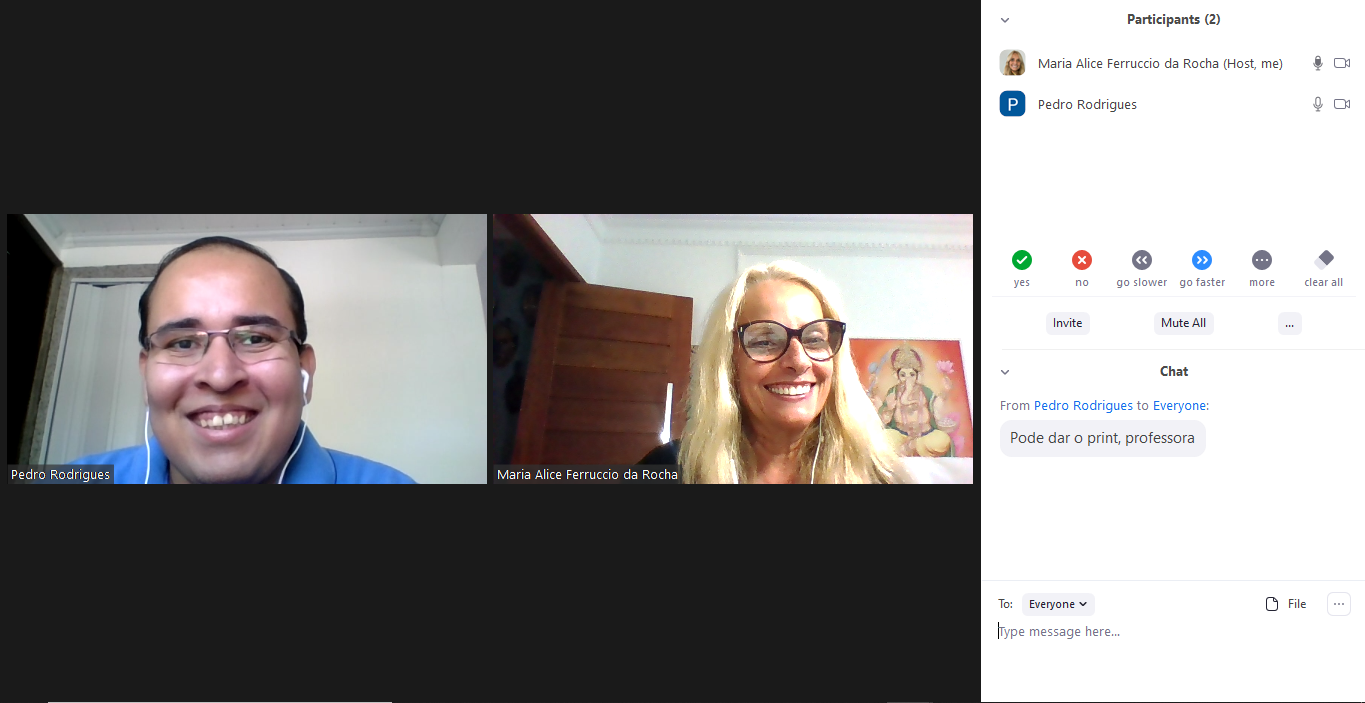 MENTORIA REMOTA
PEDRO RODRIGUES
MENTORIA REMOTA DO ESCRITÓRIO DE CARREIRA 
(2020 - 2021) – 320 pedidos para atendimento
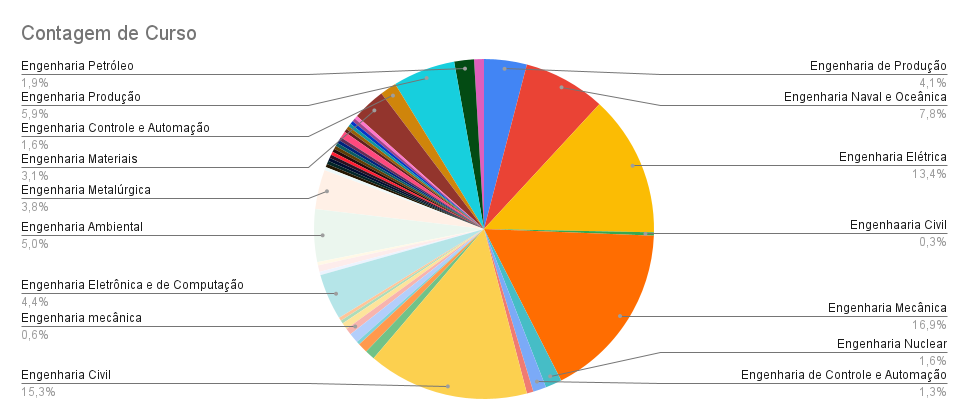 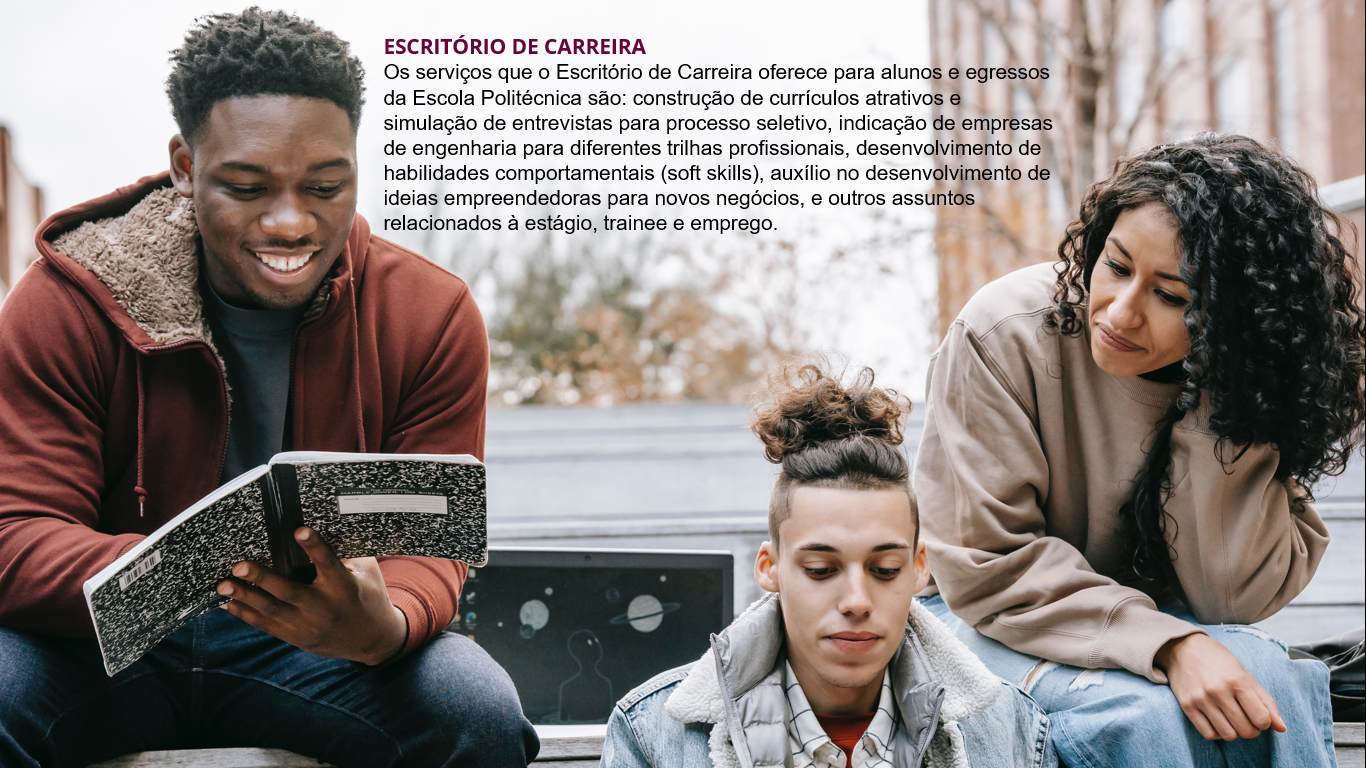 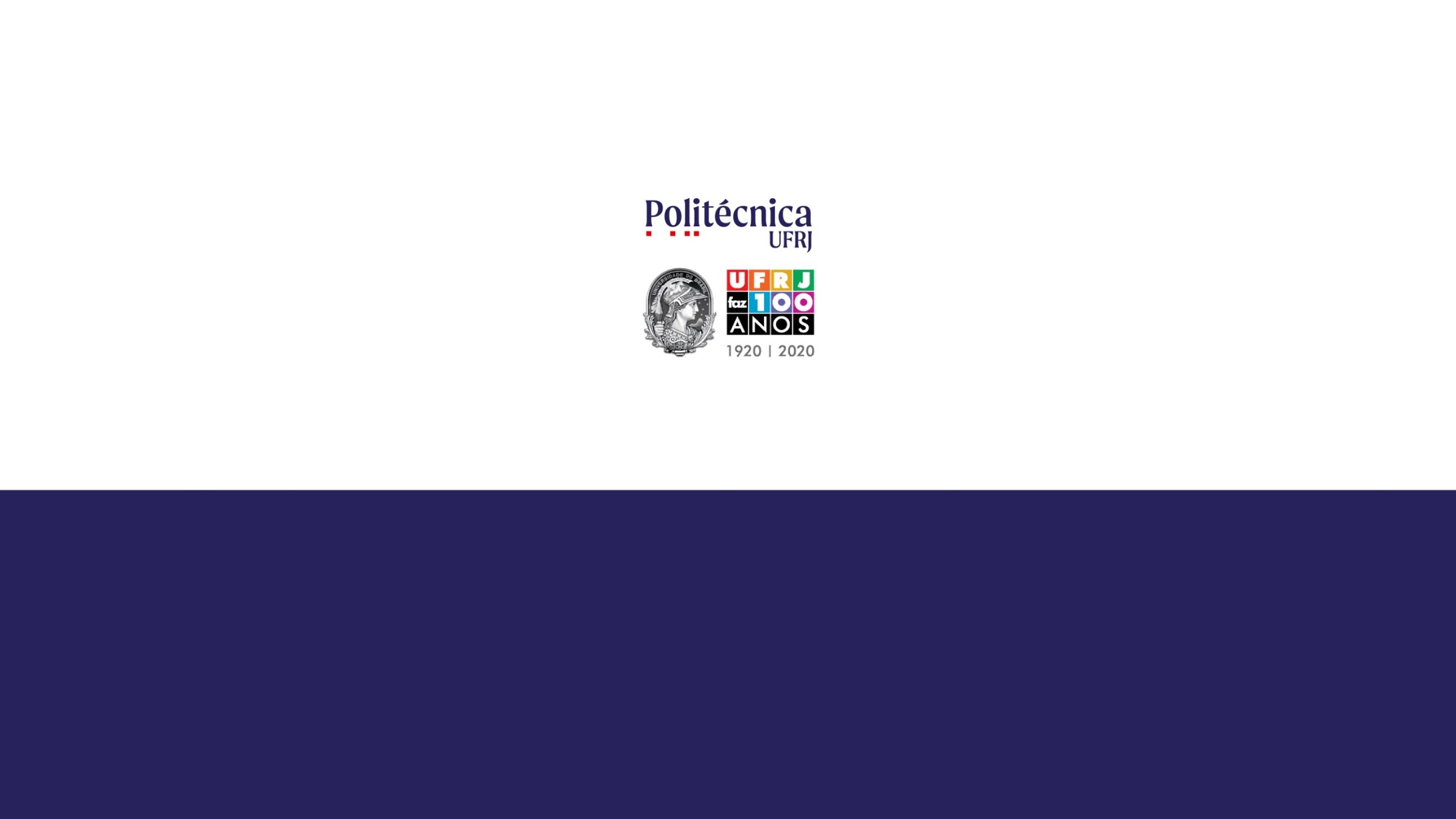 SERVIÇOS QUE O ESCRITÓRIO DE CARREIRA OFERECE
construção de currículos atrativos;
simulação de entrevistas para processo seletivo;
indicação de empresas de engenharia para diferentes trilhas profissionais;
desenvolvimento de habilidades comportamentais (soft skills);
auxílio no desenvolvimento de ideias empreendedoras para novos negócios;
e outros assuntos relacionados à estágio, trainee e emprego.
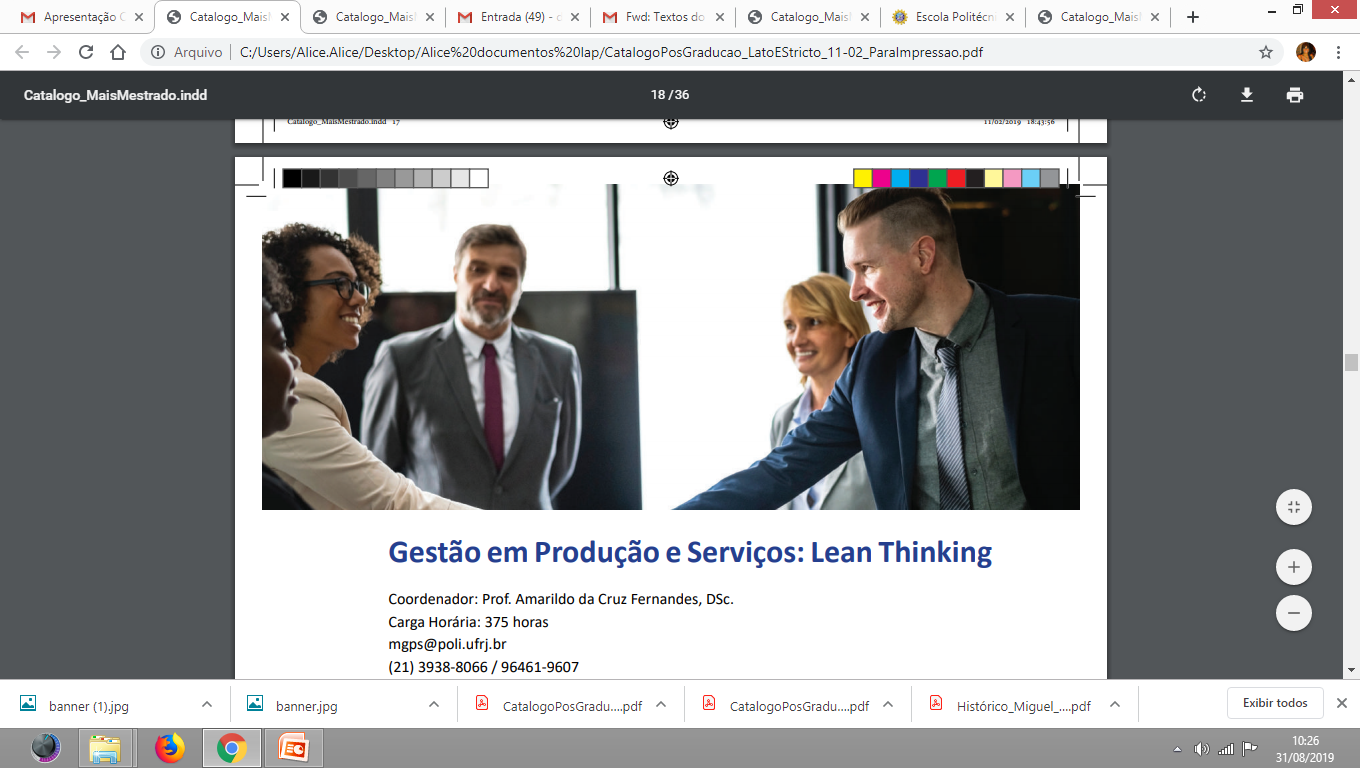 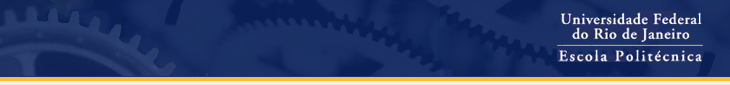 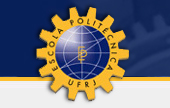 ESCRITÓRIO DE CARREIRA
DA ESCOLA POLITÉCNICA
CURSOS LATO SENSU
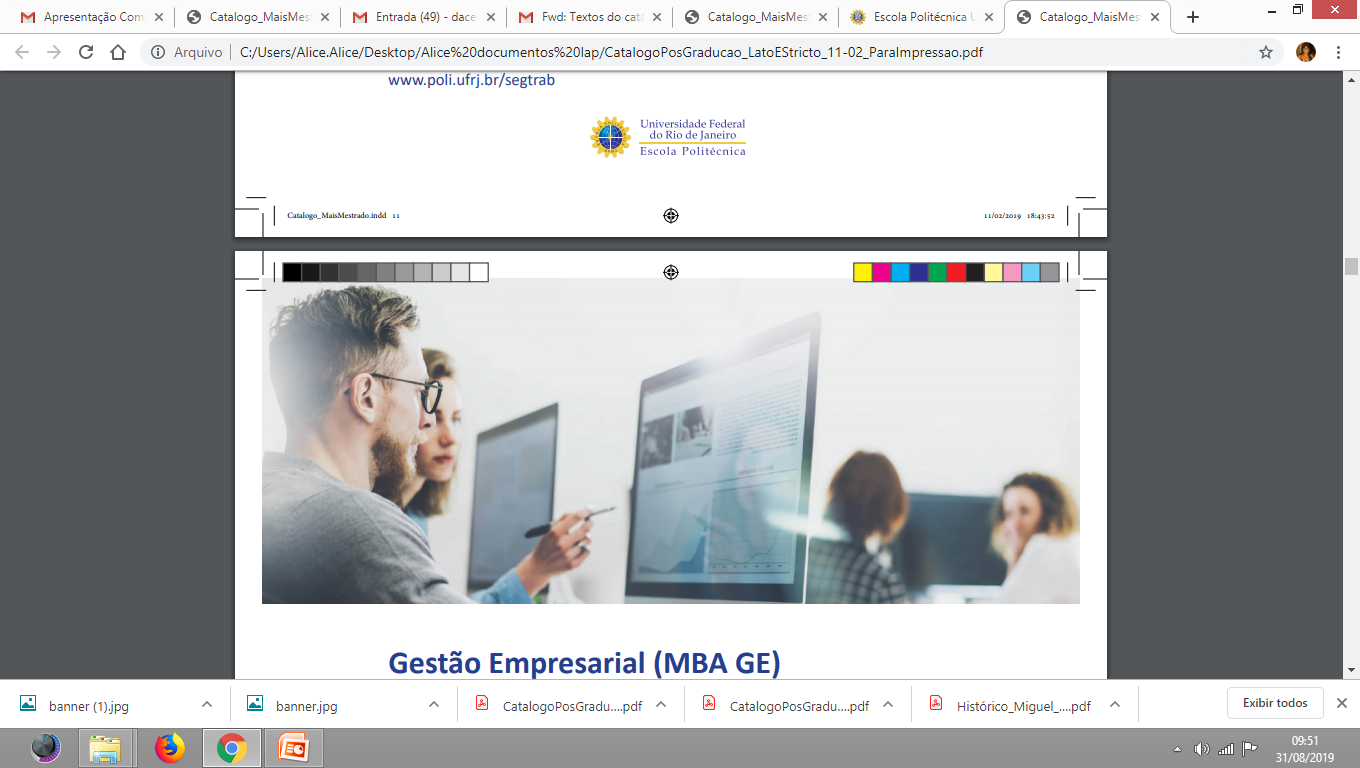 DIRETORIA ADJUNTA DE CARREIRA E EMPREENDEDORISMO (DACE) - ALICE FERRUCCIO
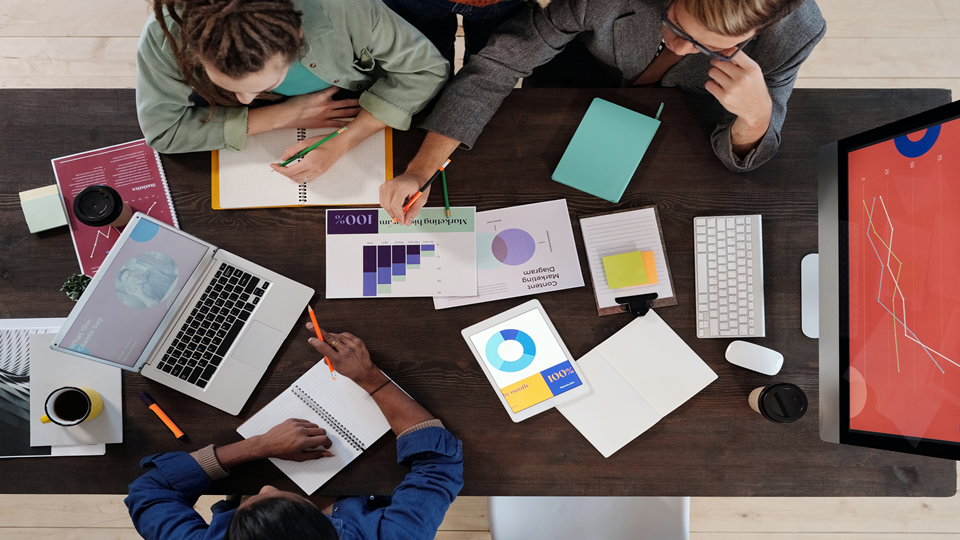 AGENDAMENTO 
Mentoria Individual ou em Grupo
https://forms.gle/bydEai4kryuDM2zb6
https://docs.google.com/forms/d/1DEAnaTLUpIcWA1i2y7JamK0fTIIK7EfMGytb4kFUZvg/edit
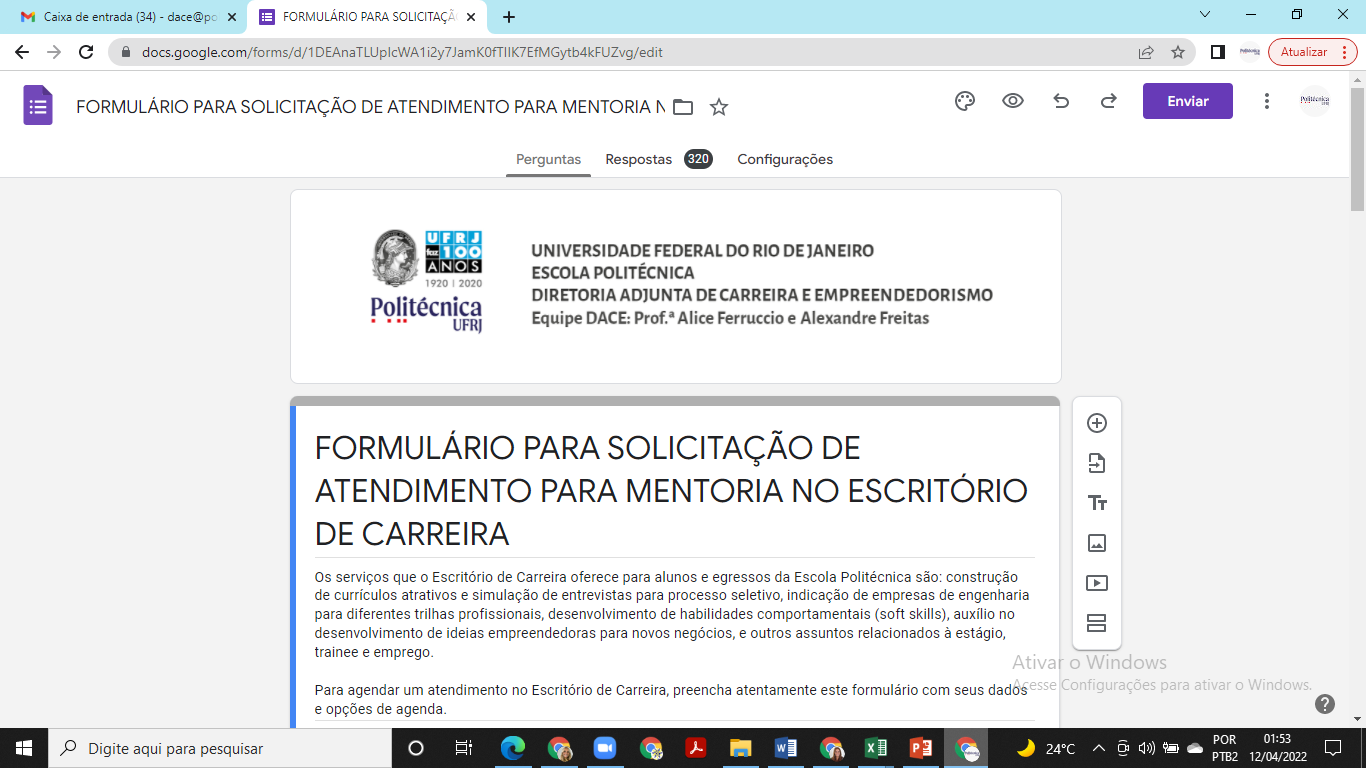 1ª Feira Virtual de Carreiras e Oportunidades da  Poli - UFRJ  -  8, 9 E 10/12/20202ª Feira Virtual de Carreiras e Oportunidades da  Poli - UFRJ  - 19, 20 E 21/10/20213ª Feira Virtual de Carreiras e Oportunidades da  Poli - UFRJ  - 28, 29 E 30/06/2022
Adicionar um rodapé
FEIRA VIRTUAL DE CARREIRAS E OPORTUNIDADES
E ESCRITÓRIO DE CARREIRA
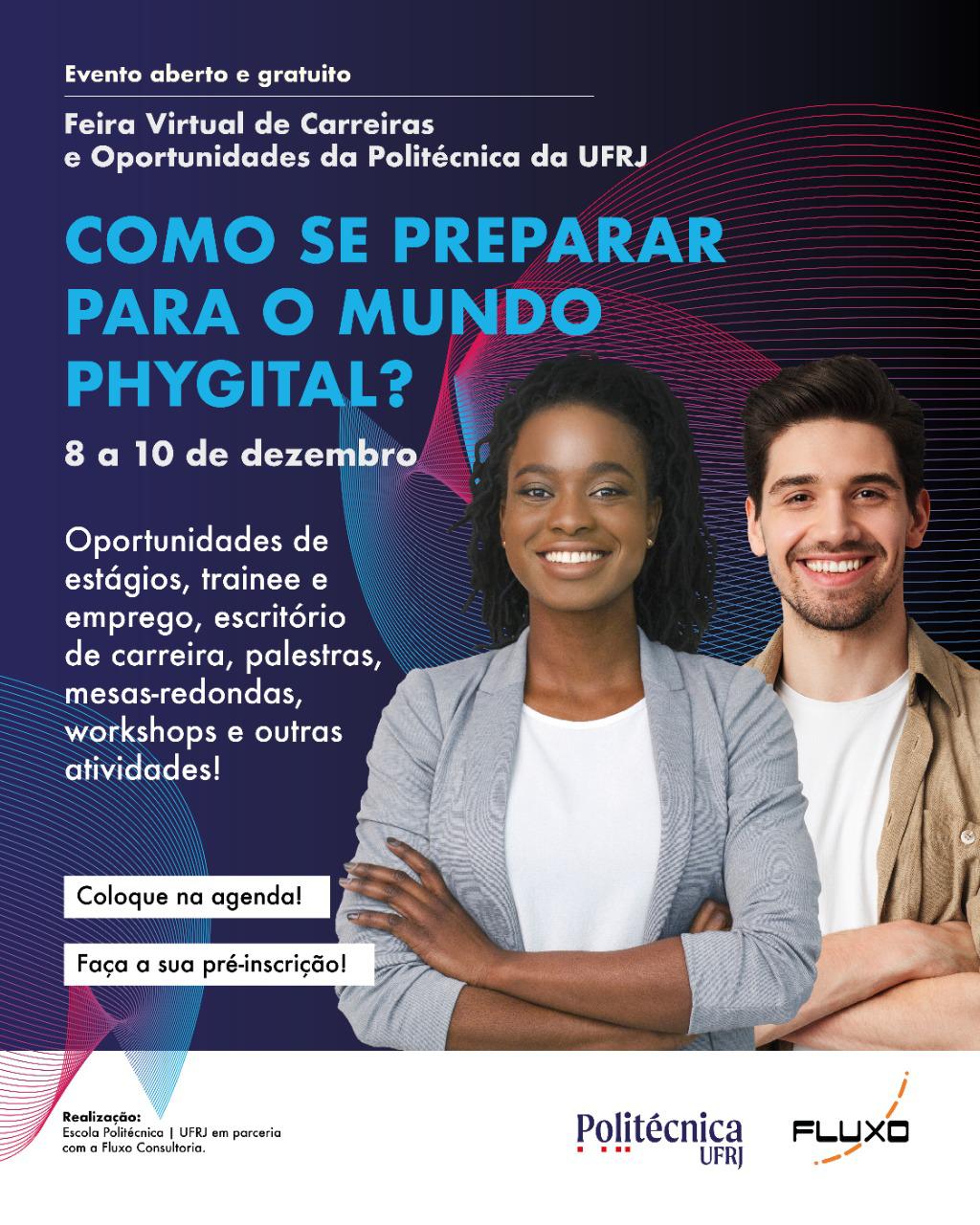 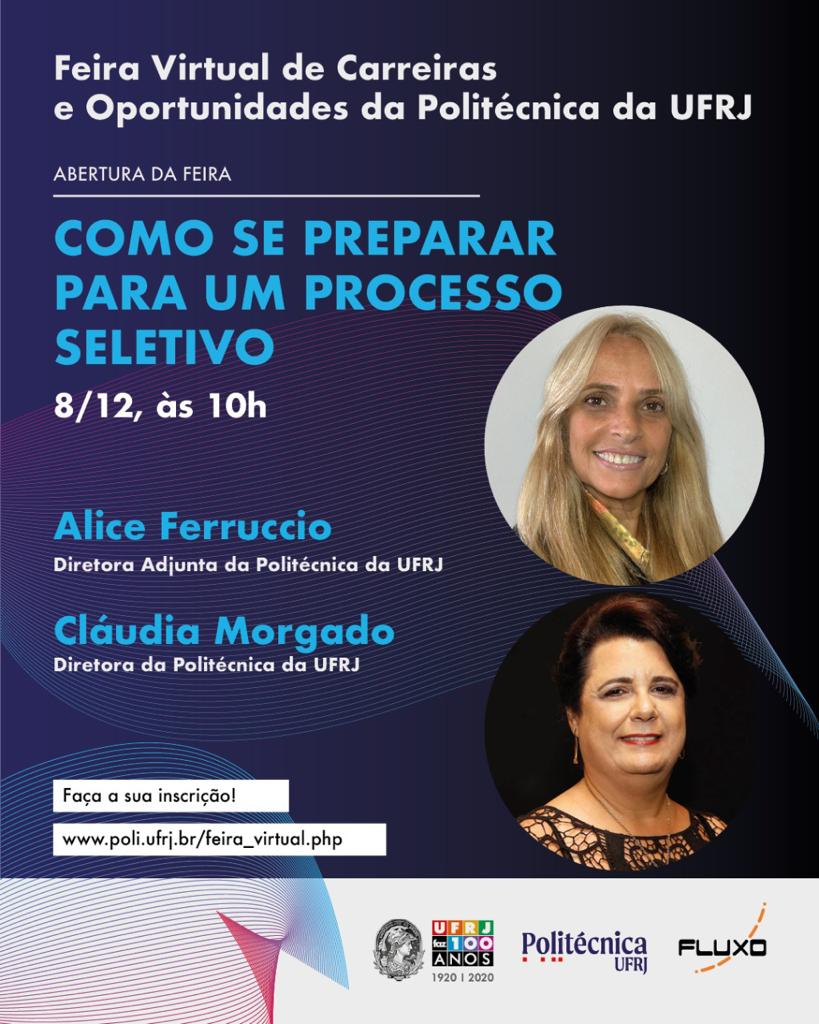 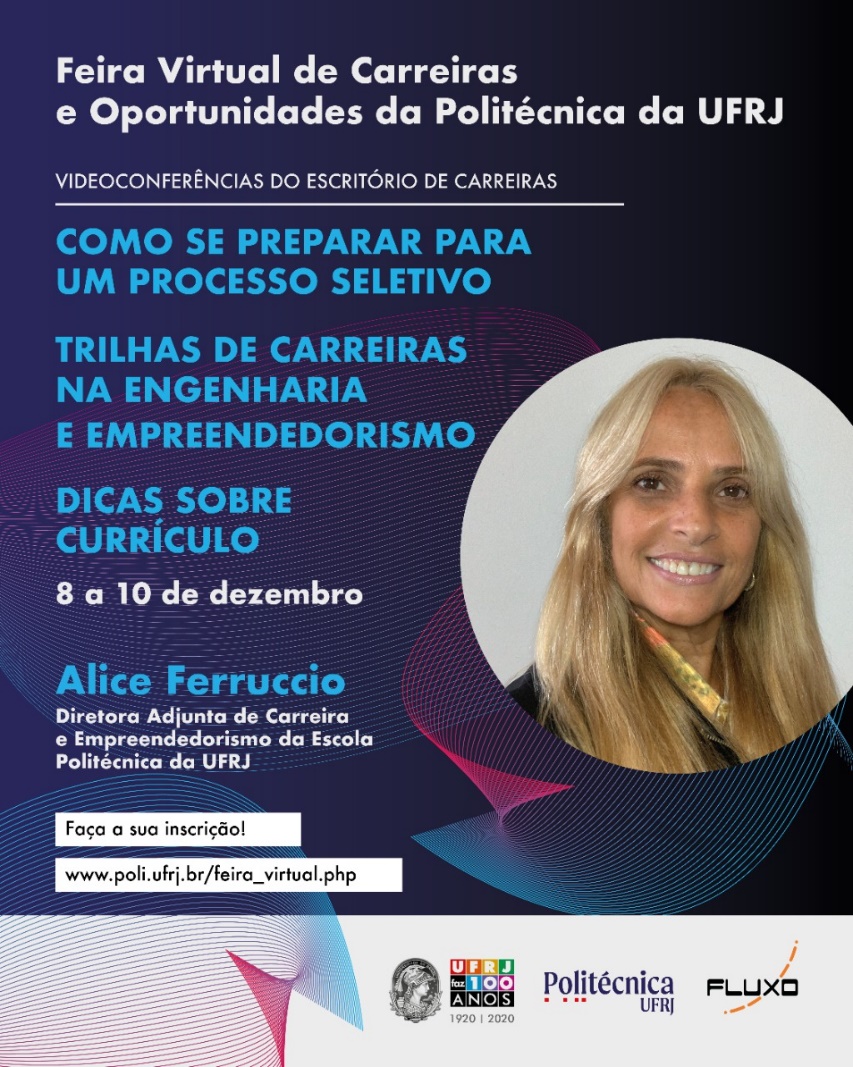 FEIRA VIRTUAL DE CARREIRAS E OPORTUNIDADES
E ESCRITÓRIO DE CARREIRA
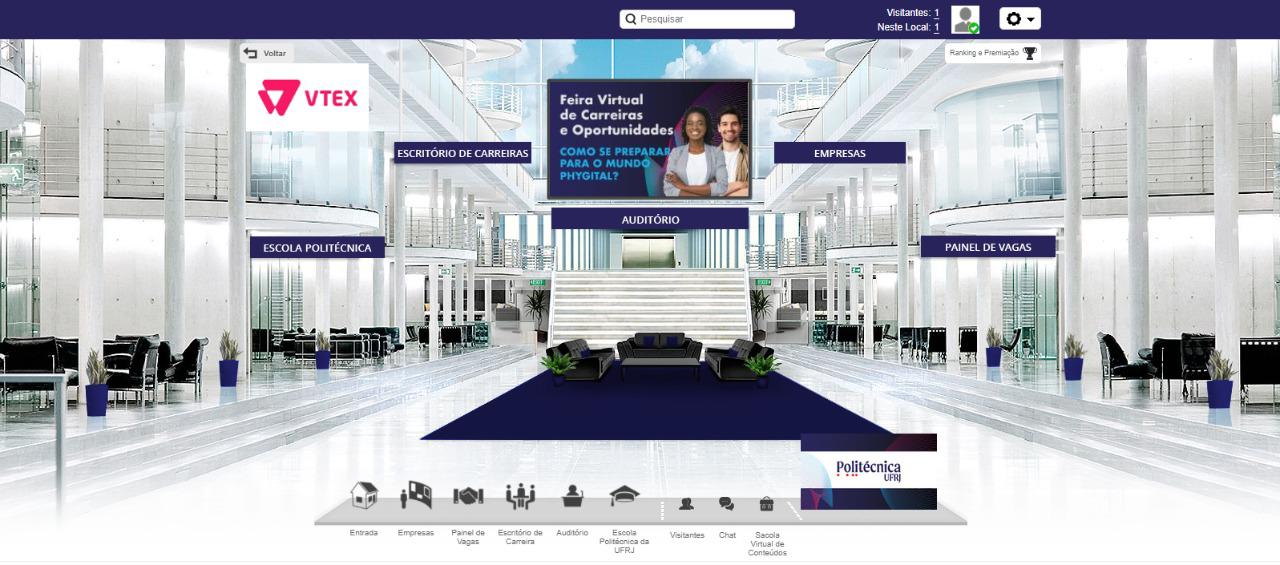 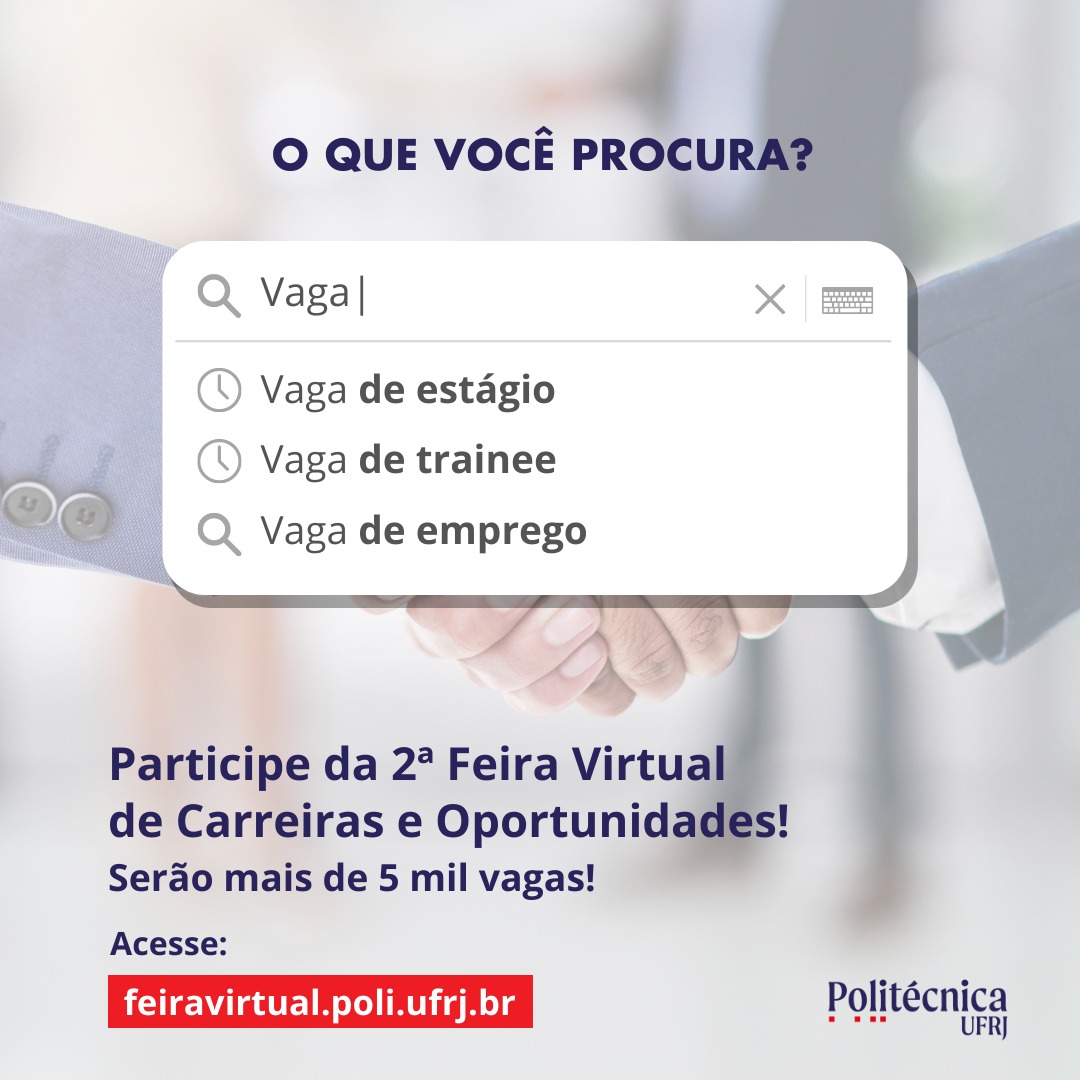 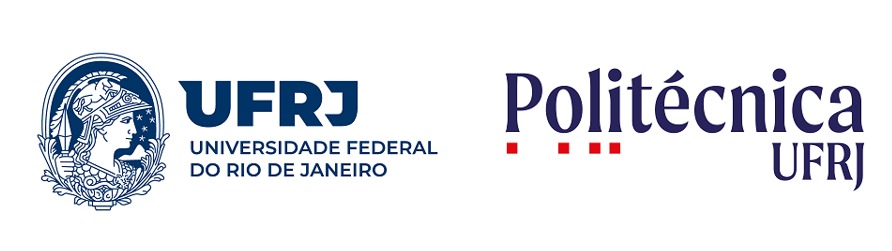 Aguardando 
aprovação
3ª FEIRA VIRTUAL DE CARREIRAS E OPORTUNIDADES
PREVISTA PARA MAIO DE 2022
100% ONLINE
72 HORAS DE EVENTO
PROJETO FUTURO3ª FEIRA VIRTUAL DE CARREIRAS E OPORTUNIDADES TEMA: EMPREENDEDORISMO UNIVERSITÁRIO
3ª FEIRA VIRTUAL DE CARREIRAS E OPORTUNIDADES DA ESCOLA POLITÉCNICA
30
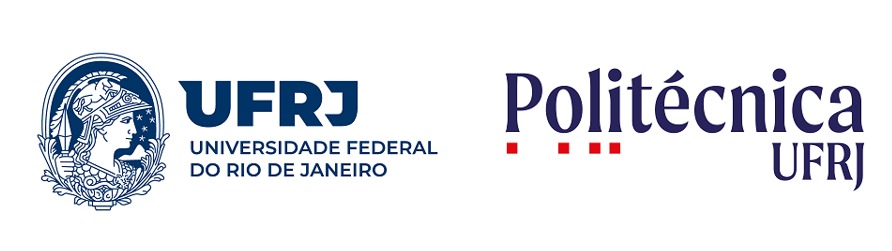 Objetivos, Fundamentação e Metodologia
OBJETIVOS: 
ATENDER ÀS NOVAS DIRETRIZES CURRICULARES NACIONAIS; DIALOGAR COM A SOCIEDADE; AUMENTAR A INTERDISCIPLINARIDADE; CRIAR UM ESPAÇO INTERGERACIONAL; RECEBER PROFISSIONAIS DE DIFERENTES ÁREAS PARA AUMENTAR A INTERPROFISSIONALIDADE.
mentorias
Nas sessões de mentorias, os participantes poderão descobrir suas habilidades de relacionamento (soft skills) e suas habilidades técnicas (hard skills).
31
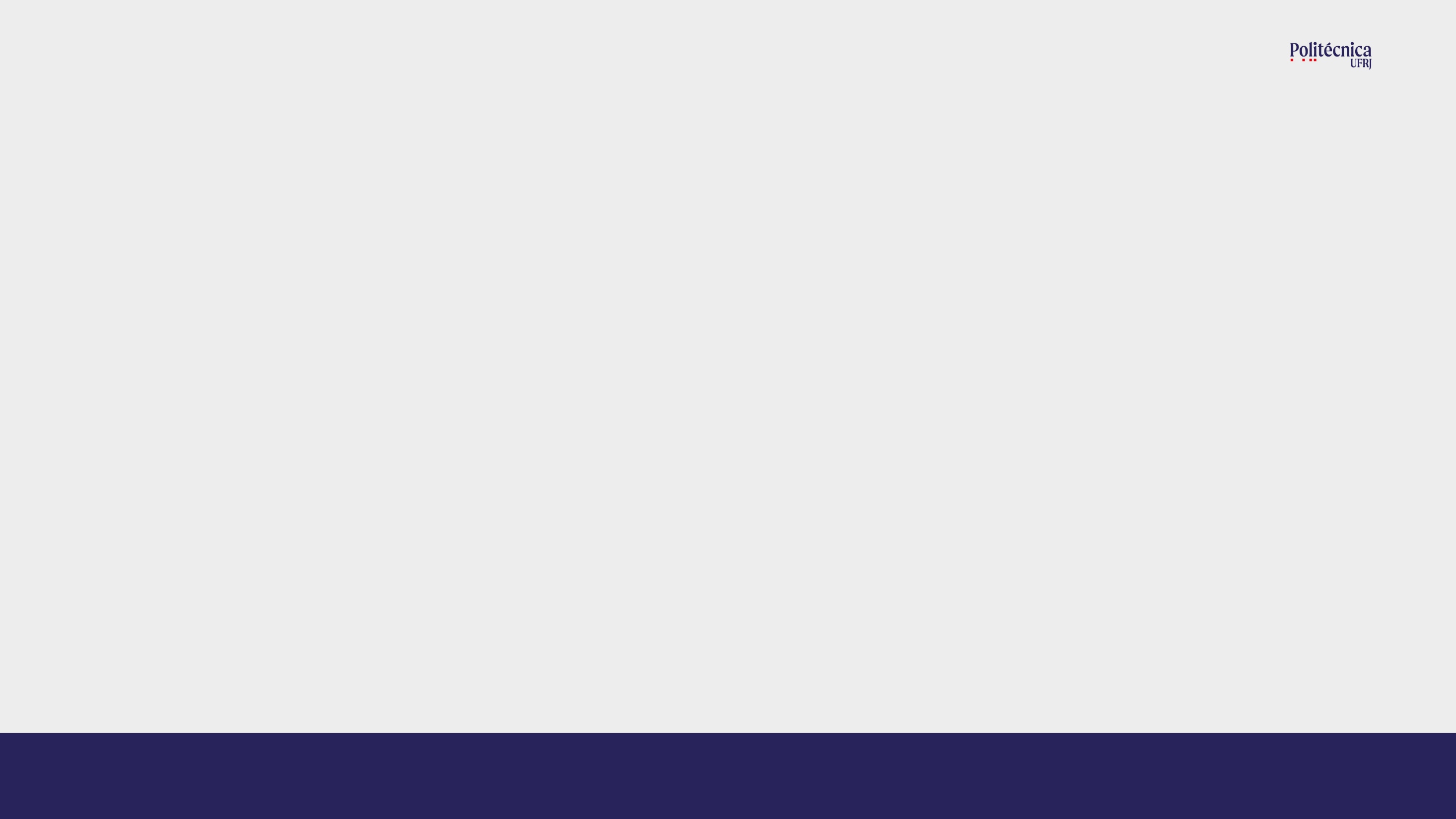 Objetivo e Público Alvo
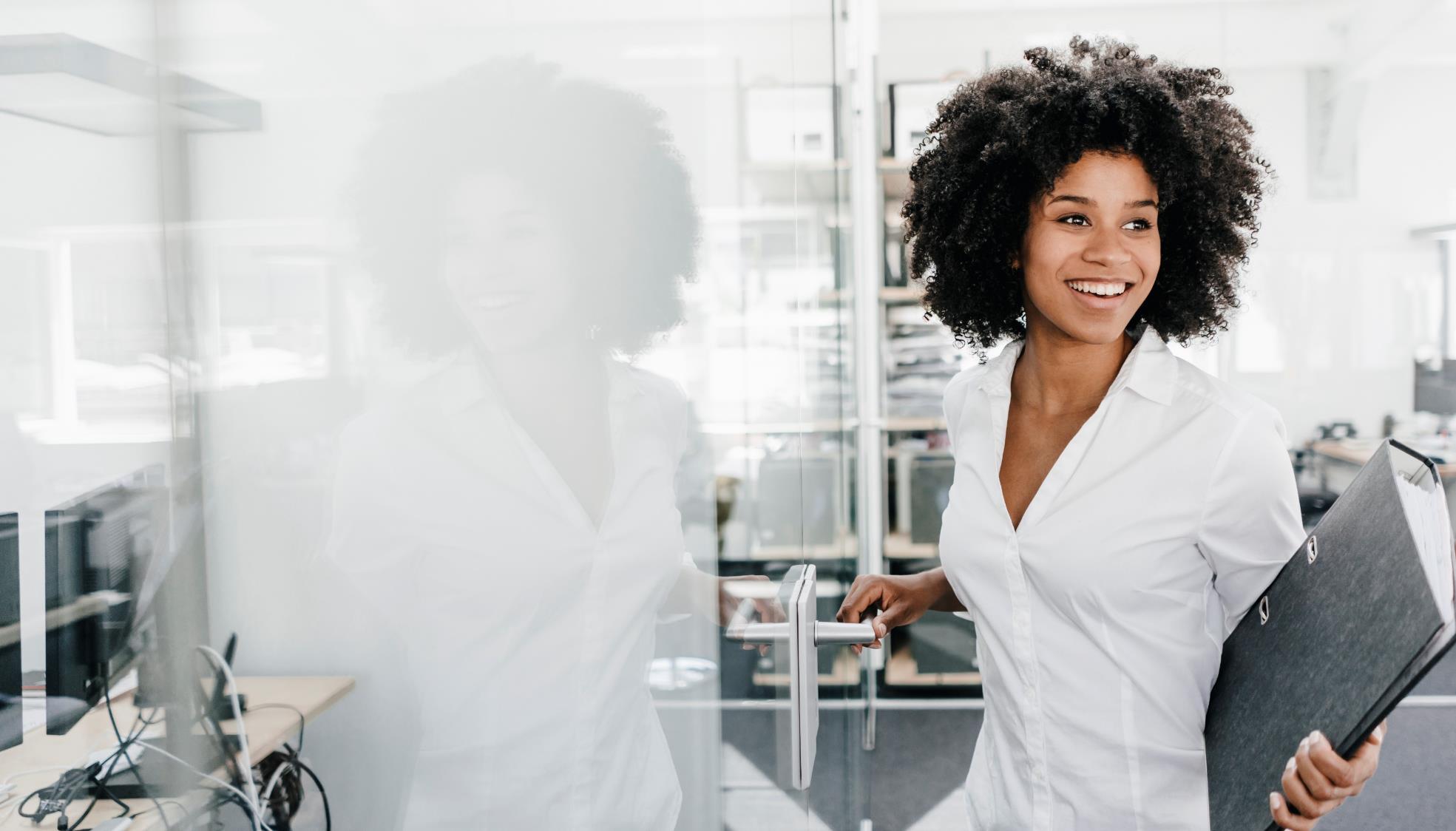 O evento está sendo  estruturado com o objetivo de oferecer mais de 5 mil vagas de estágio, trainee e emprego para o público interno e externo da UFRJ.
O evento promoverá o diálogo e a troca de saberes entre os participantes
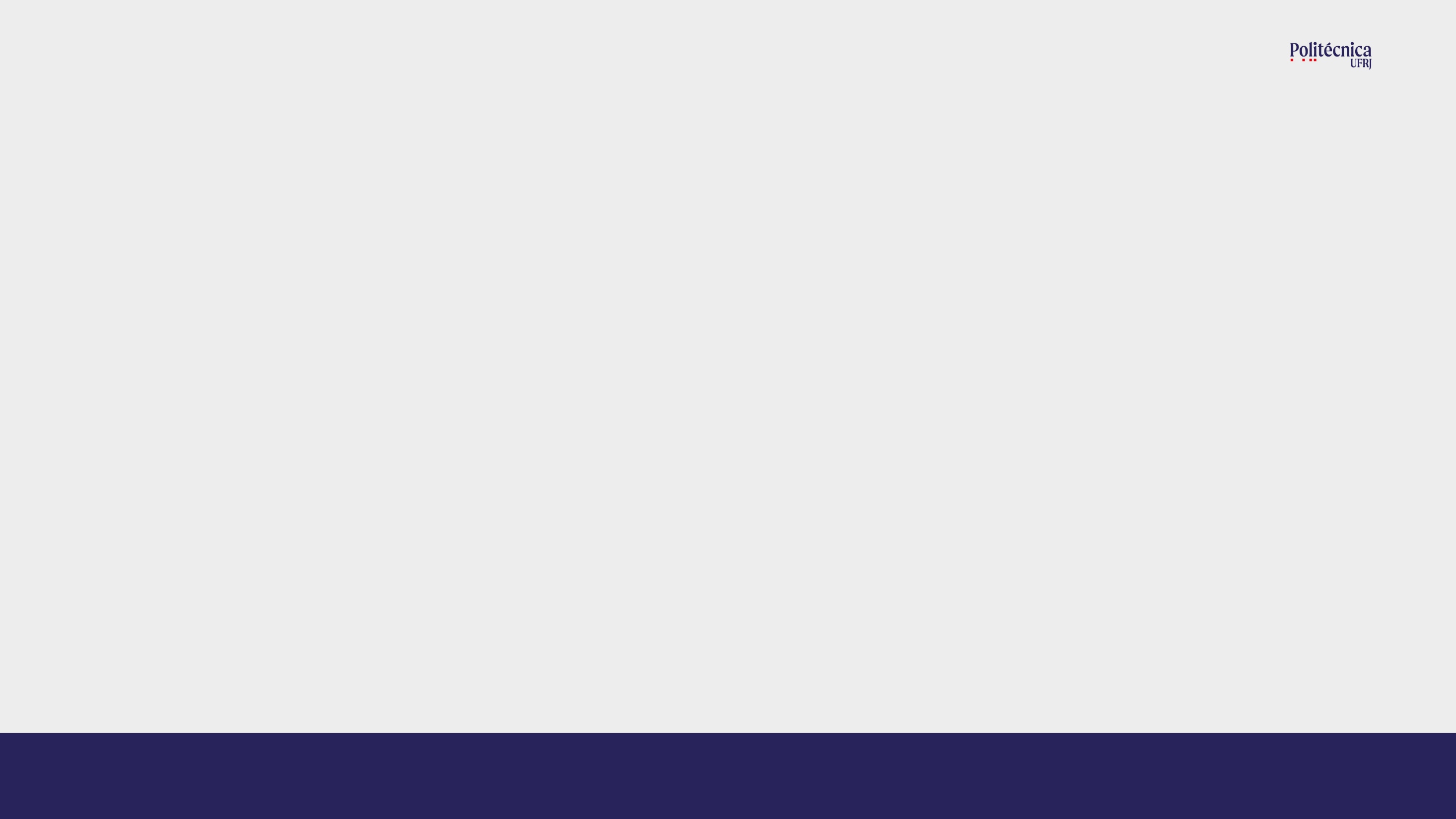 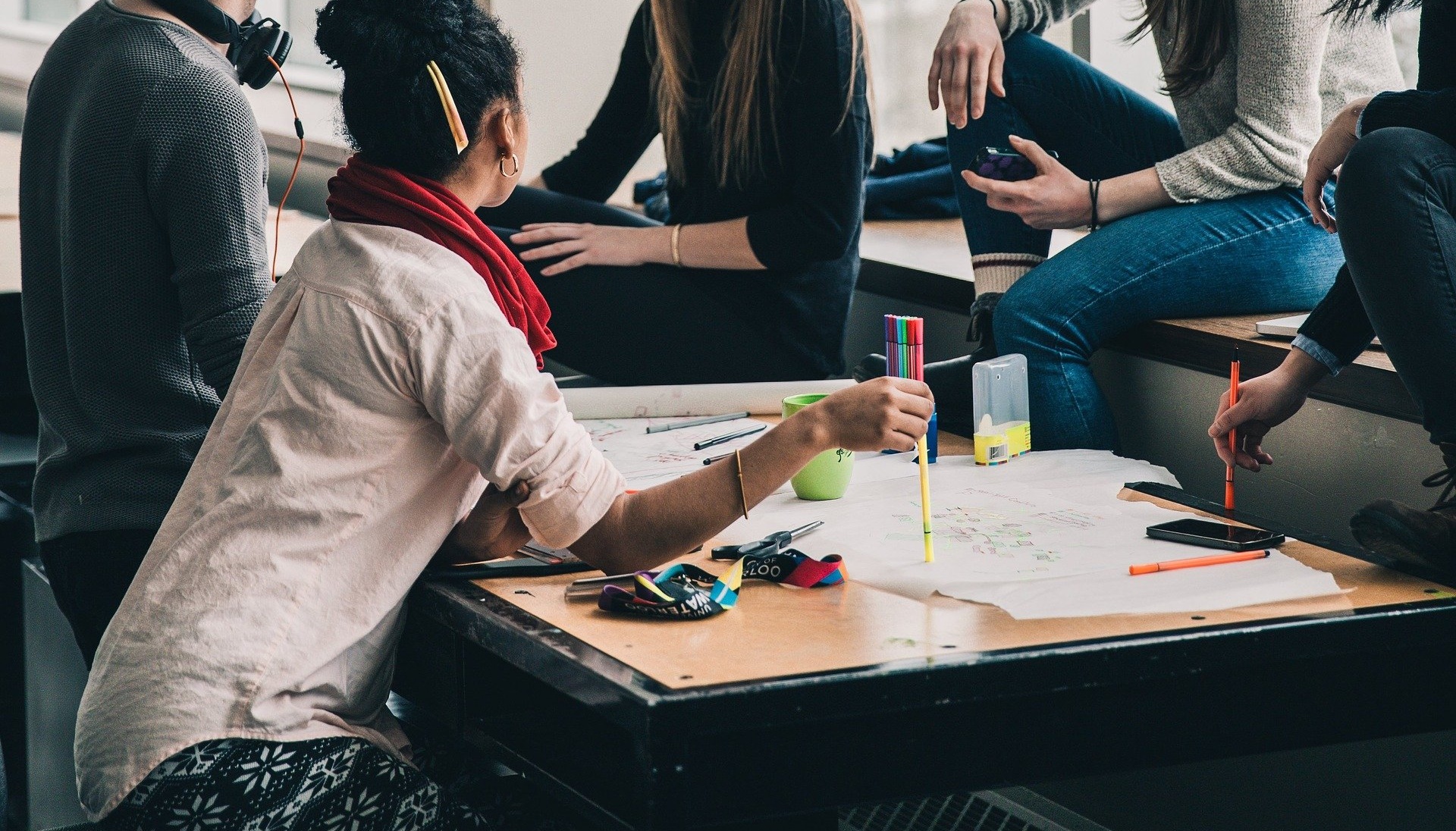 Interdisciplinaridade e Interprofissionalidade
O público interno e o público externo vão poder conhecer os projetos empreendedores das  iniciativas estudantis (equipes de competição, grupos, laboratórios) e de professores. 
A relação entre distintas gerações (intergeracionalidade), interdisciplinaridade e a interprofissionalidade poderá ser vista nas diversas atividades do evento.
RESULTADOS ALCANÇADOS
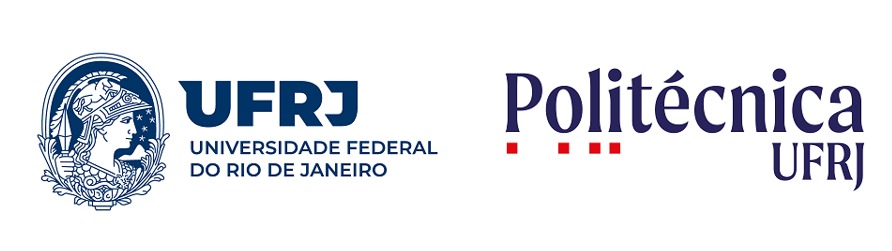 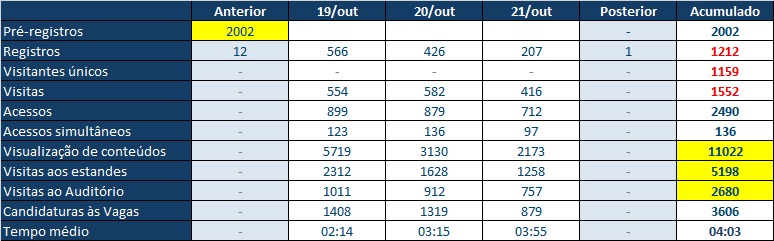 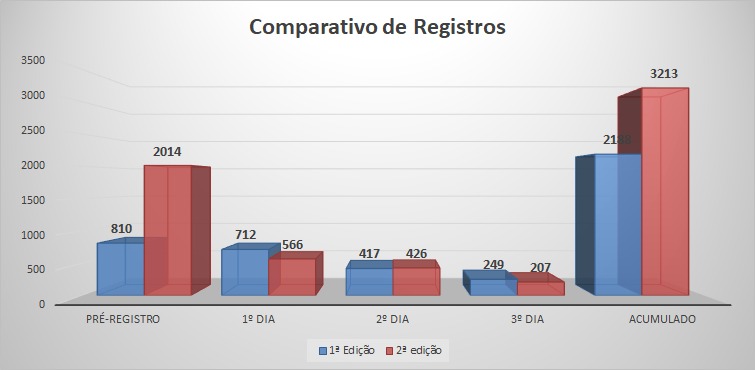 34
2

































































+
2

































































+
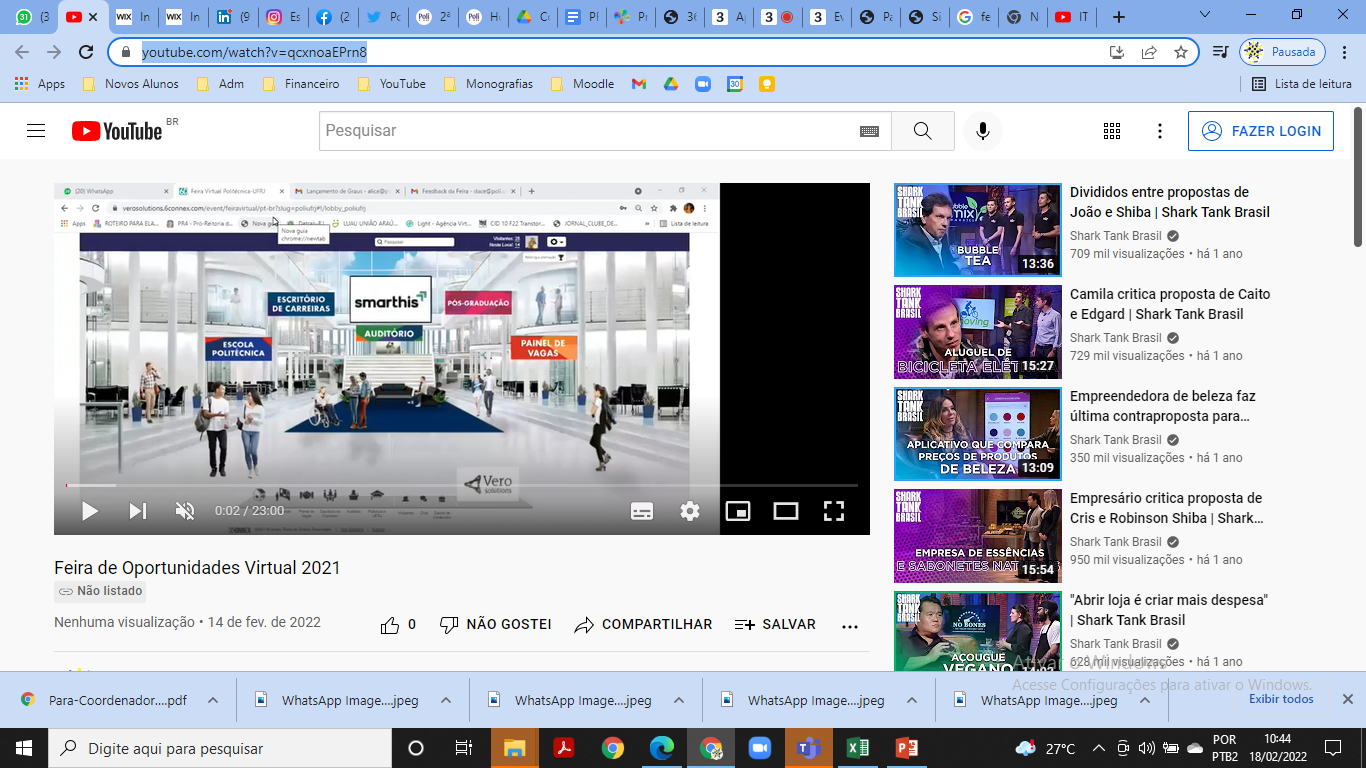 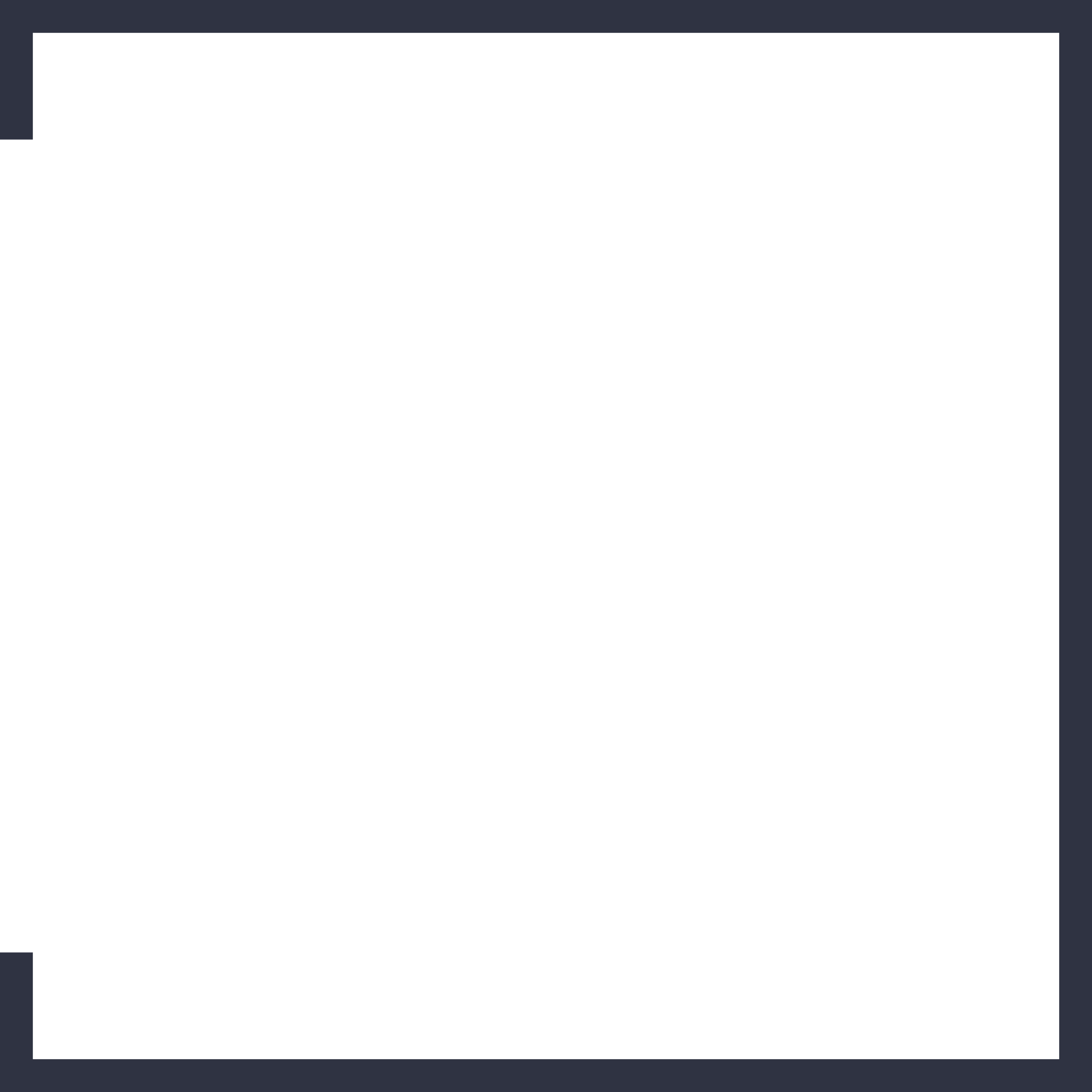 2

































































+
BASE PARA PLANEJAMENTO DOS  AMBIENTES DA 3ªFEIRA VIRTURAL DE CARREIRAS E OPORTUNIDADES DA POLITÉCNICA - UFRJ
https://www.youtube.com/watch?v=qcxnoaEPrn8
35
2
36
ENTRADA
+
2
37
+
CONHECENDO 
A POLI
2
38
ESCRITÓRIO DE CARREIRAS
+
2
39
PÓS-GRADUAÇÃO
+
2
40
PAINEL DE OPORTUNIDADES
+
2
41
VAGAS EMPRESAS PARCEIRAS
+
2
42
VAGAS EMPRESAS PARCEIRAS 2
+
2
43
AUDITÓRIO
+
2
44
AUDITÓRIO
+
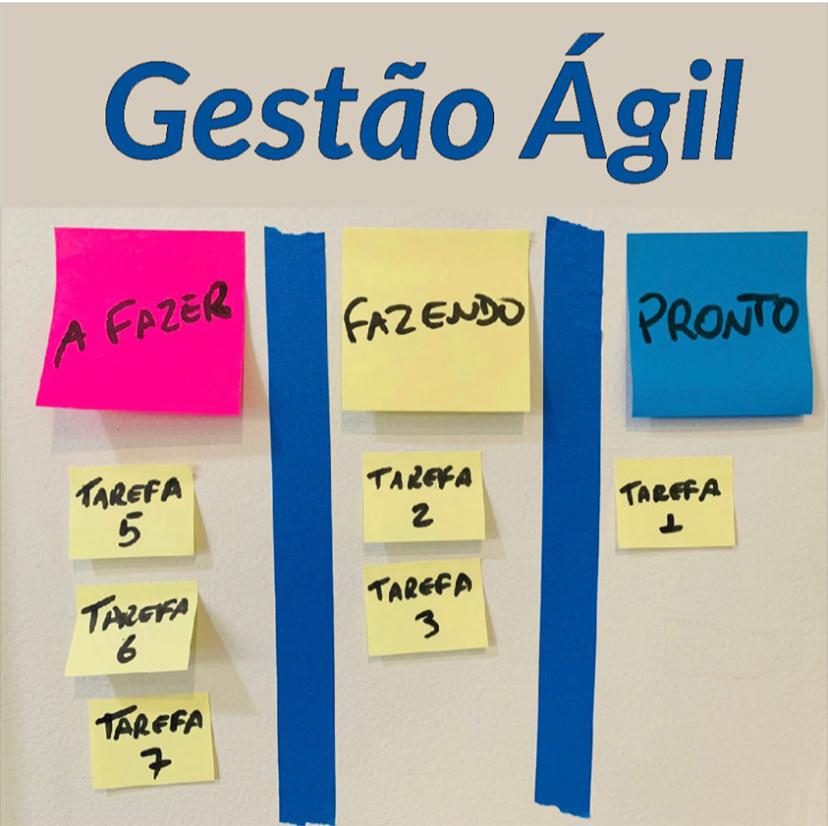 GESTÃO ÁGIL
A FAZER
FAZENDO
FEITO
CURSOS E OFICINAS
ESCRITÓRIO 
DE CARREIRA
FEIRA VIRTUAL
IMPLANTAÇÃO DOS INDICADORES/DCN
MENTORIA
DIA DA CARREIRA POLI
DIRETRIZES DA DIRETORIA ADJUNTA DE CARREIRA E EMPREENDEDORISMO
ATENDER ÀS EXIGÊNCIAS DAS NOVAS DIRETRIZES CURRICULARES NACIONAIS (DCN):
Planejar e realizar CURSOS ESPECÍFICOS (criatividade, inovação e novas tecnologias;  trabalho e empreendedorismo acadêmico;  educação, formação e cidadania etc.; 
Planejar e realizar WORKSHOPS (OFICINAS DE EMPREENDEDORISMO COM AS INICIATIVAS ESTUDANTIS);
Criar o ESCRITÓRIO DE CARREIRA (MENTORIAS);
Acompanhar a CARREIRA DOS EGRESSOS; 
Participar das comissões de implantação das DCN nos currículos dos cursos da ESCOLA POLITÉCNICA;
Publicar semanalmente o BOLETIM DE OPORTUNIDADES.
DIRETRIZES DA DIRETORIA ADJUNTA DE CARREIRA E EMPREENDEDORISMO
AUMENTAR A VISIBILIDADE DA ESCOLA POLITÉCNICA ATRAVÉS DOS EVENTOS PROMOVIDOS PELA DACE: 
Criar PODCAST SEMANAL SOBRE CARREIRA; 
Produzir conteúdo (artigos) para as mídias sociais;
Reestruturar a página da DACE no site da POLI.
PROMOVER INTERAÇÃO COM EMPRESAS DO MERCADO:
Promover, semestralmente, o evento DIA DA CARREIRA POLI;
Promover EVENTOS COM PARCEIROS (ACADEMIA; MOVIMENTOS ESTUDANTIS; UNIVERSIDADES);
Planejar e realizar a FEIRA ANUAL DE CARREIRAS E OPORTUNIDADES. 
MONITORAR OS INDICADORES DA DACE:
Implementar os indicadores de acompanhamento da DACE.
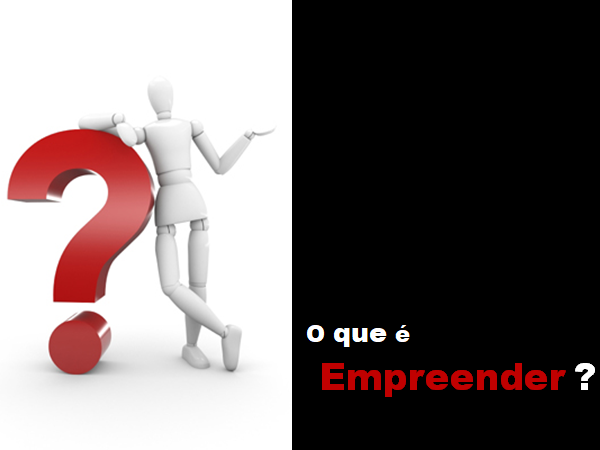 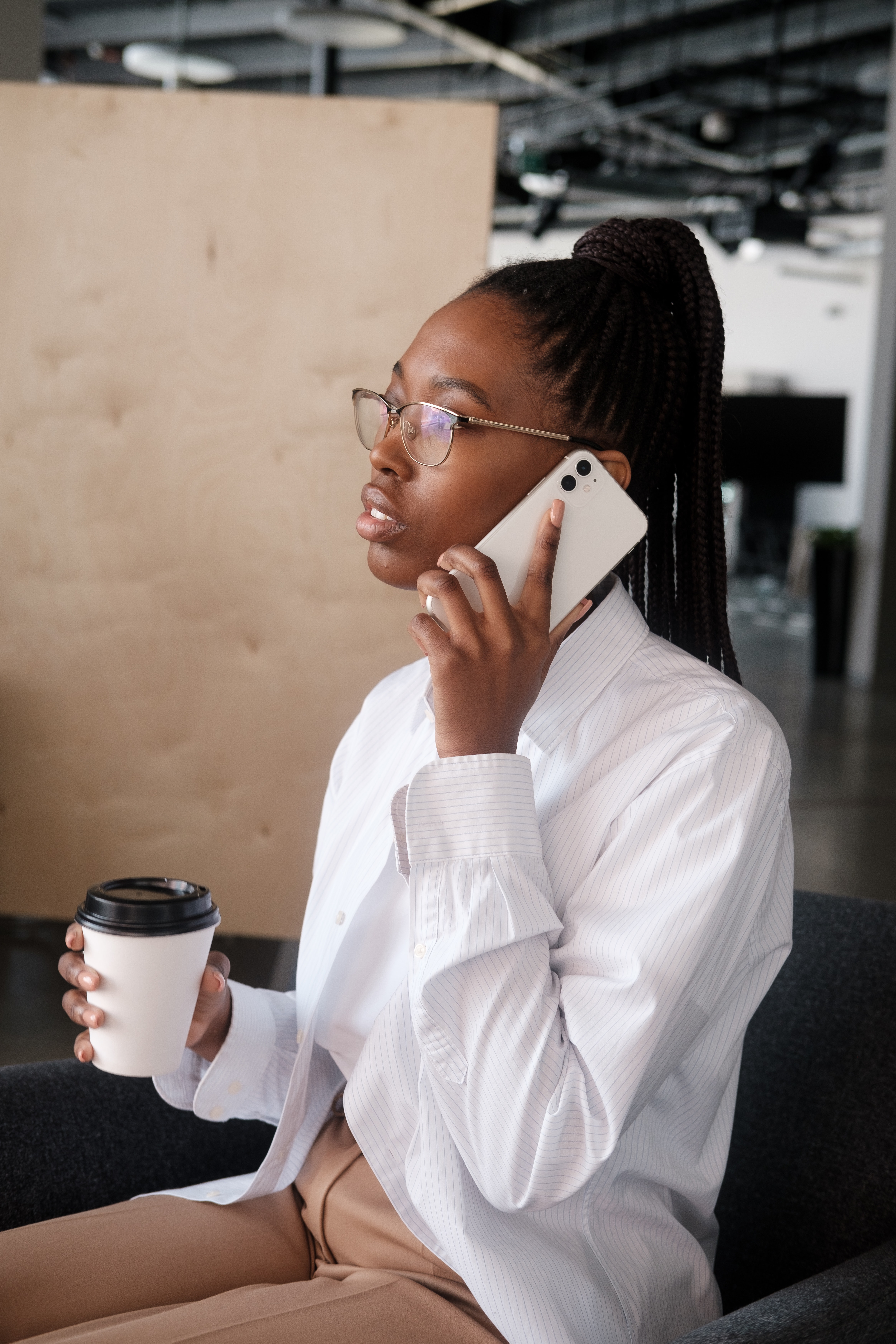 Foto de Alena Shekhovtcova no Pexels
Características da sociedade 5.0:  
ambientes digitais;
uso de recursos como sistemas de cibersegurança;
sistemas horizontais e verticais de integração;
Internet of Things (IoT), Big Data e muito mais.
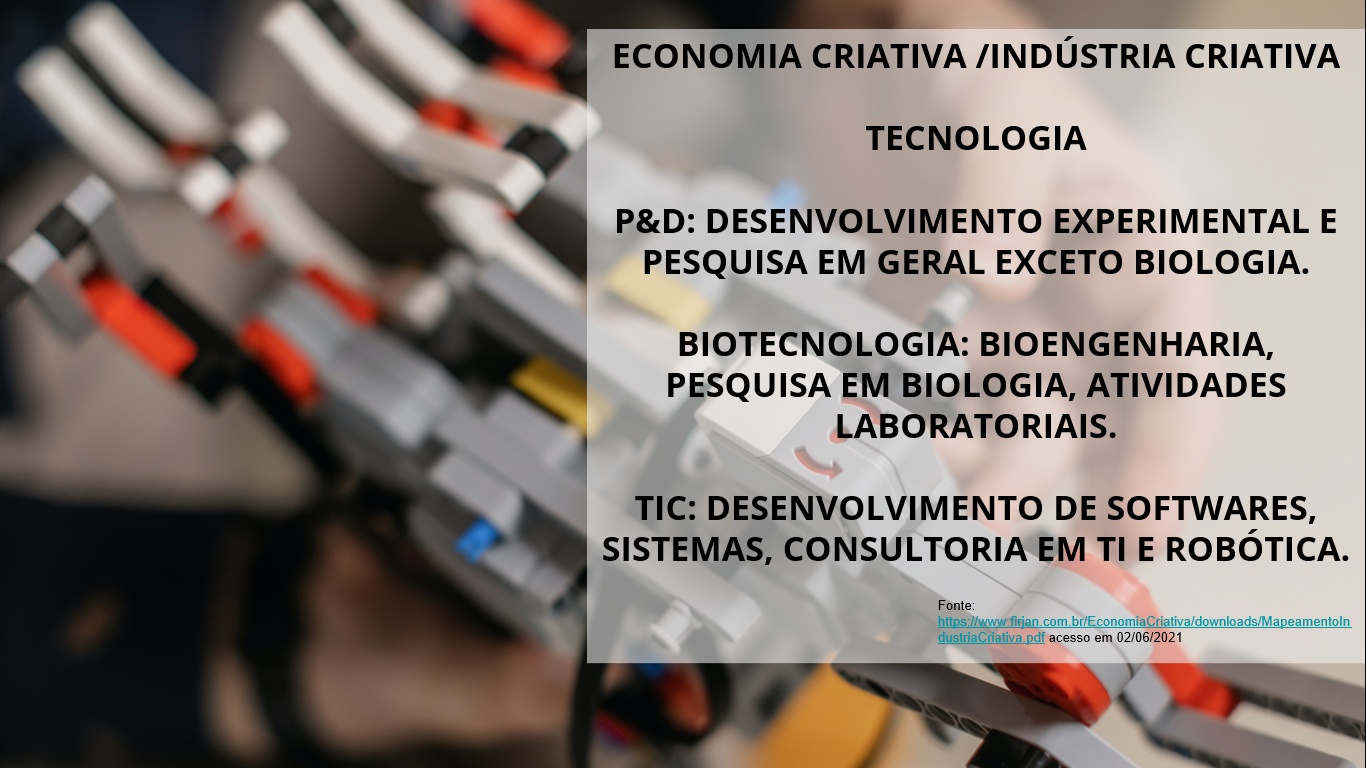 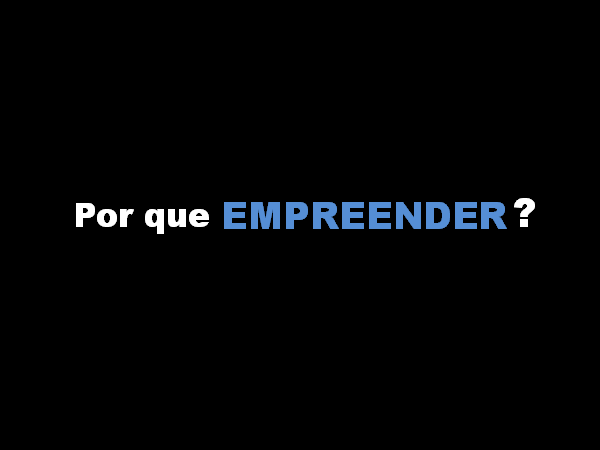 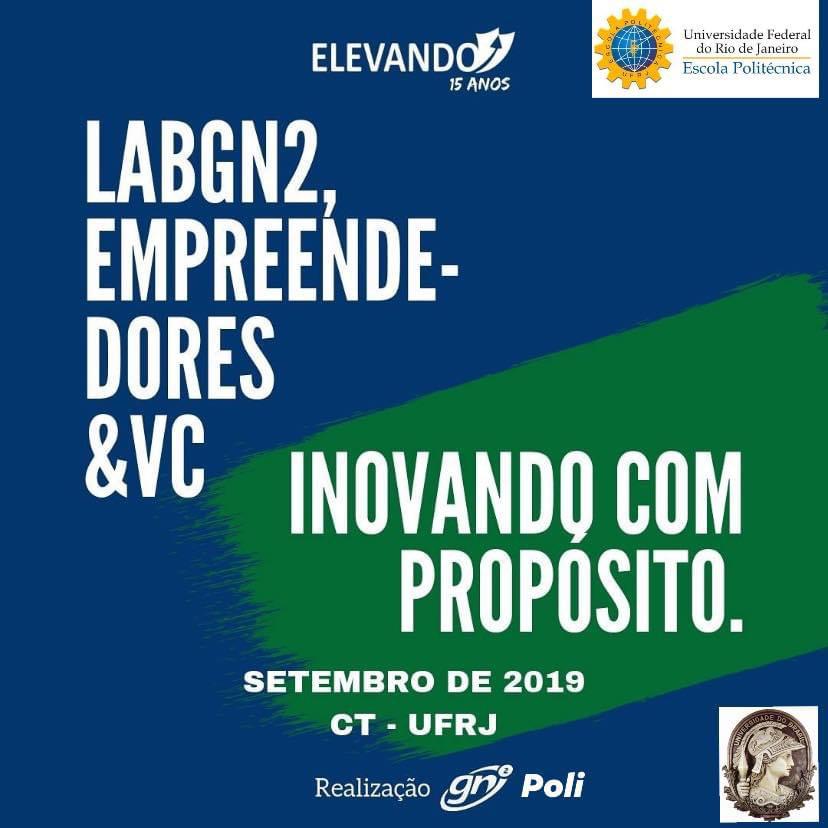 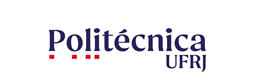 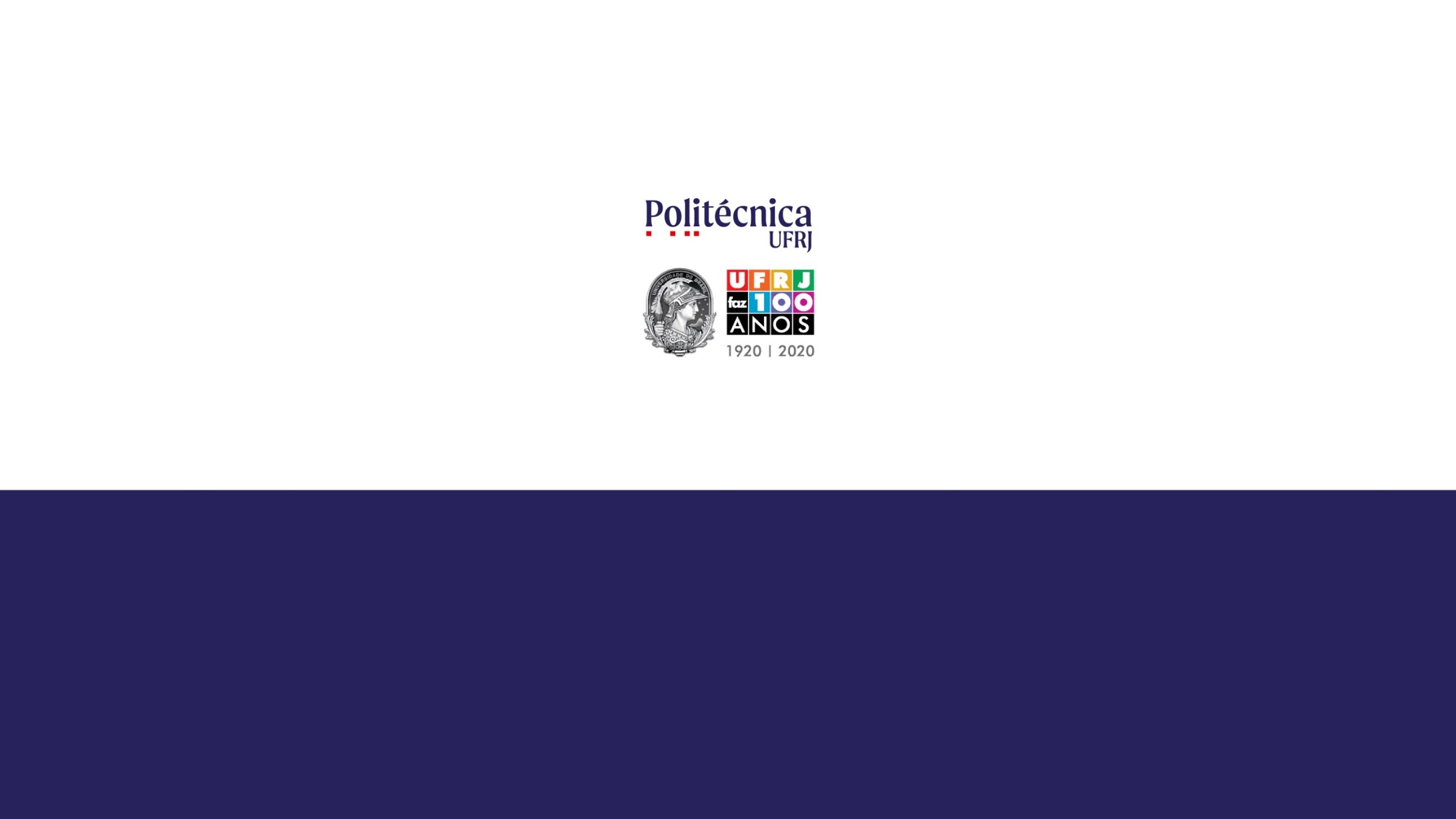 PROGRAMA DE MENTORIA DO ESCRITÓRIO DE CARREIRADESENVOLVIMENTO DE COMPETÊNCIAS RELACIONAIS
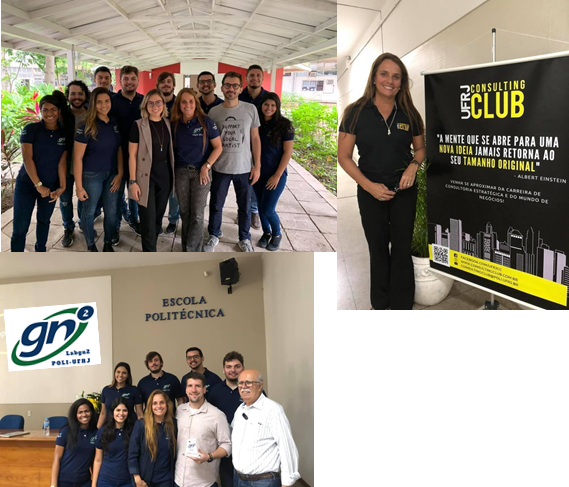 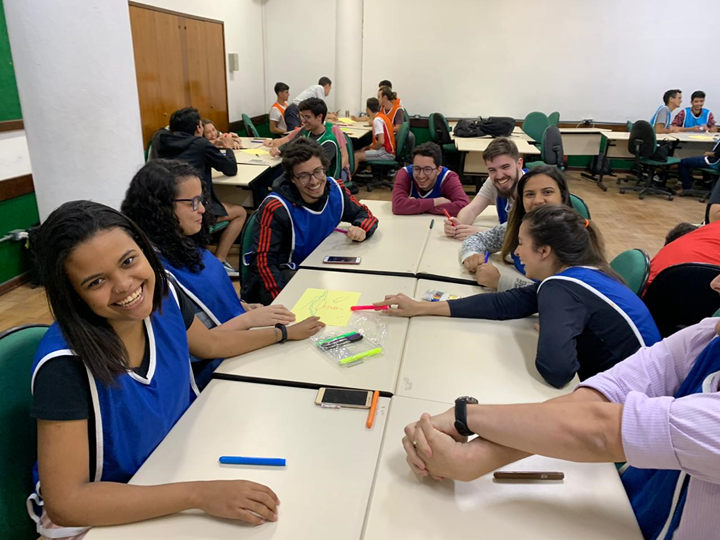 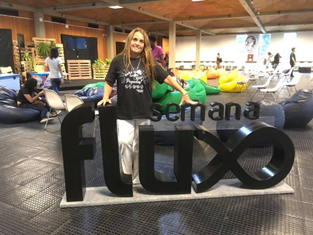 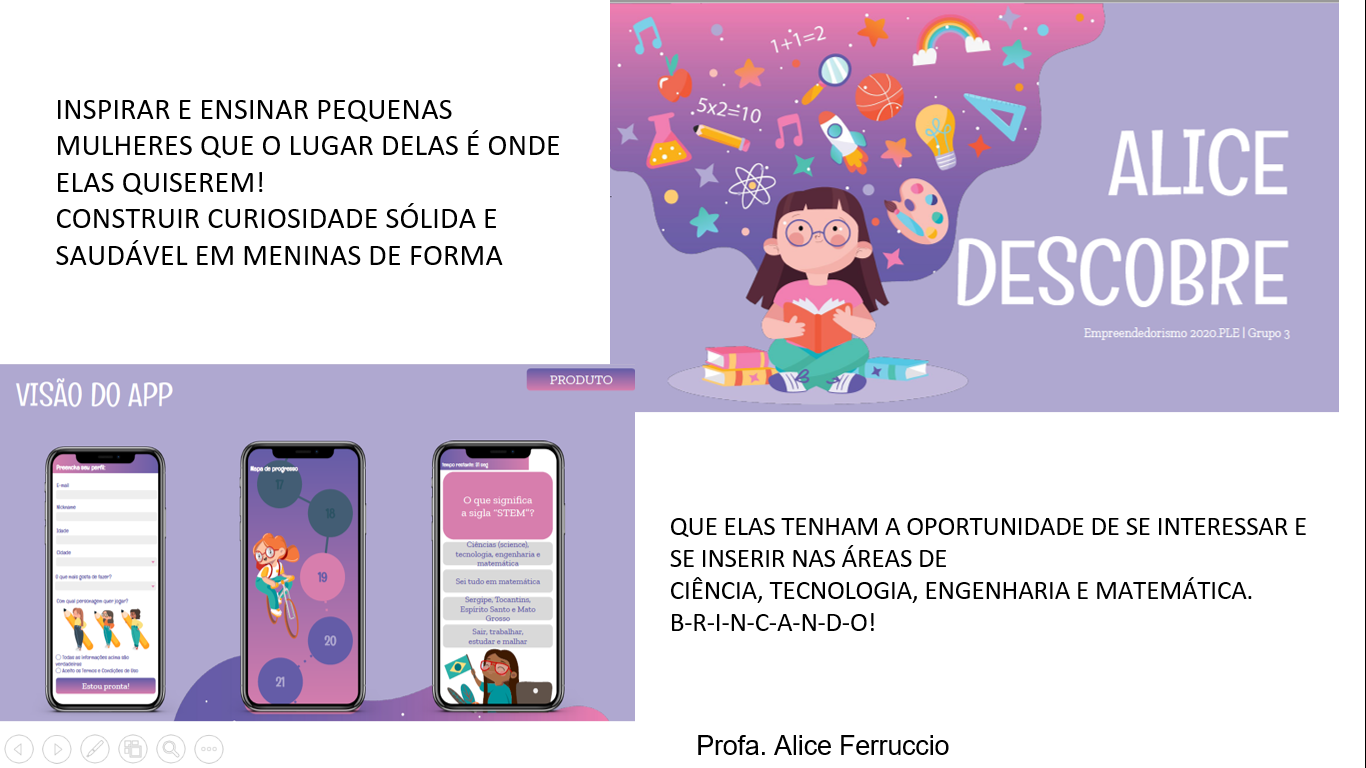 AÇÕES DA DIRETORIA DACE – 2019-2021
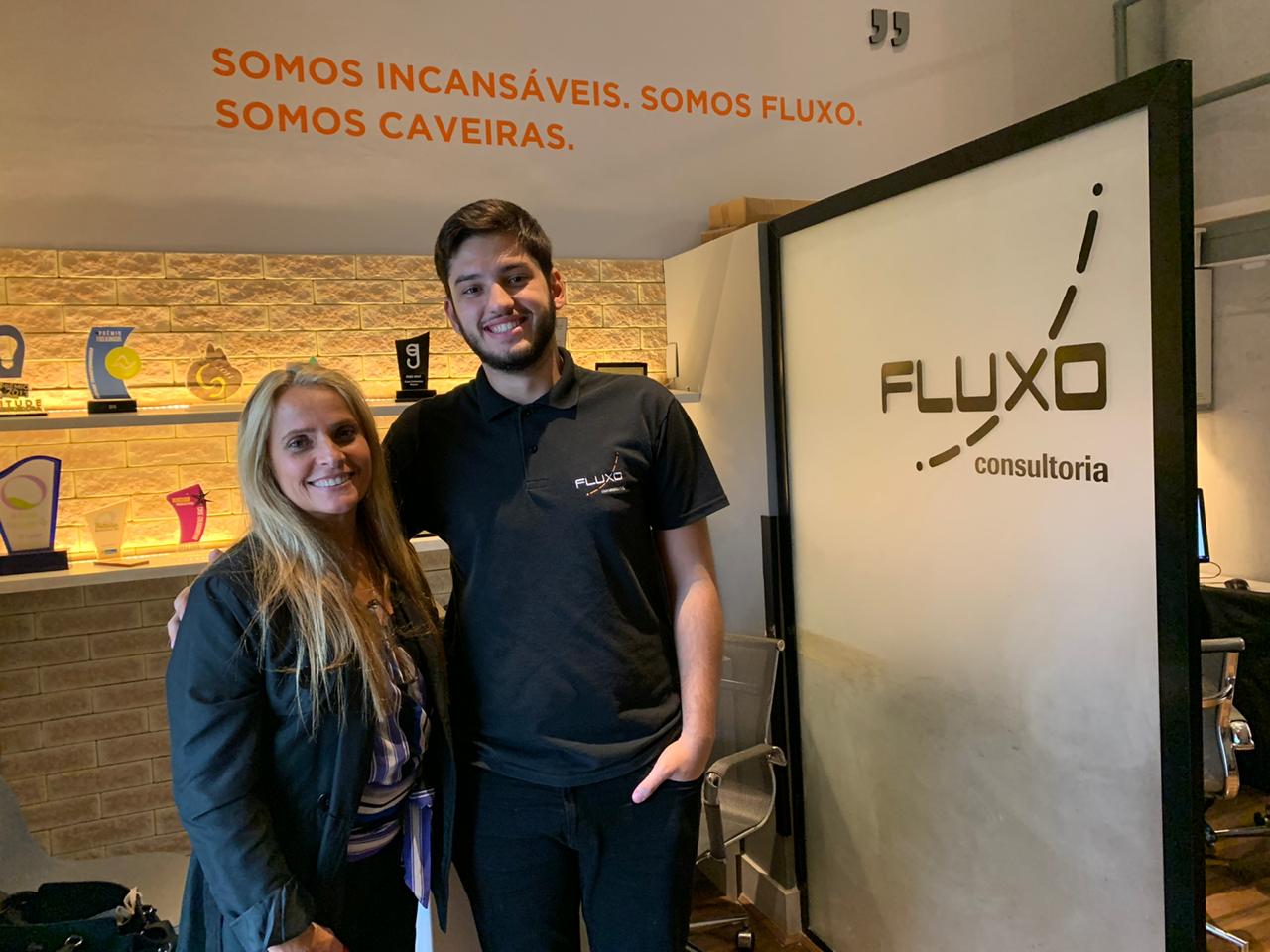 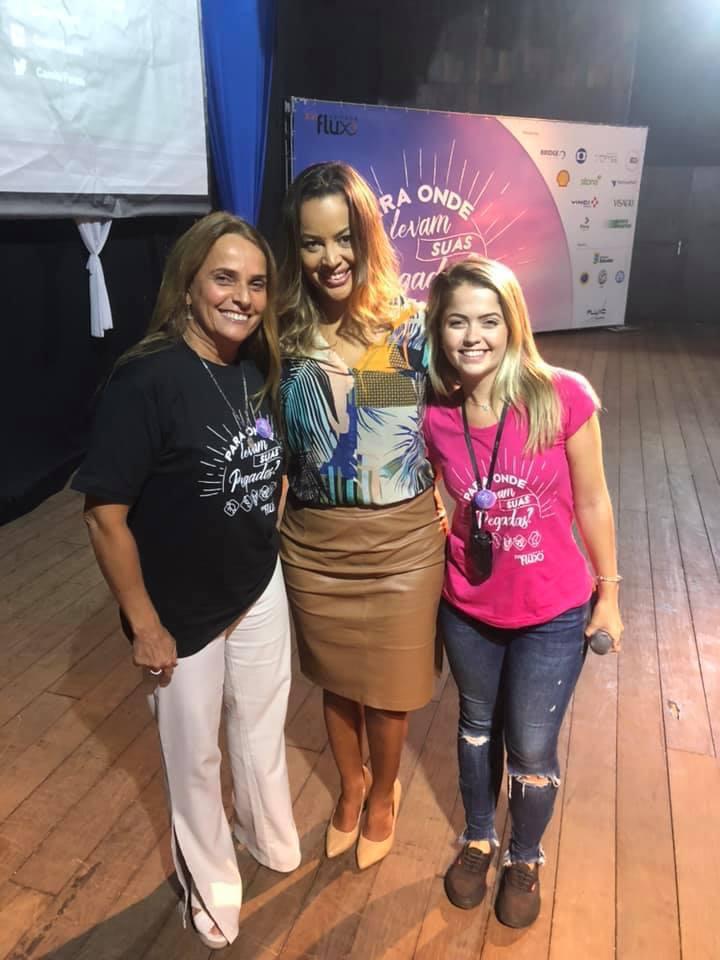 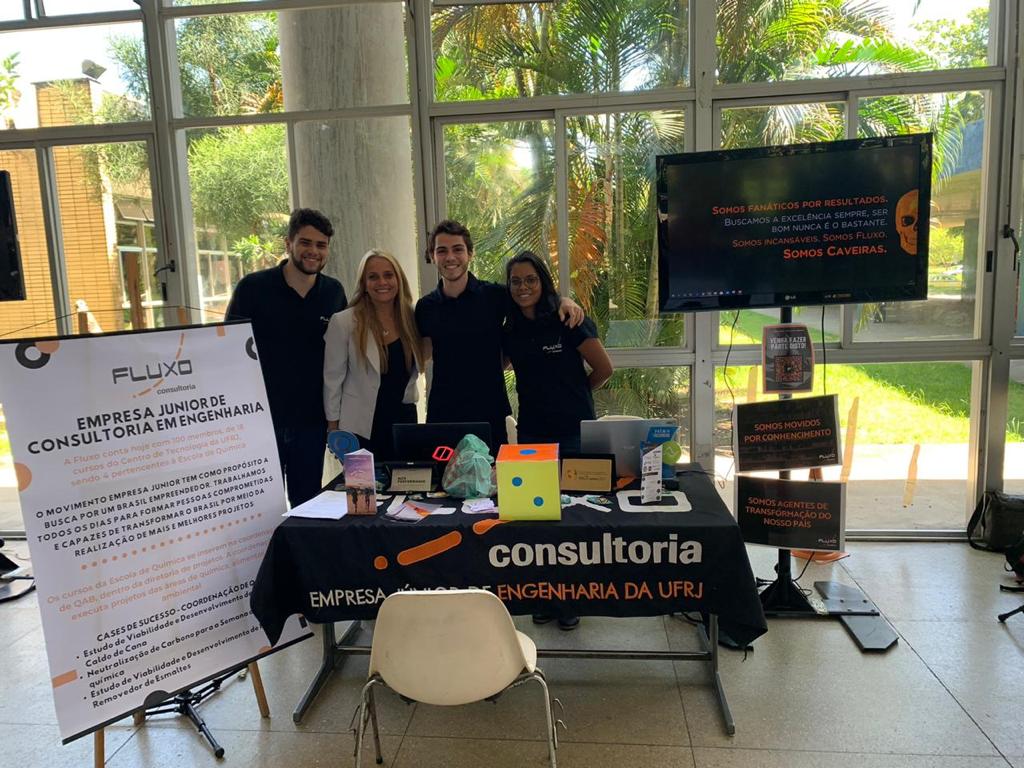 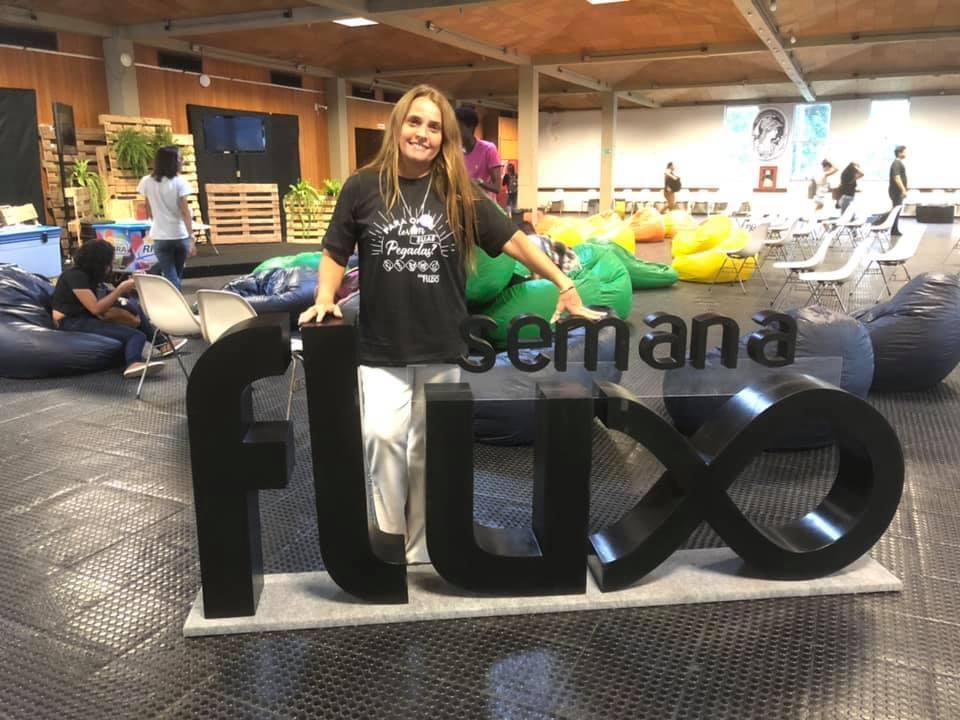 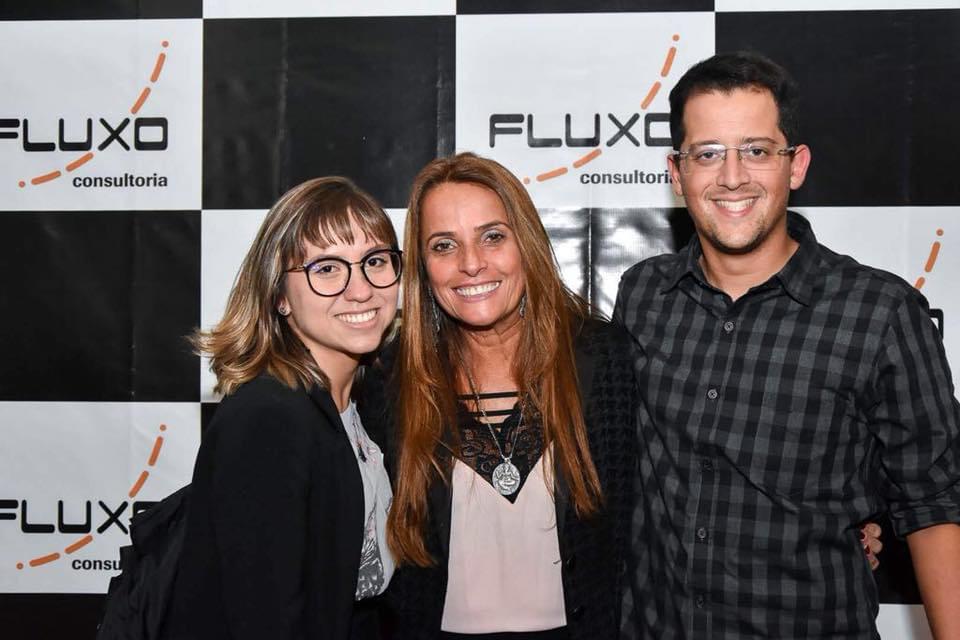 ORGANIZAÇÃO DE ATIVIDADES ESTUDANTIS DE EMPREENDEDORISMO  – FLUXO CONSULTORIA
AÇÕES DA DIRETORIA DACE – 2019-2021
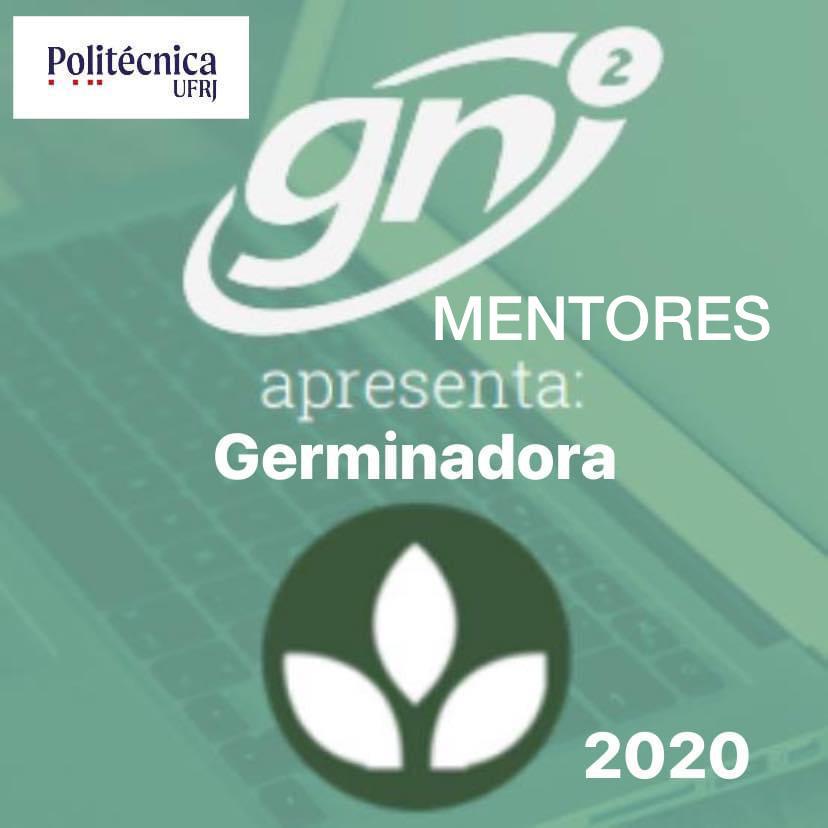 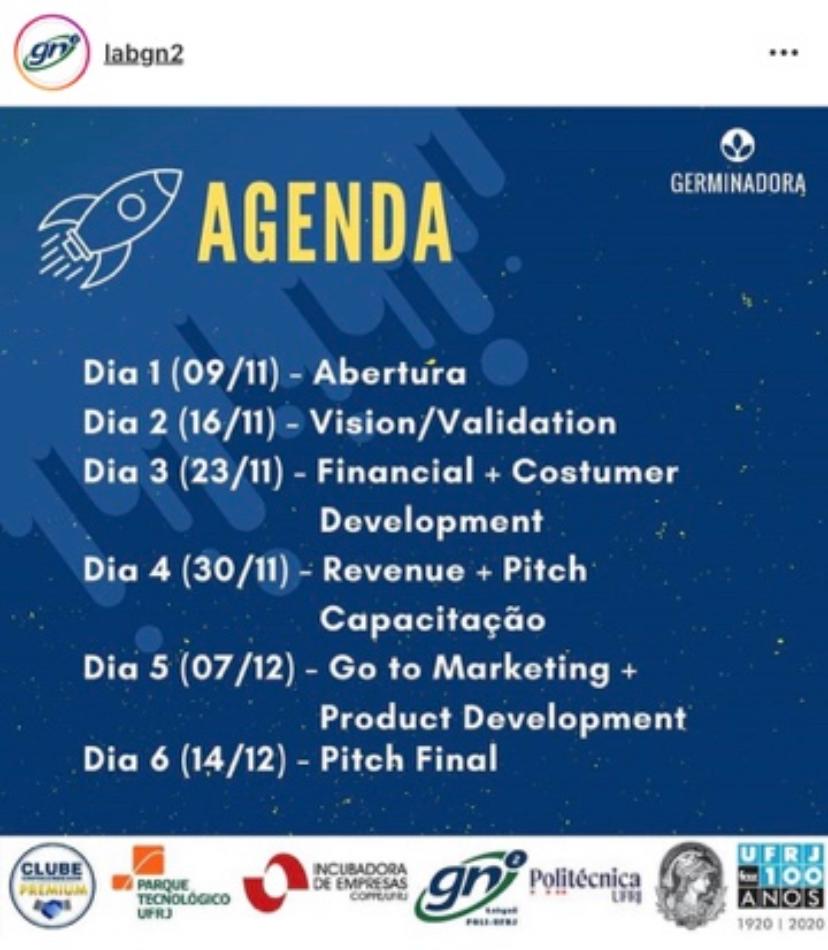 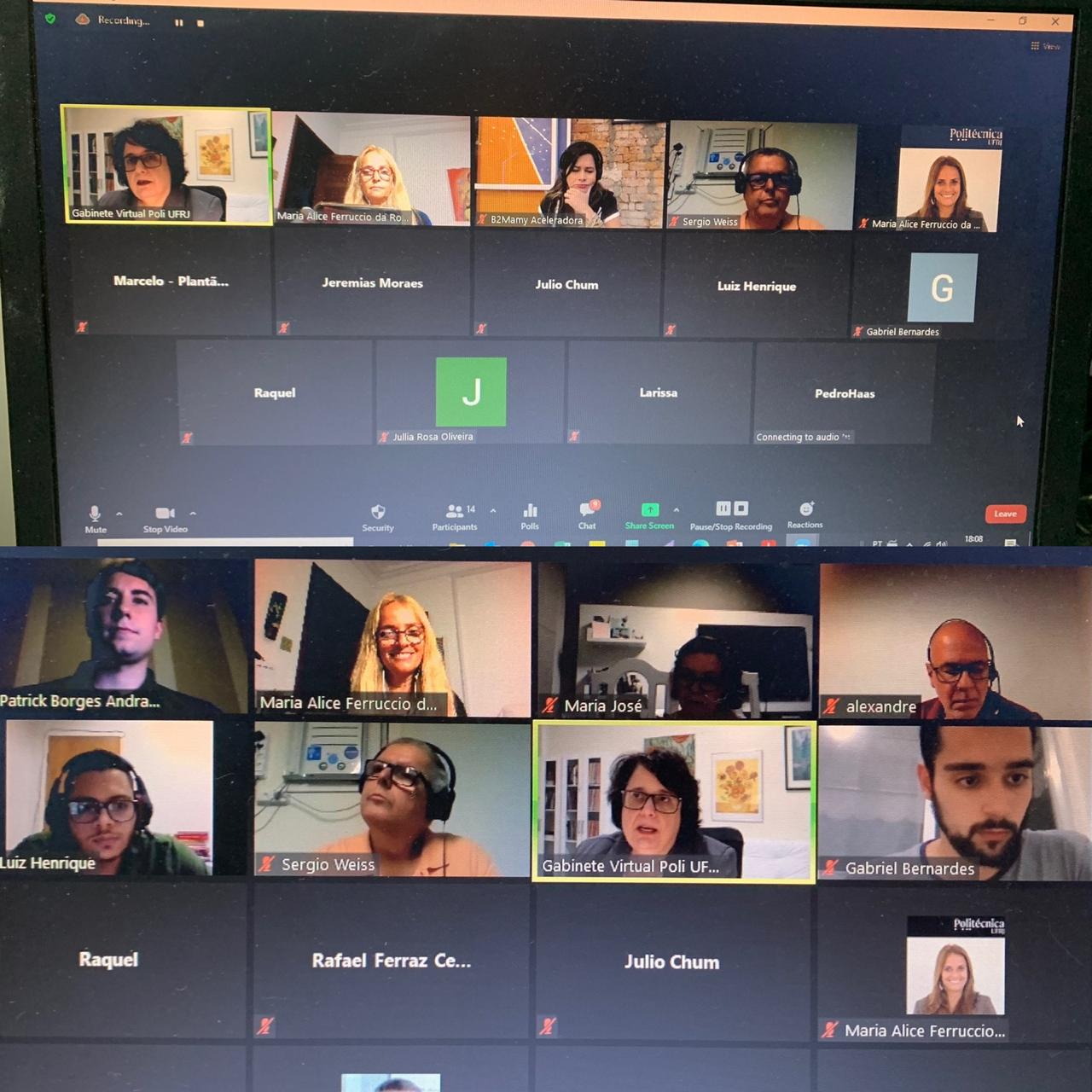 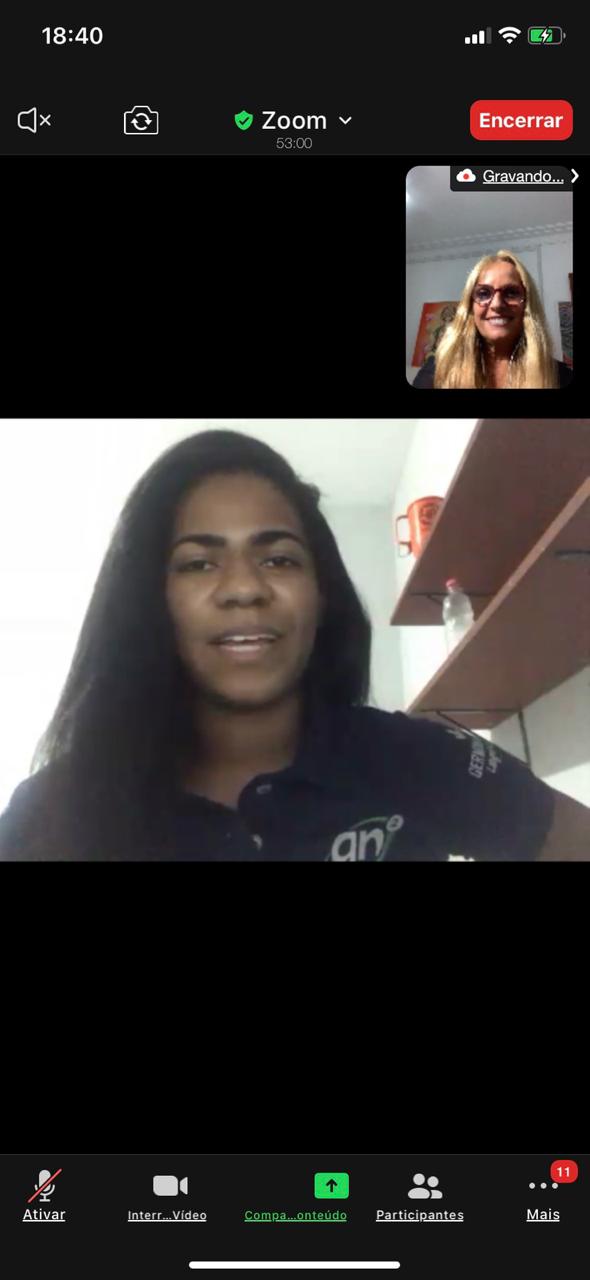 ORGANIZAÇÃO DE ATIVIDADES ESTUDANTIS DE EMPREENDEDORISMO  – GERMINADORA  DE STARTUPS DO LABGN2 – 2020 – 5ª EDIÇÃO - REMOTA
6A. EDIÇÃO SERÁ REMOTA EM OUTUBRO DE 2021
AÇÕES DA DIRETORIA DACE – 2019-2021
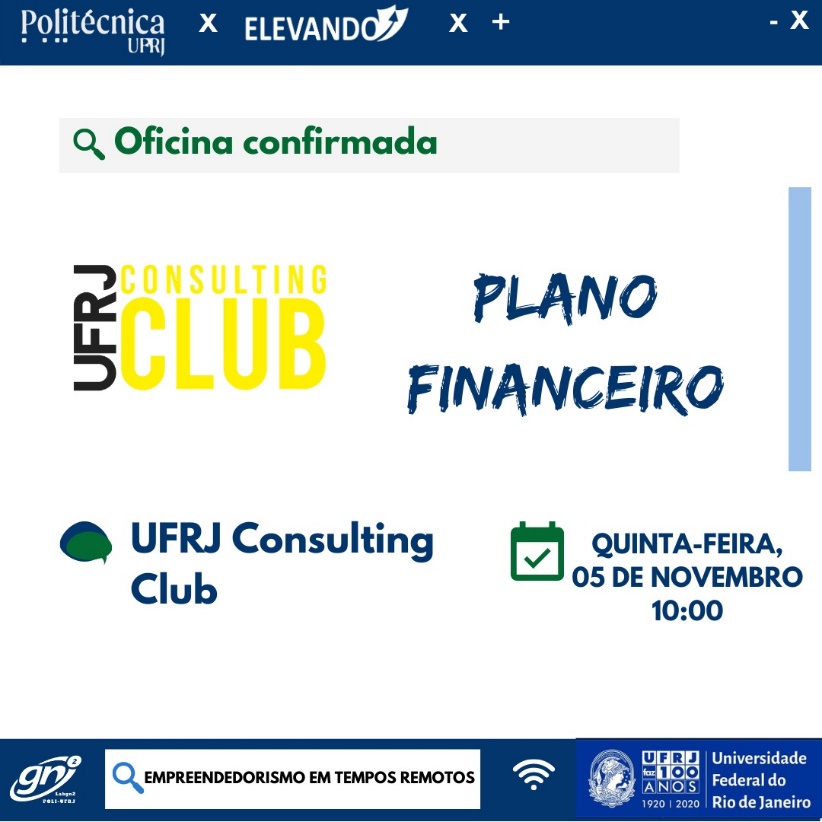 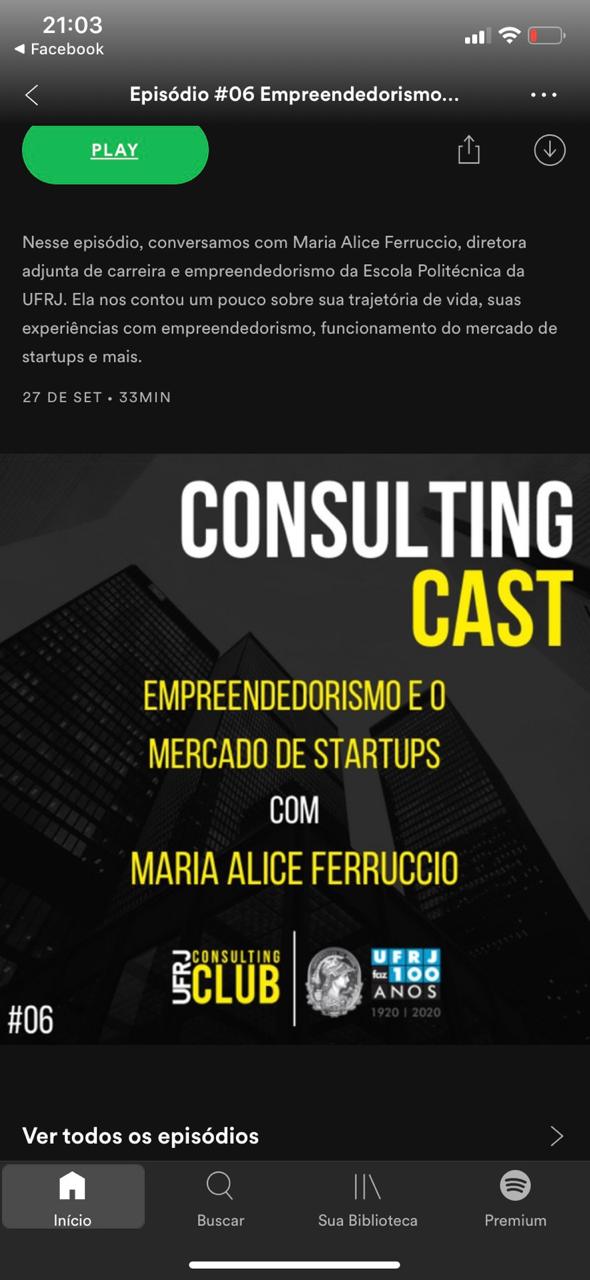 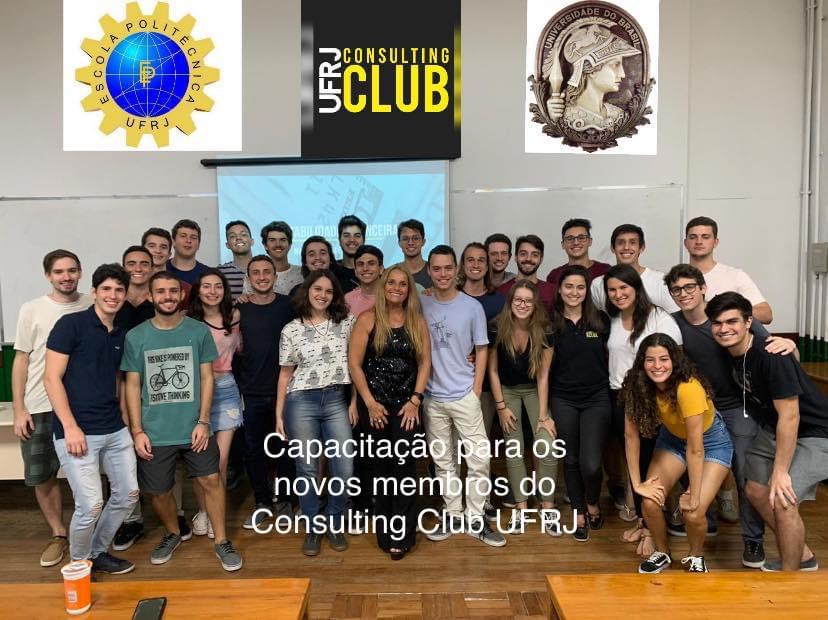 ORGANIZAÇÃO DE ATIVIDADES ESTUDANTIS DE EMPREENDEDORISMO  – UFRJ CONSULTING CLUB
AÇÕES DA DIRETORIA DACE – 2021-2022 APOIAR AS SEMANAS DAS ENGENHARIAS
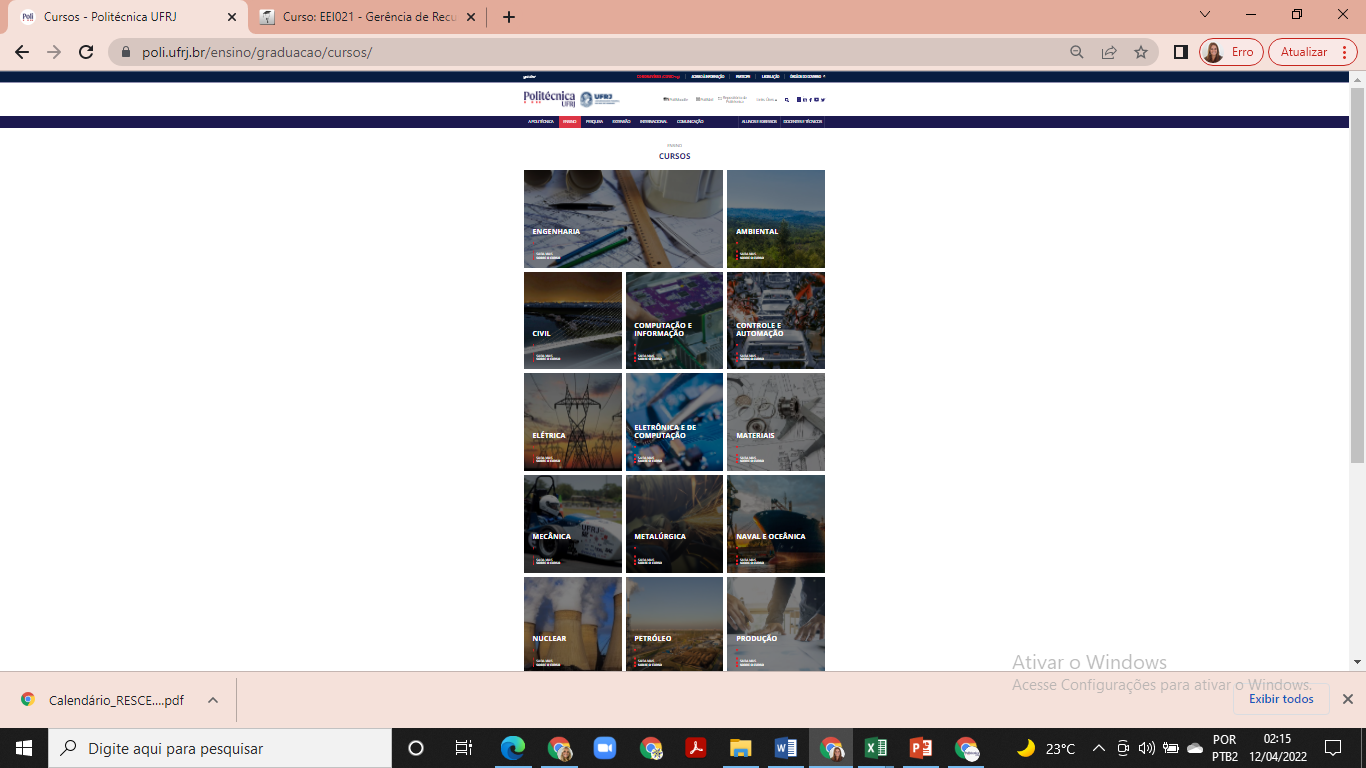 GRUPO DAS EQUIPES DAS SEMANAS
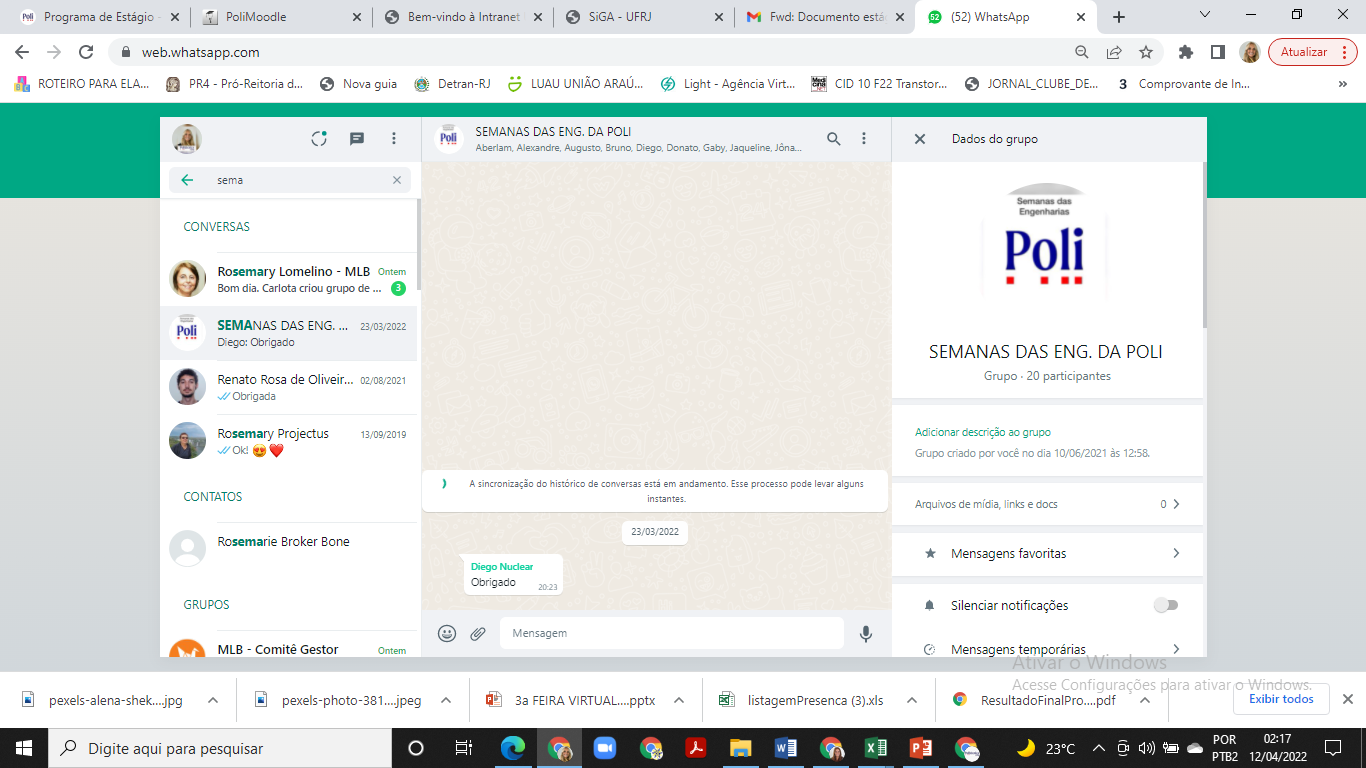 ESCOLA POLITÉCNICA/DACE E OS 17 OBJETIVOS DE DESENVOLVIMENTO SUSTENTÁVEL (ODS)
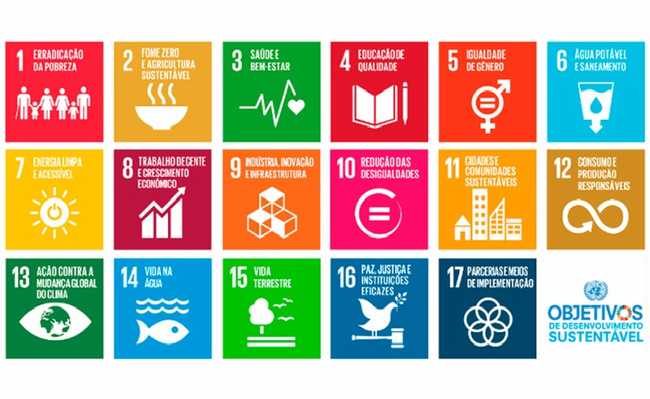 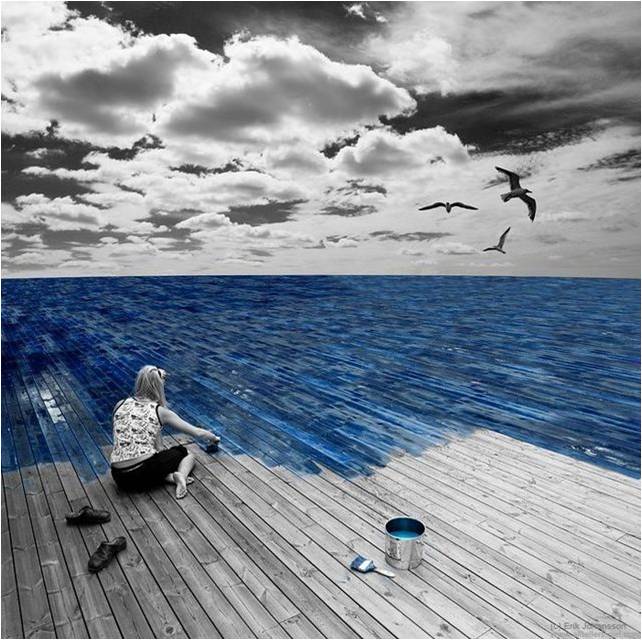 BEM-VINDOS E BEM-VINDAS! CONSTRUIR É TRANSFORMAR IDEIAS EM RESULTADOS
FIM DA APRESENTAÇÃO
OUTRAS AÇÕES DA DACE 2019-2021
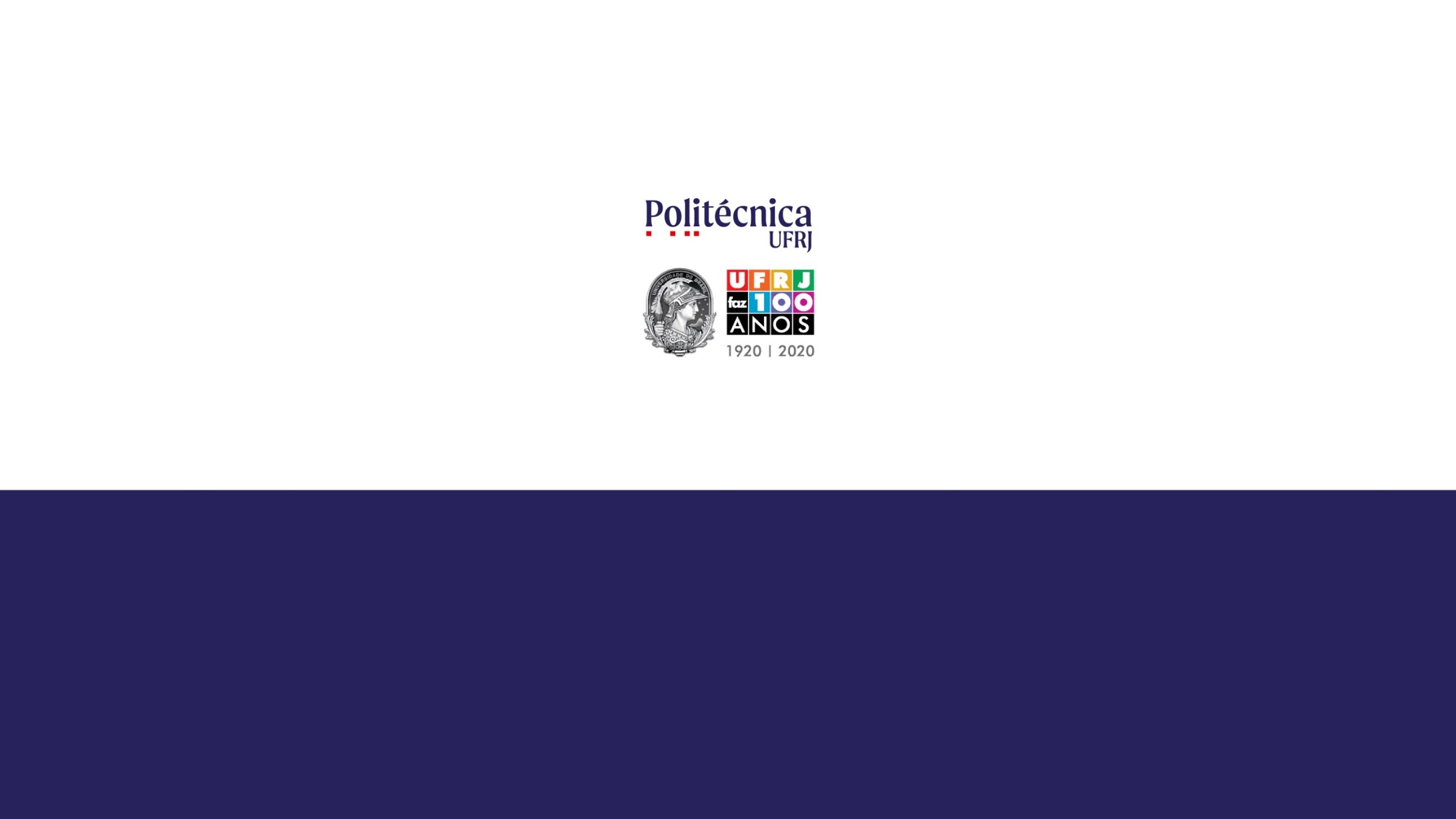 AÇÕES DA DIRETORIA DACE – 2019-2020
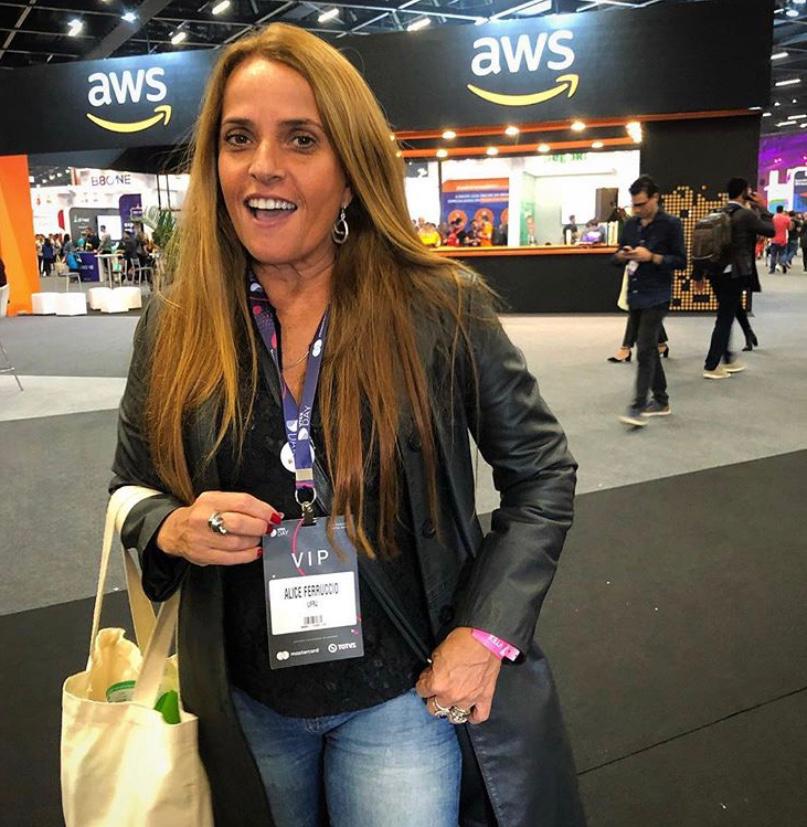 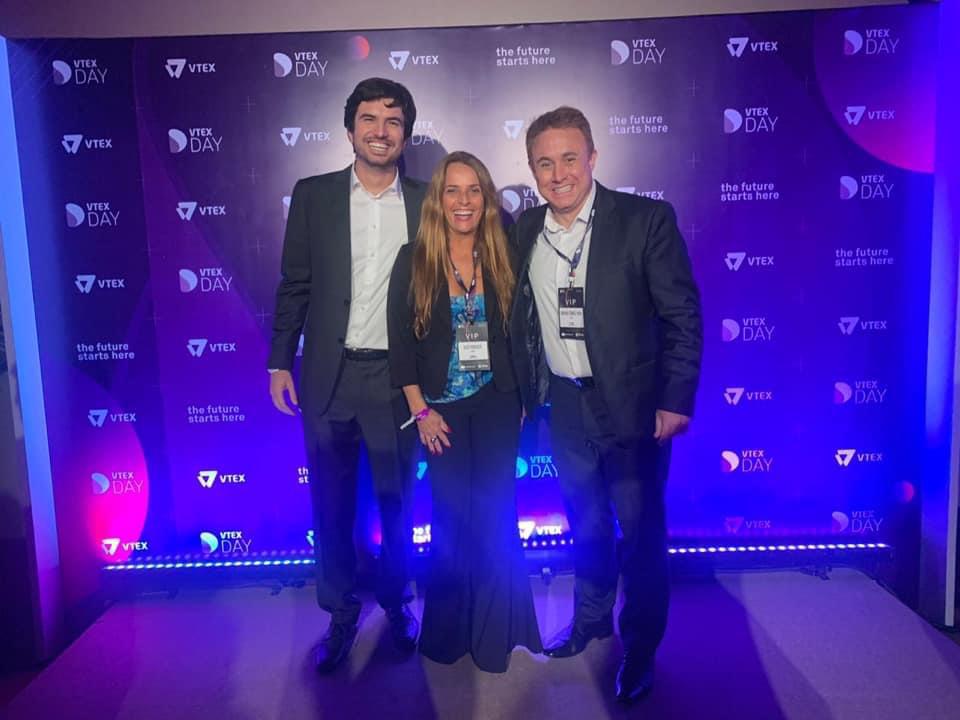 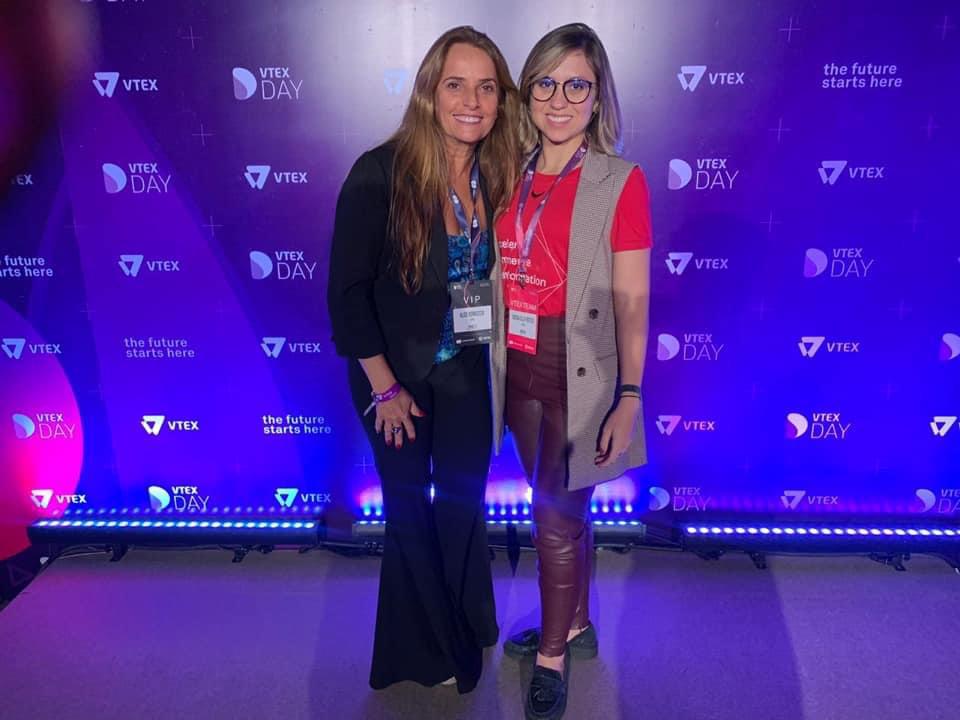 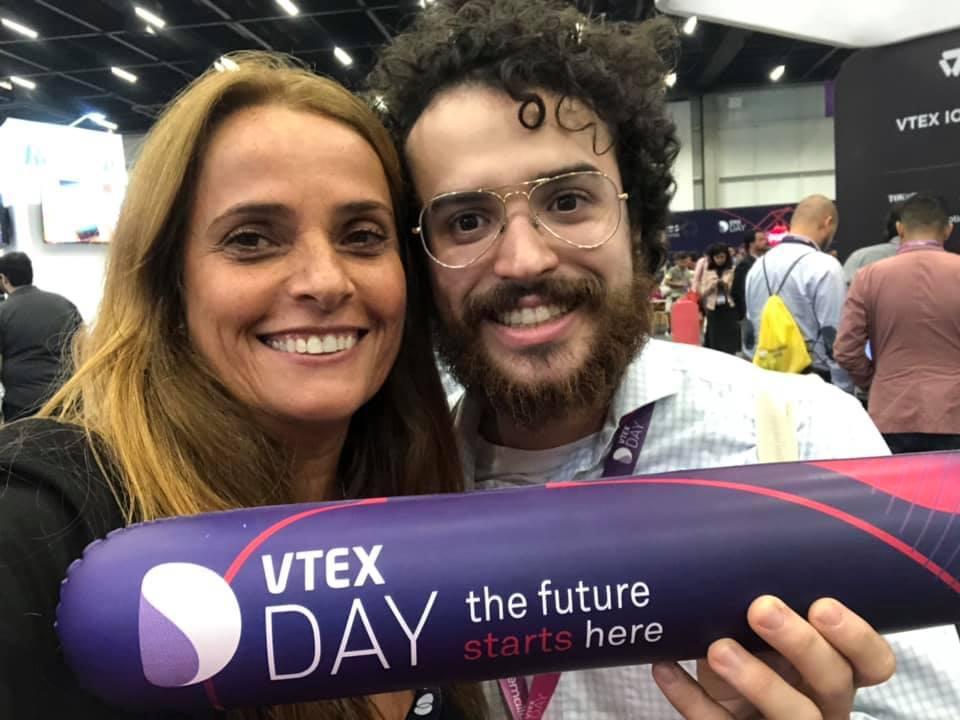 REPRESENTAÇÃO EM EVENTOS EXTERNOS  - HOMENAGEADA NA VTEX DAY – SÃO PAULO
AÇÕES DA DIRETORIA DACE – 2019-2020
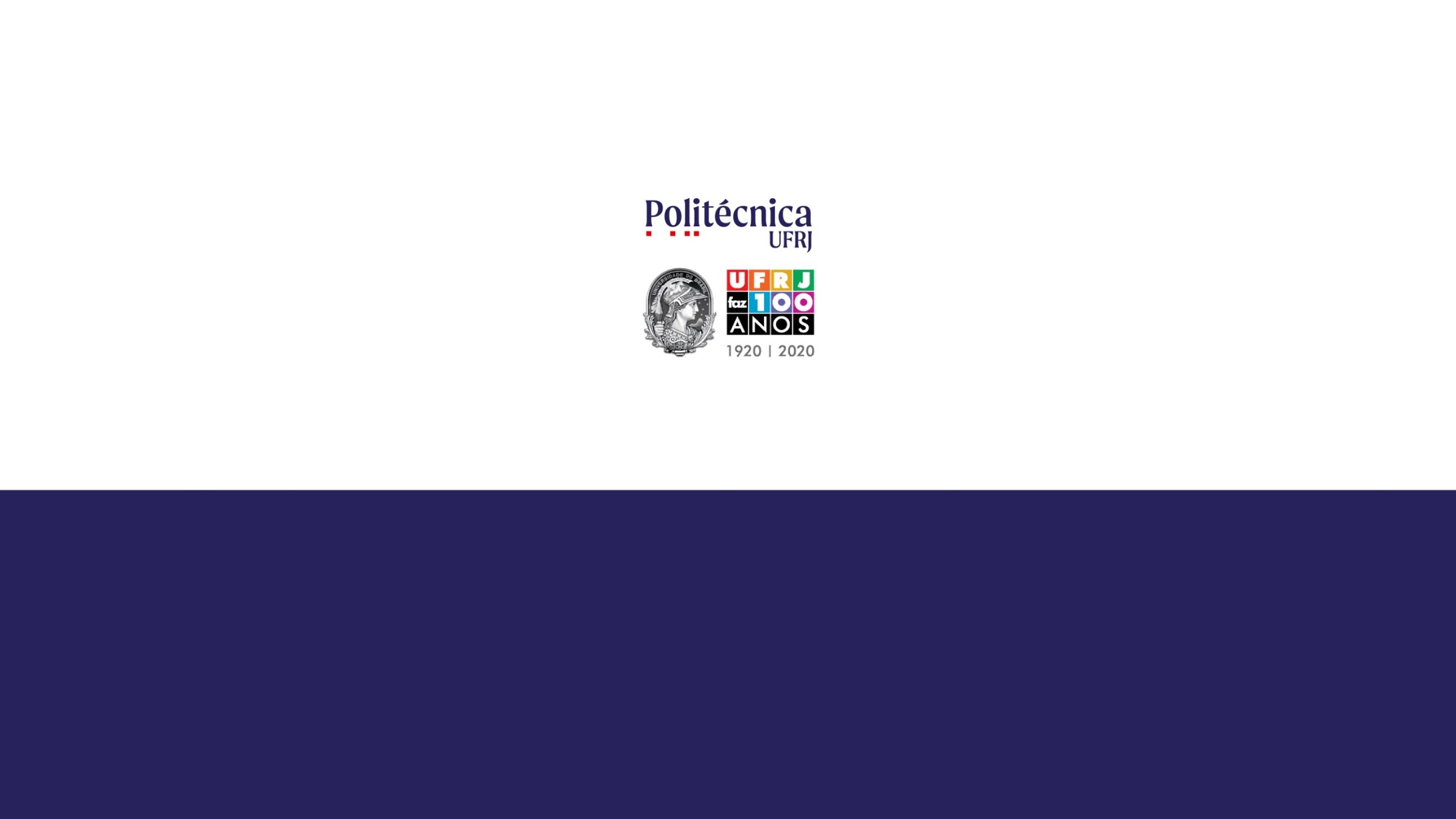 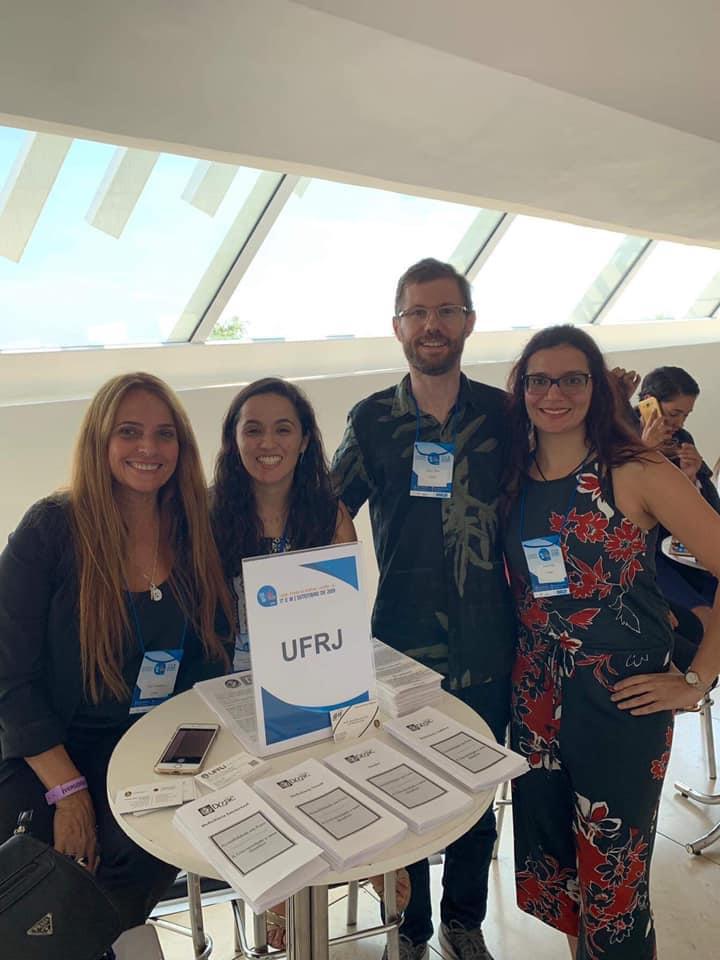 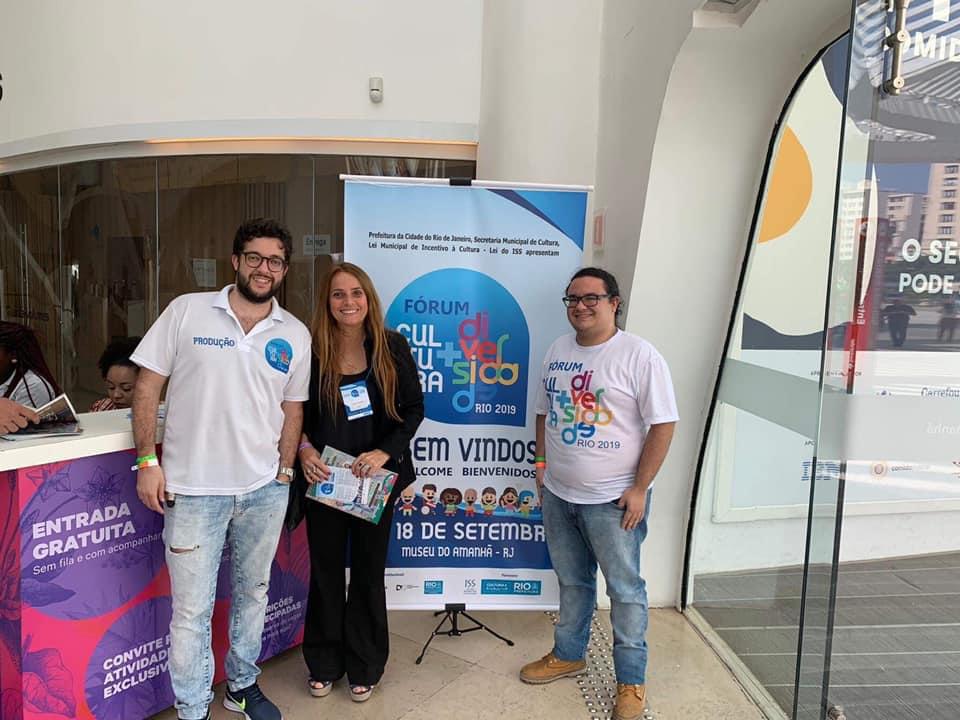 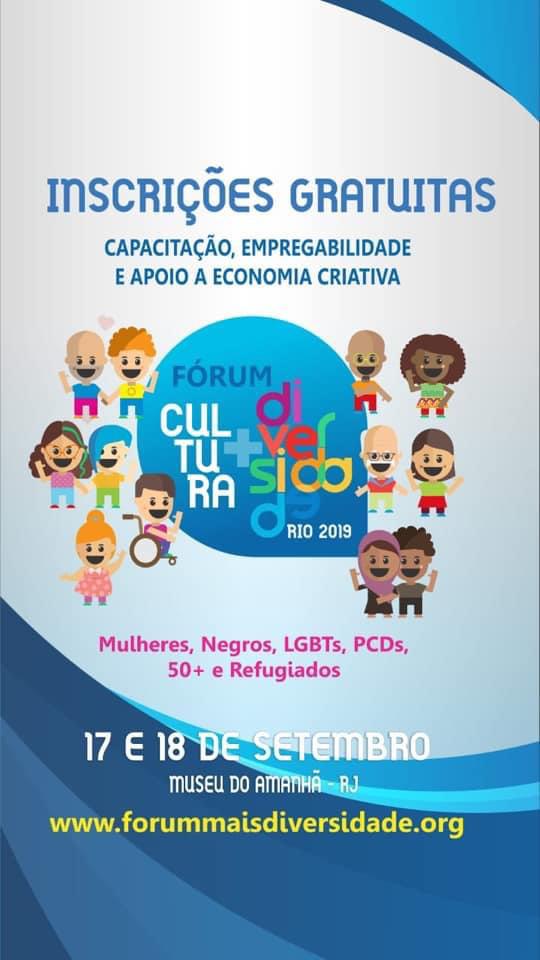 AÇÕES DA DIRETORIA DACE – 2019-2020
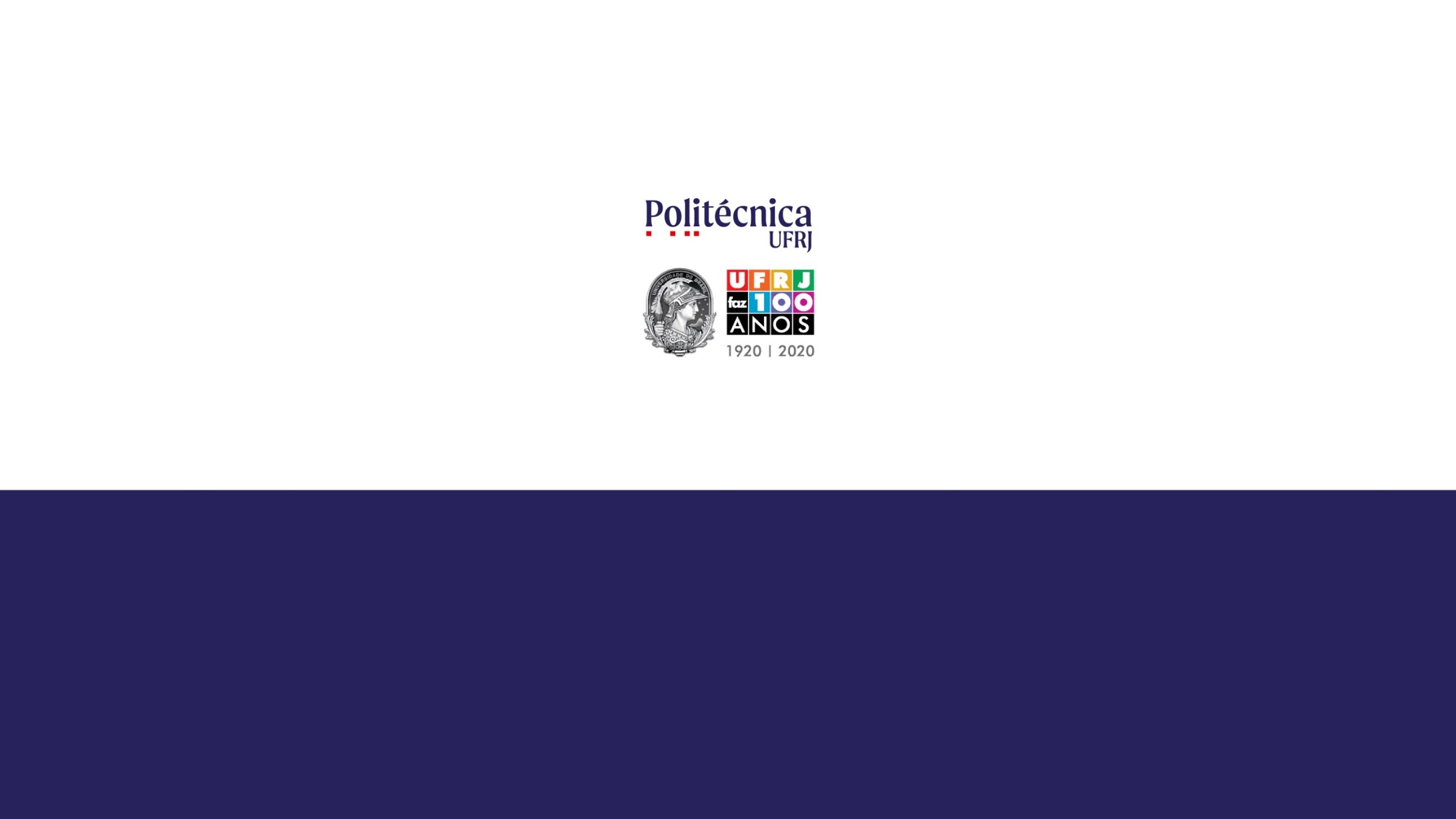 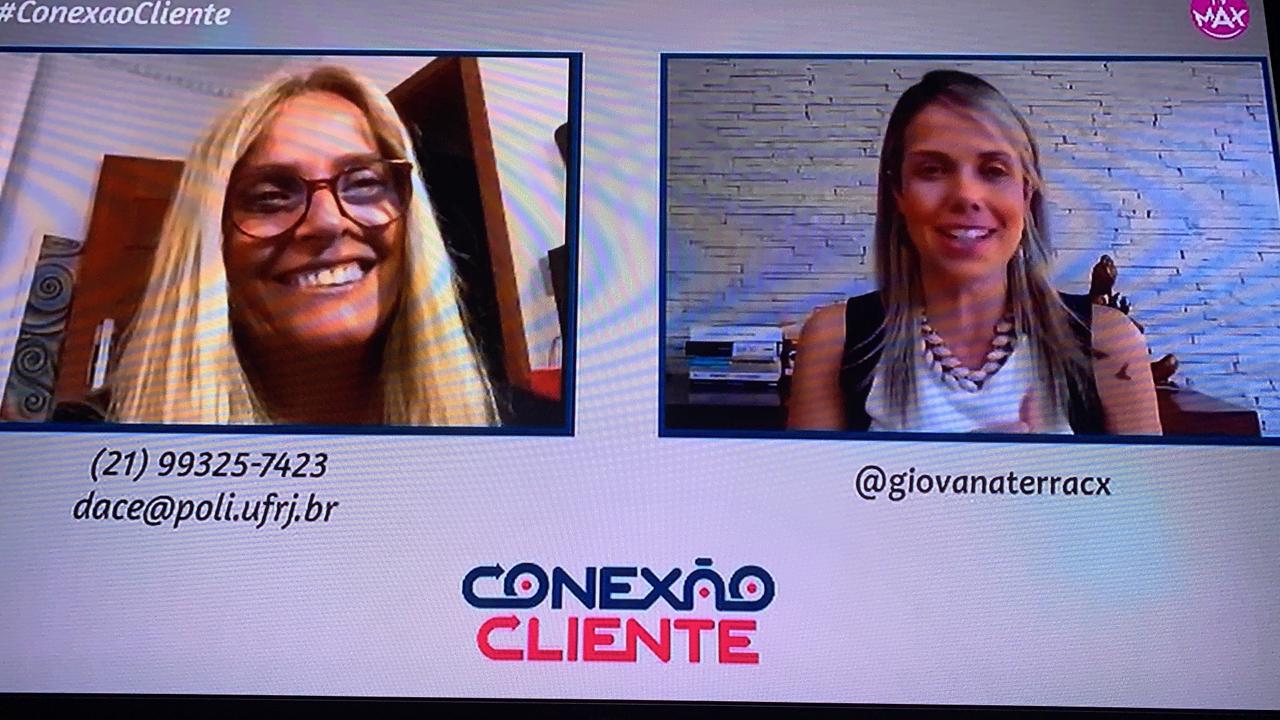 PARTICIPAÇÃO EM PROGRAMAS DE TELEVISÃO - GIOANNA TERRA, EM CONEXÃO CLIENTE – TV MAX
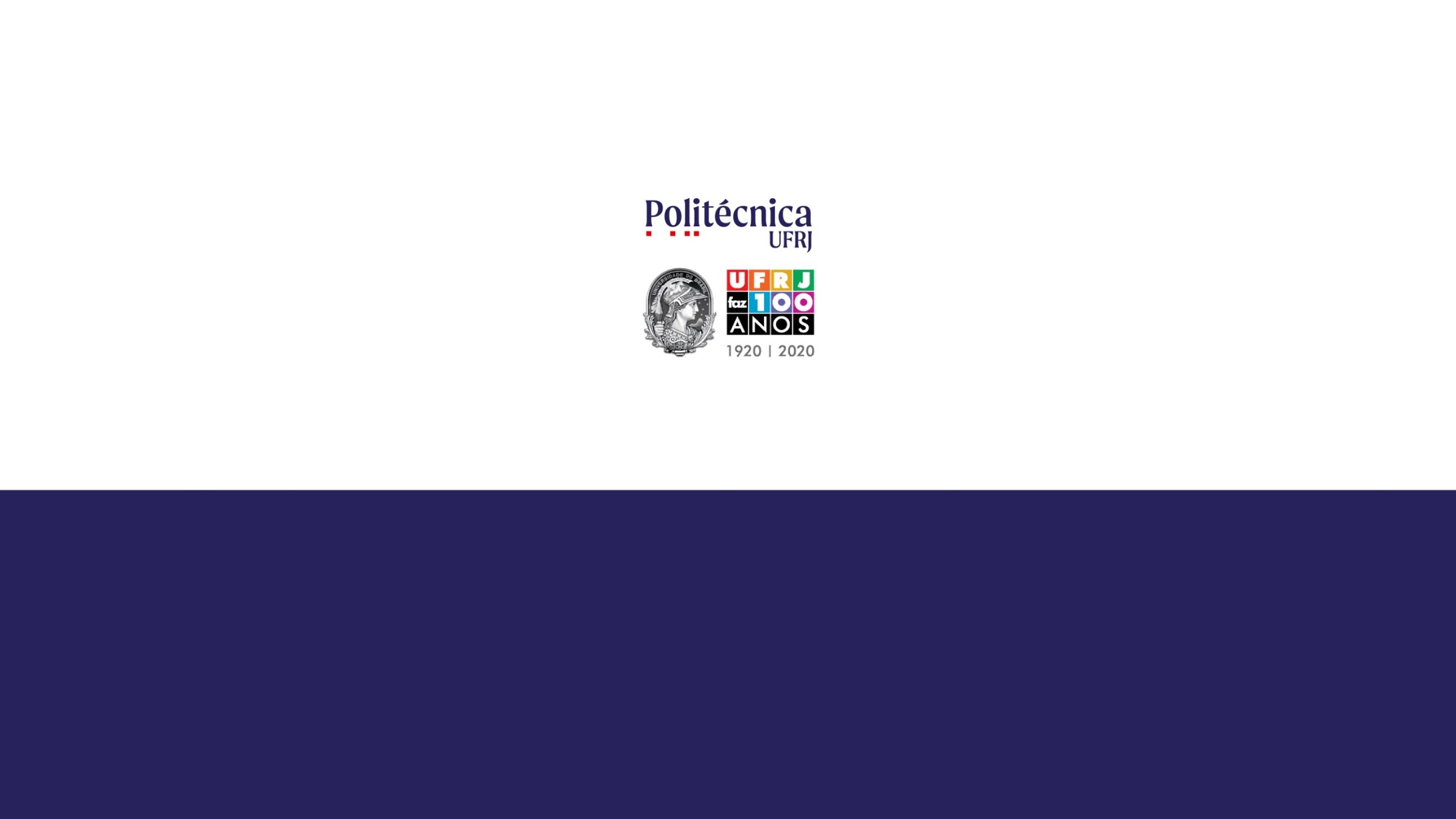 AÇÕES DA DIRETORIA DACE – 2019-2020
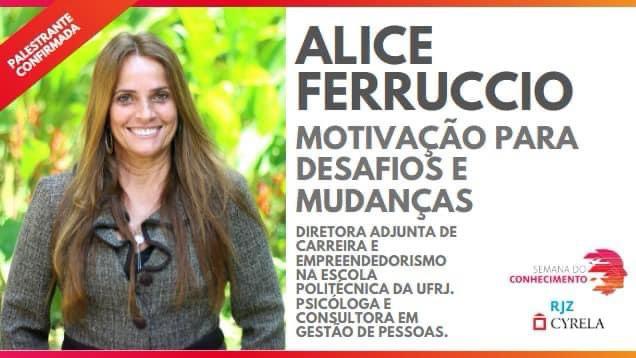 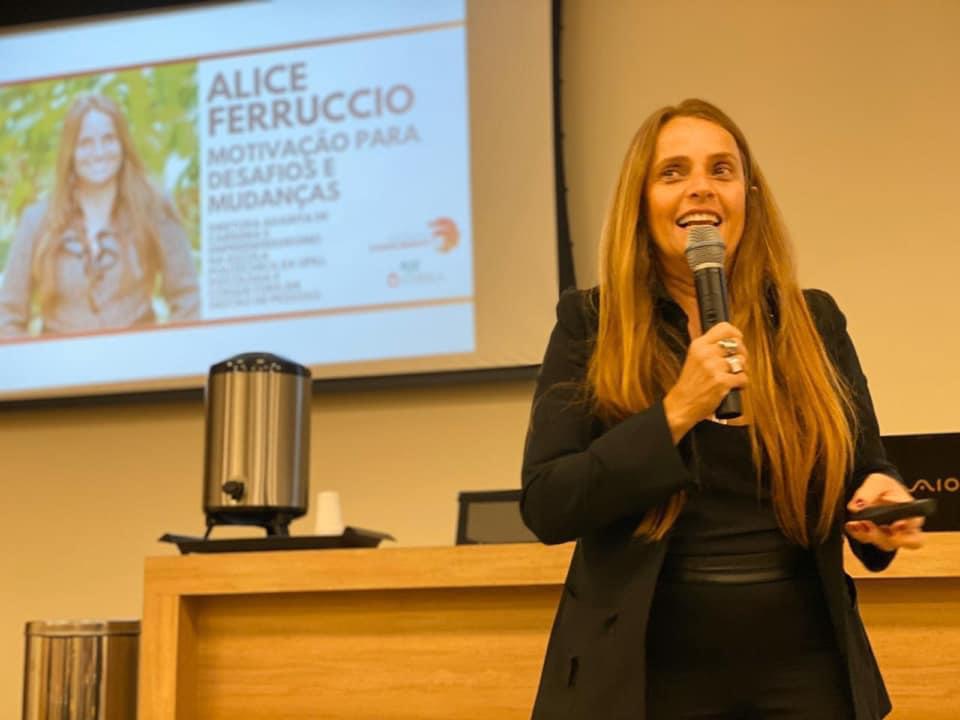 REPRESENTAÇÃO EM EVENTOS EXTERNOS – PALESTRA NA EMPRESA RJZ CYRELA
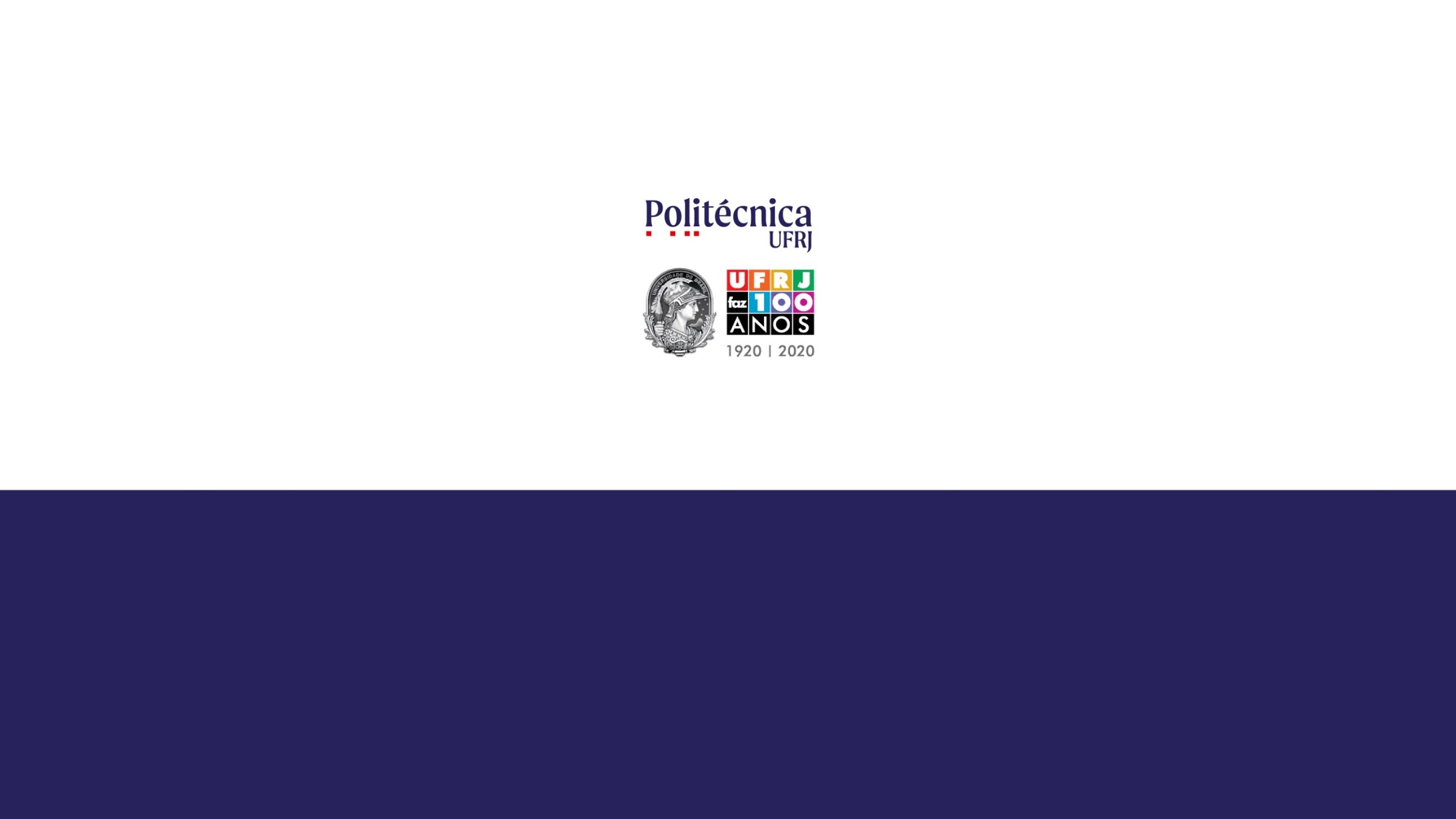 AÇÕES DA DIRETORIA DACE – 2019-2020
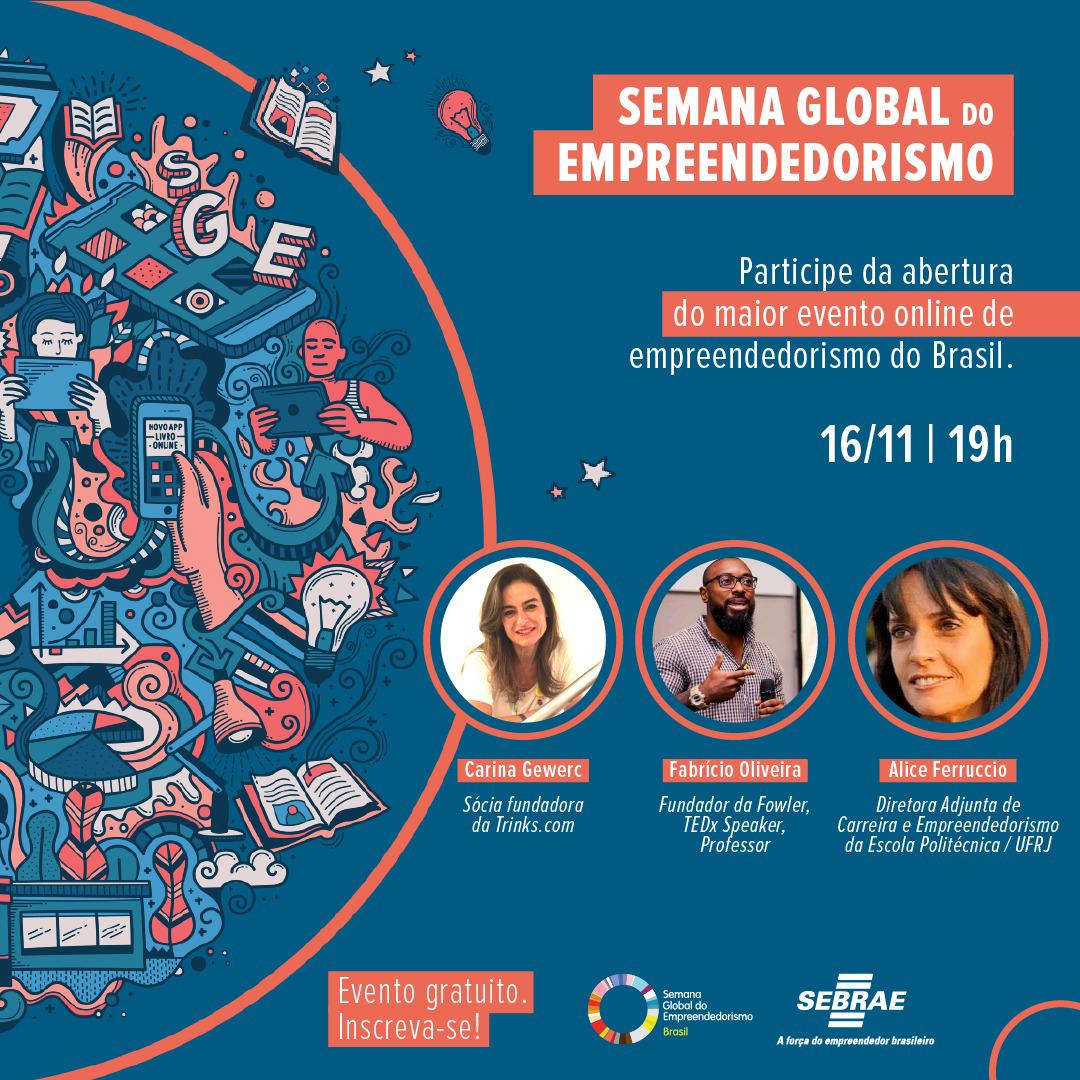 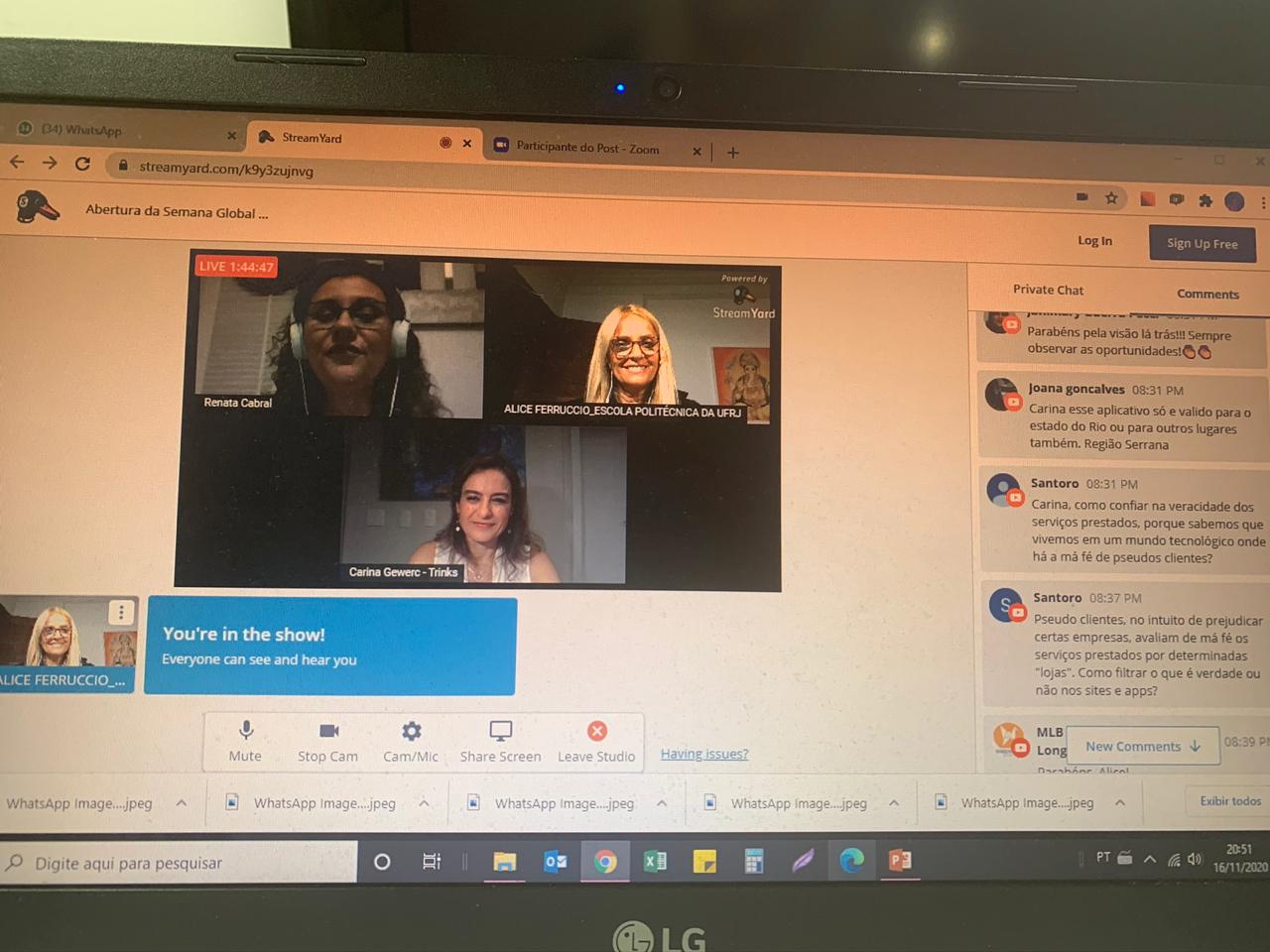 REPRESENTAÇÃO EM EVENTOS EXTERNOS – ABERTURA DA SEMANA GLOBAL DO EMPREENDEDORISMO
AÇÕES DA DIRETORIA DACE – 2019-2020
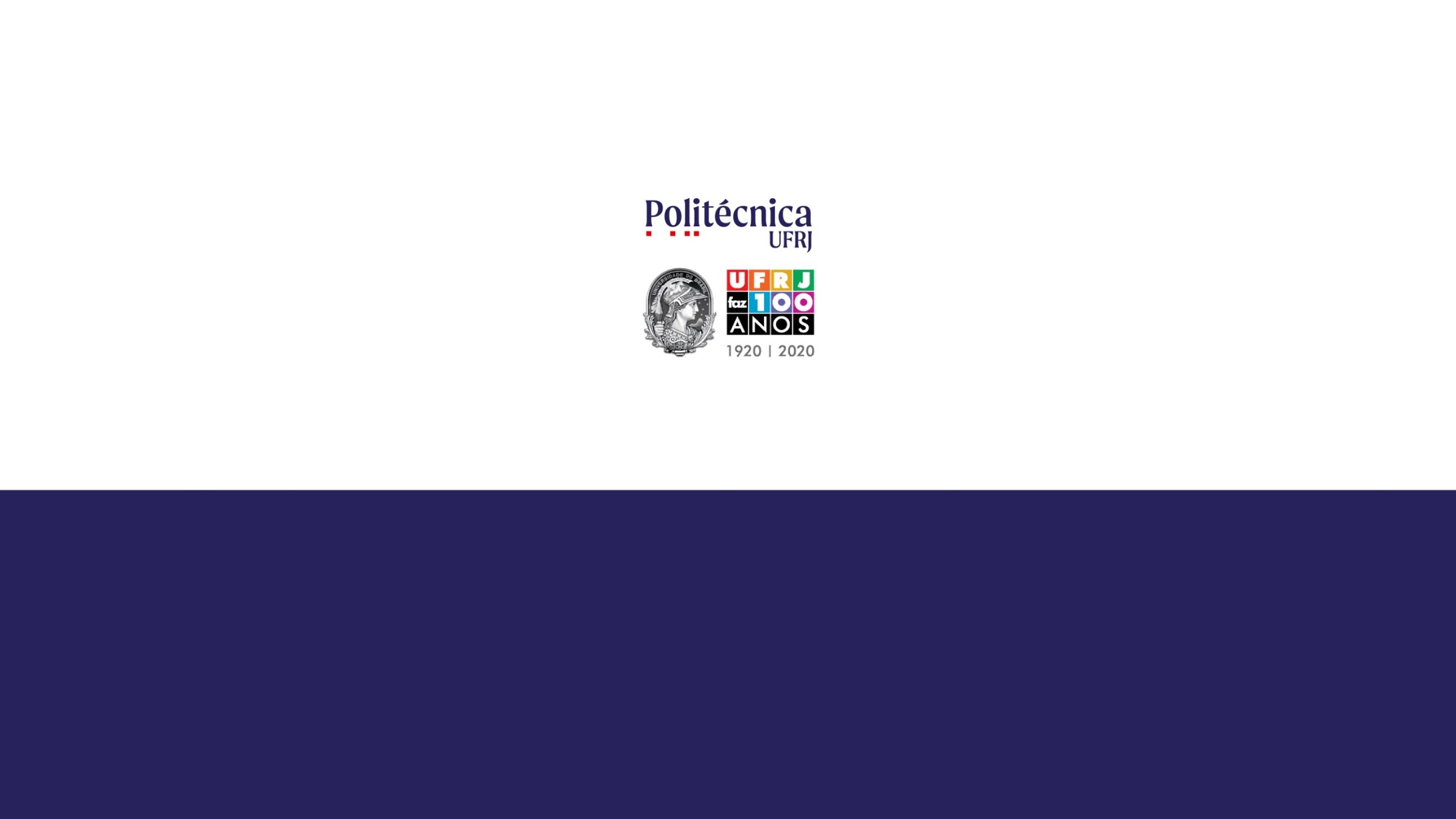 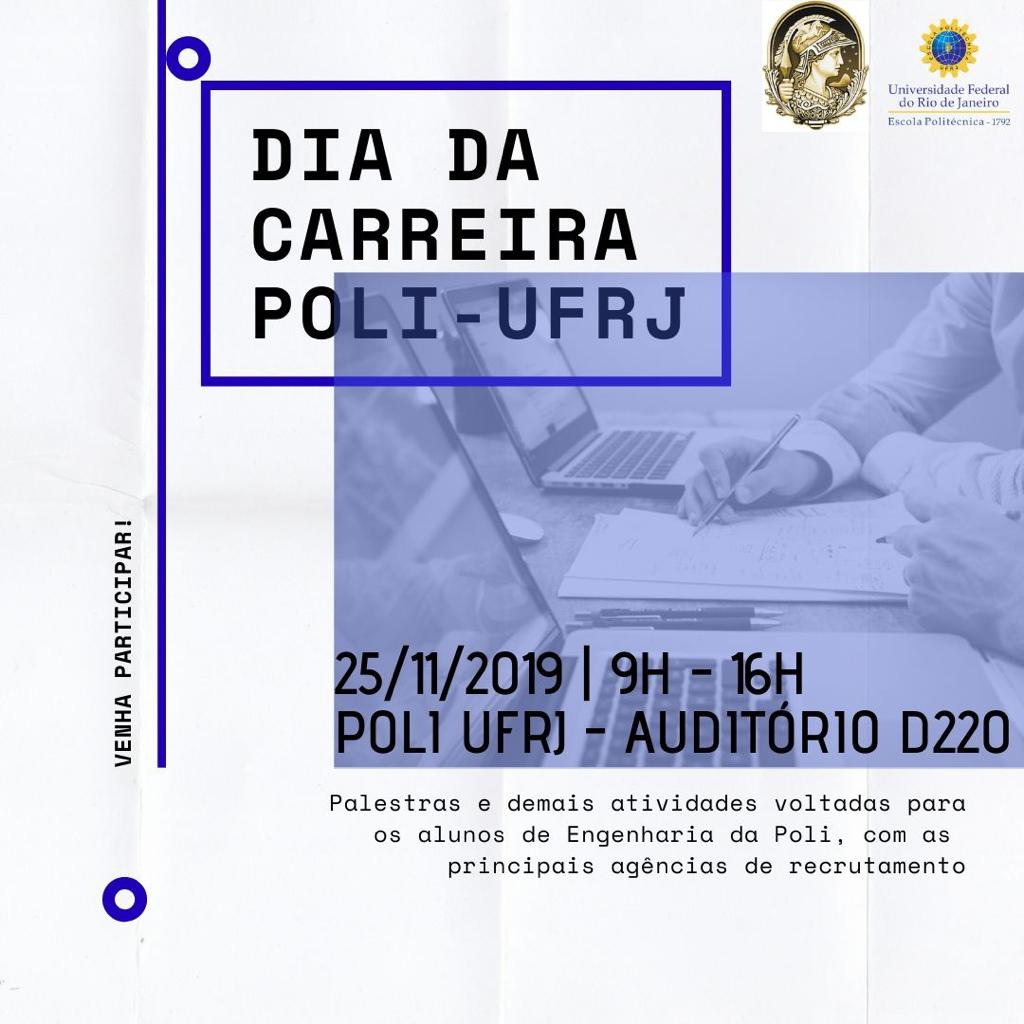 1º DIA DA CARREIRA POLI - UFRJ
AÇÕES DA DIRETORIA DACE – 2019-2020
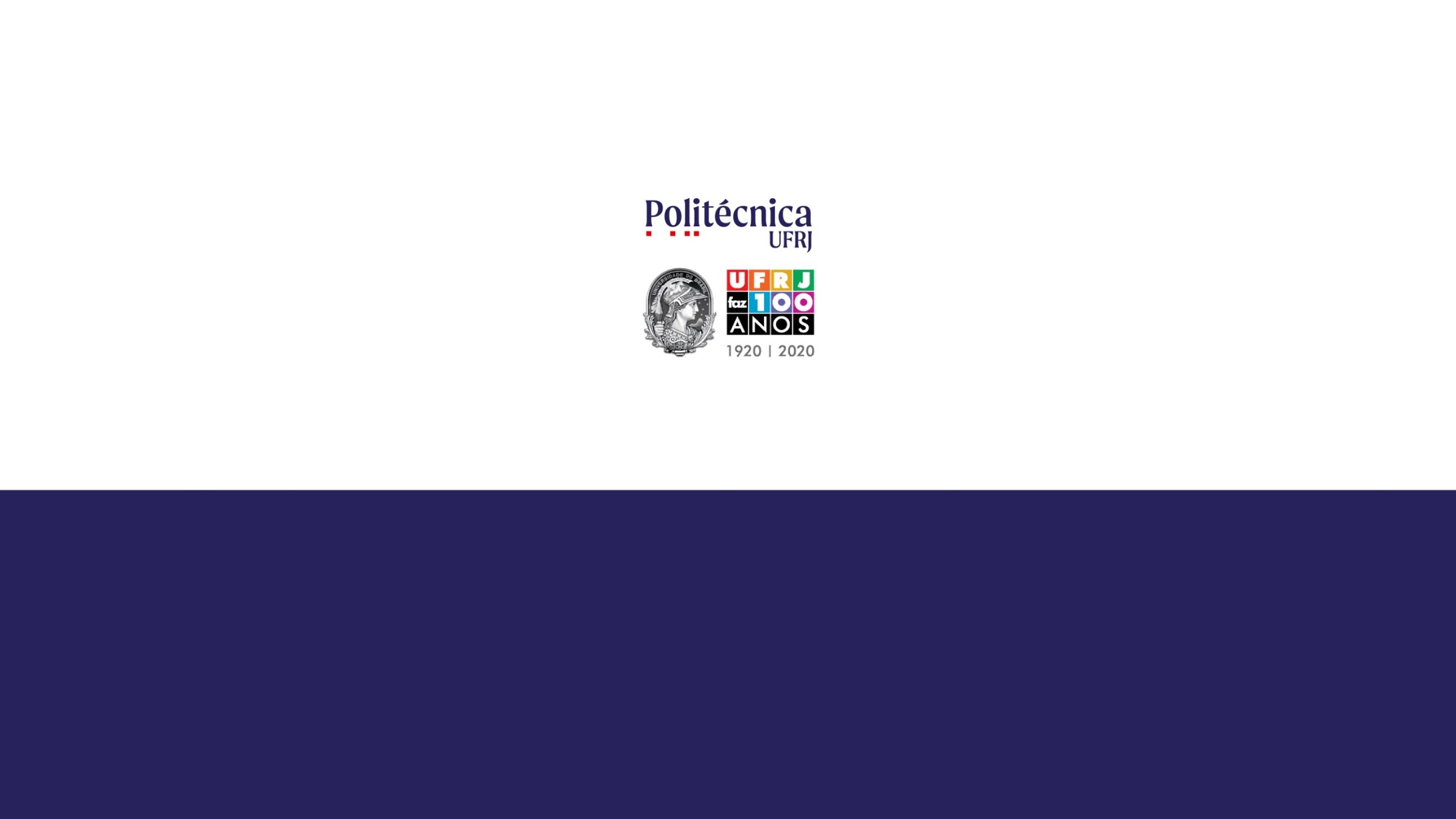 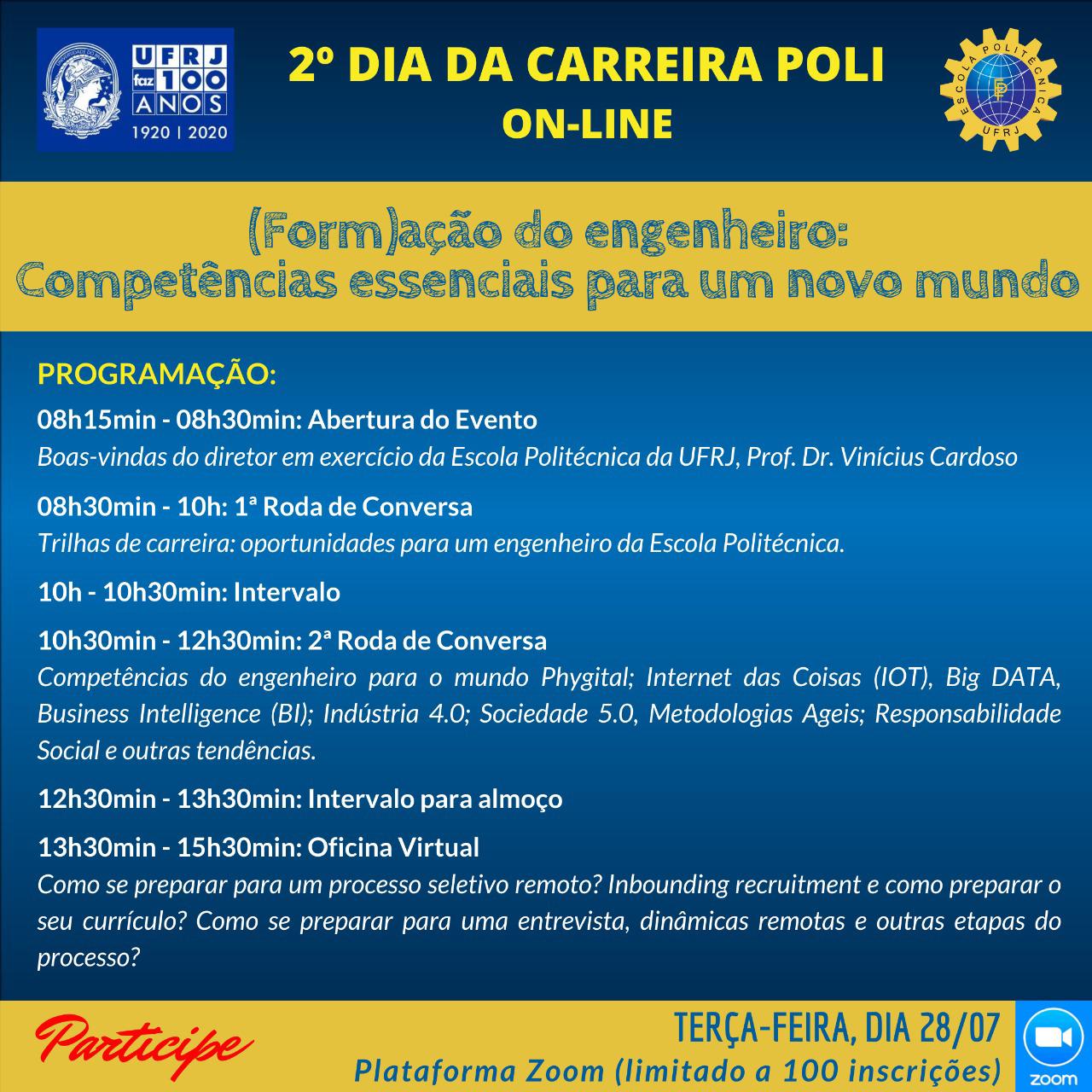 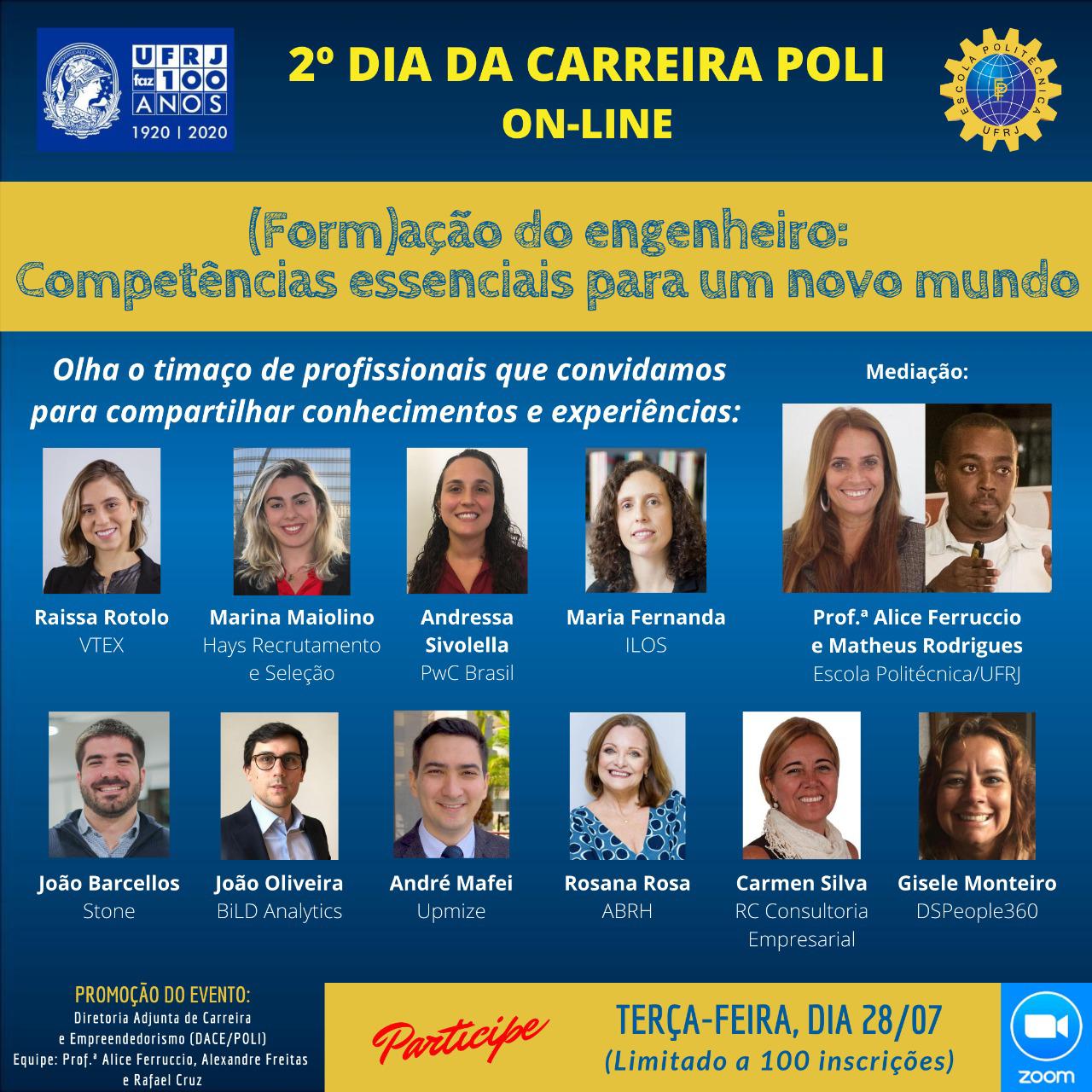 2º. DIA DA CARREIRA POLI ON-LINE
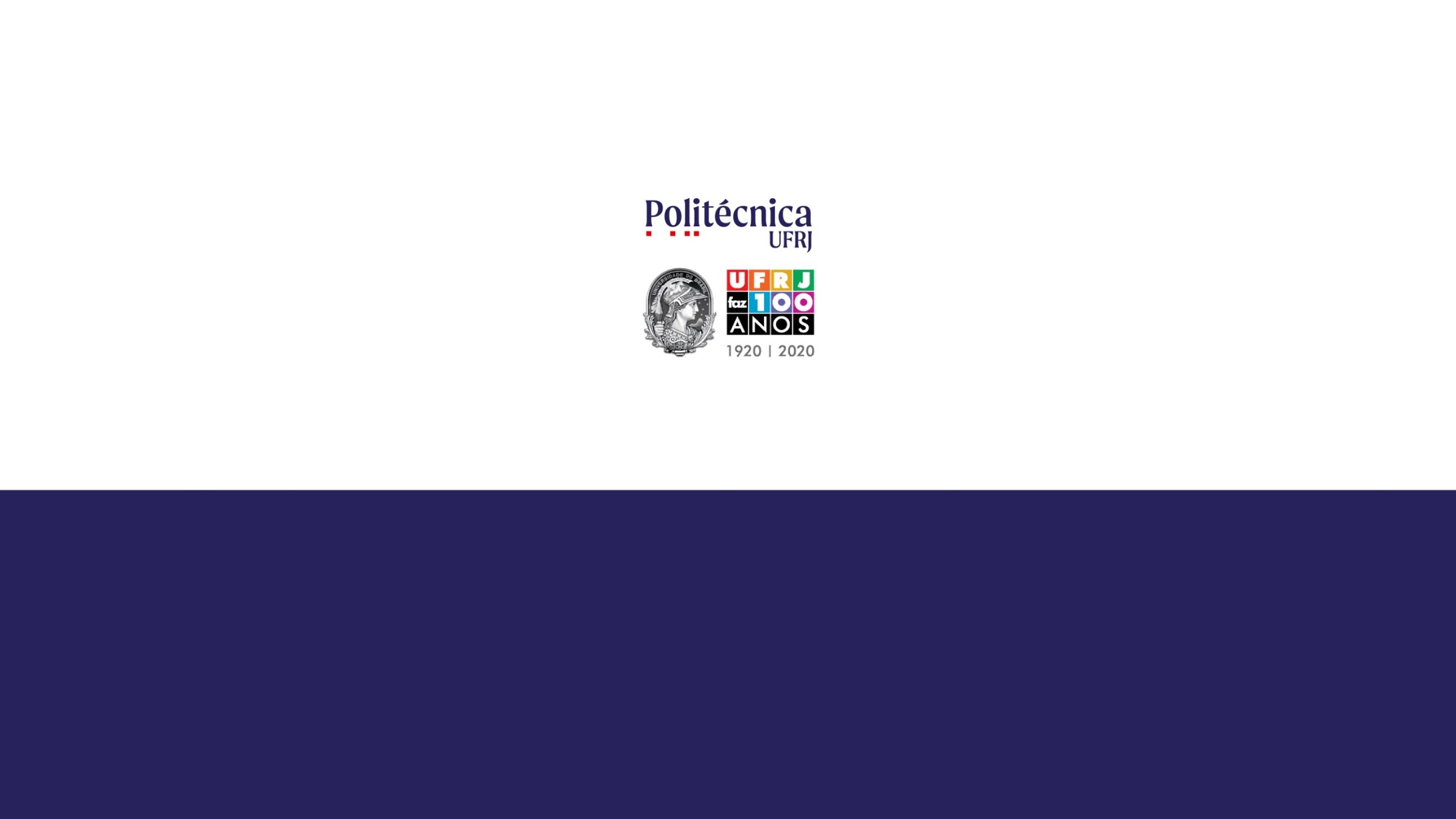 AÇÕES DA DIRETORIA DACE – 2019-2020
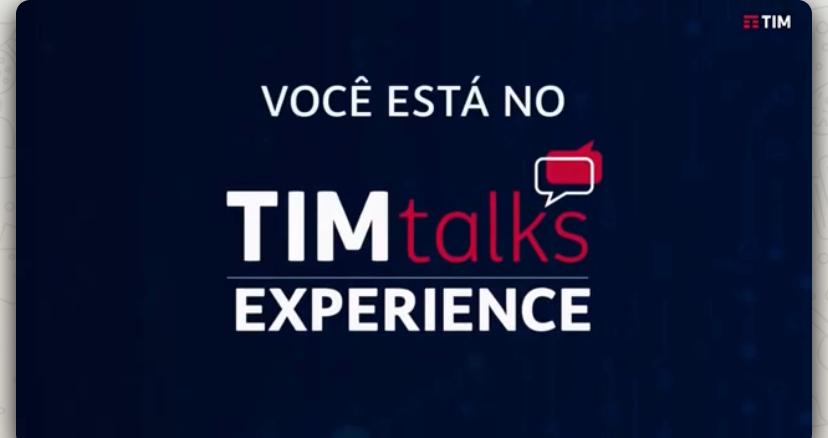 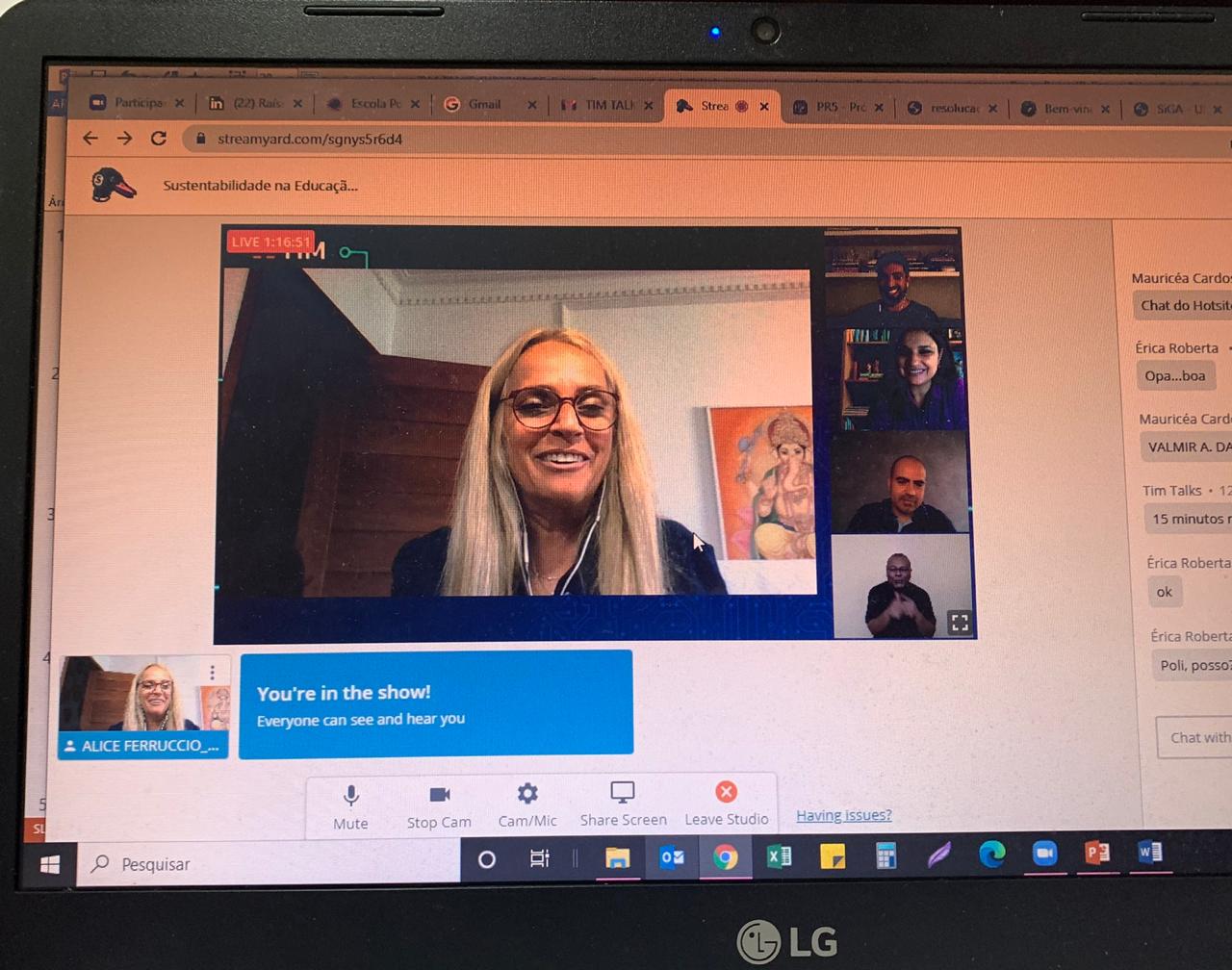 REPRESENTAÇÃO EM EVENTOS EXTERNOS – TIM TALKS EXPERIENCE
AÇÕES DA DIRETORIA DACE – 2019-2020
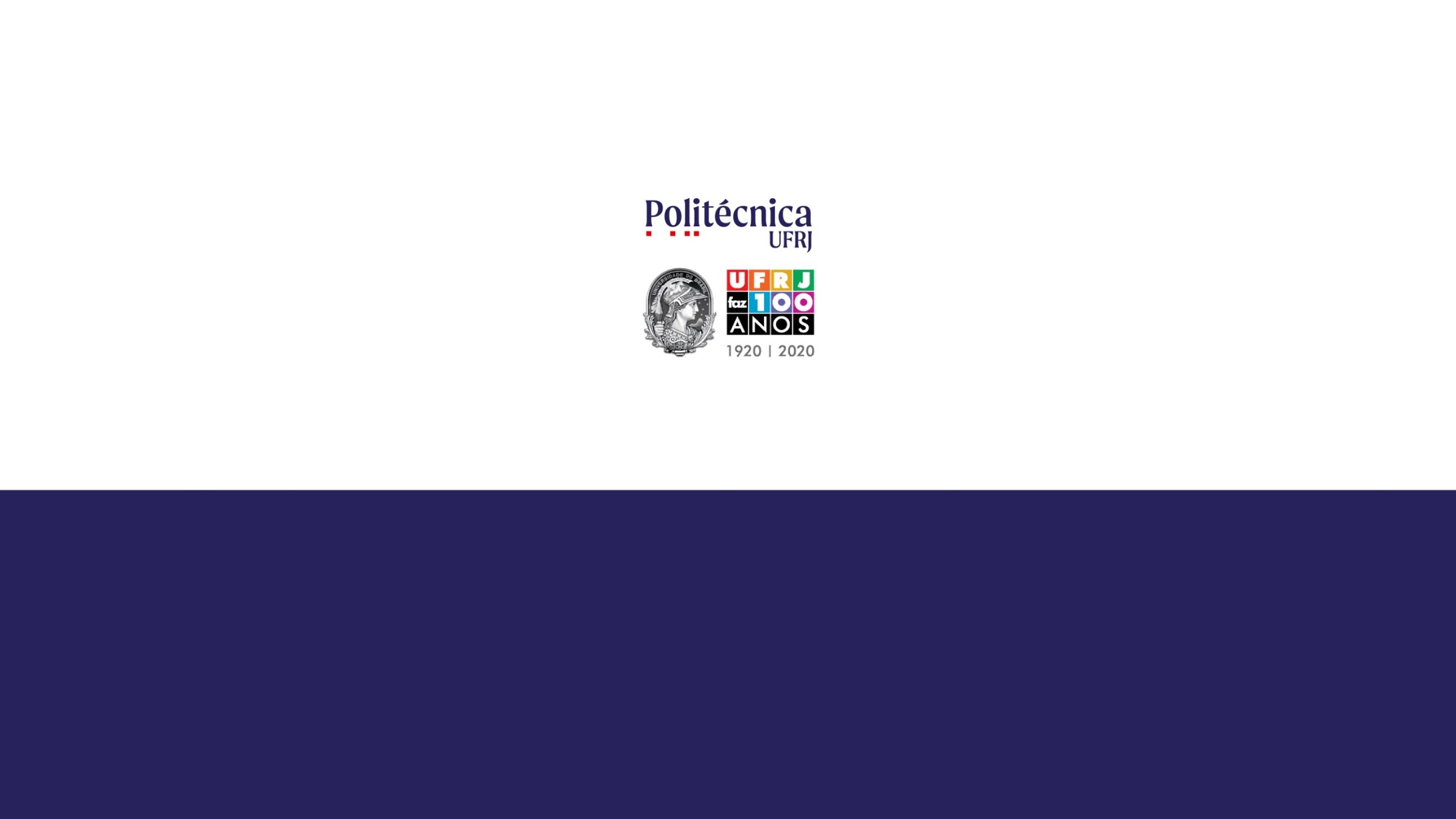 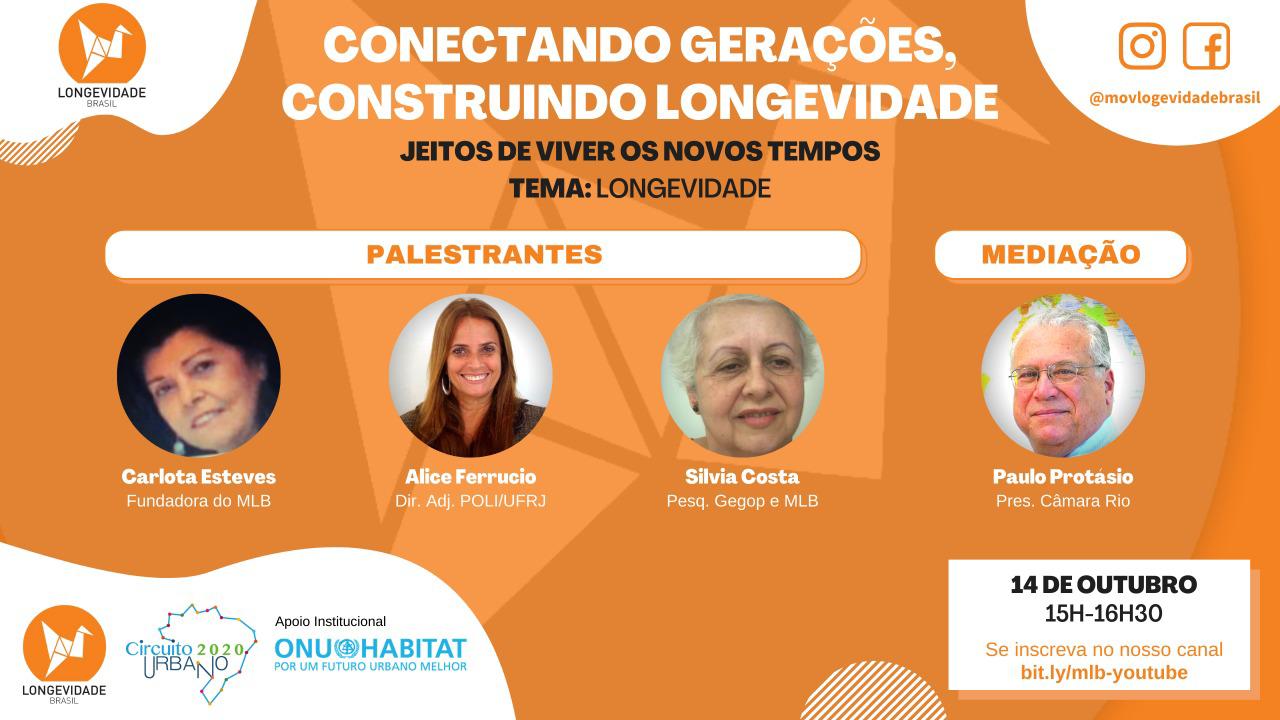 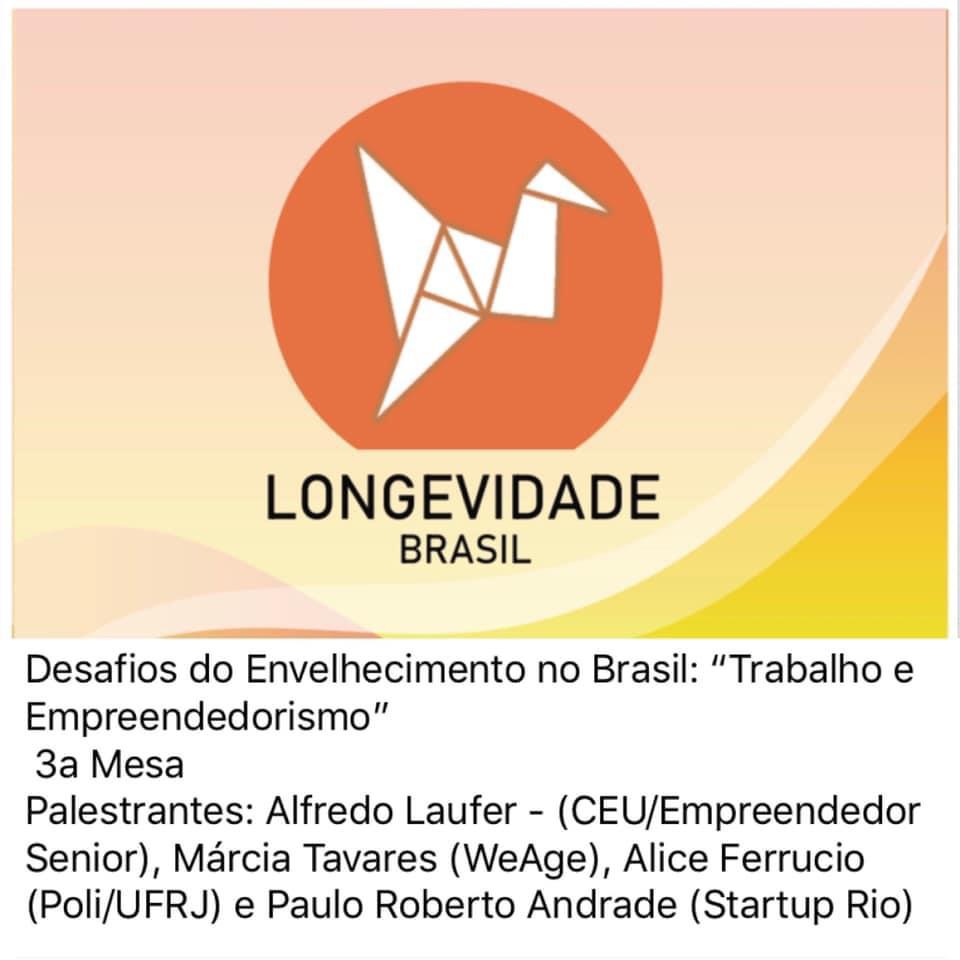 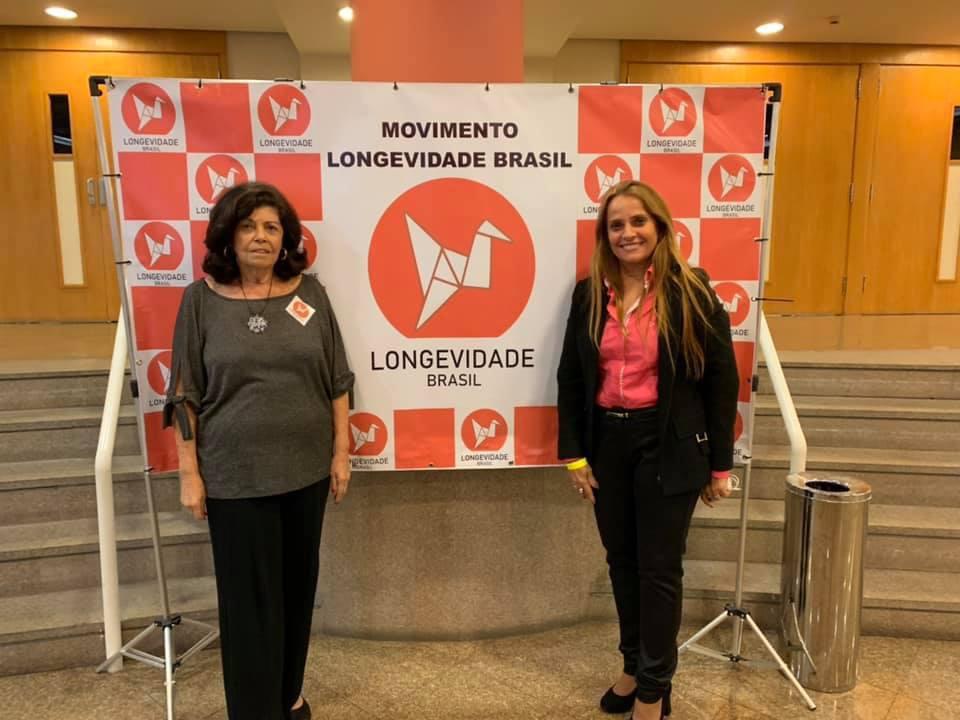 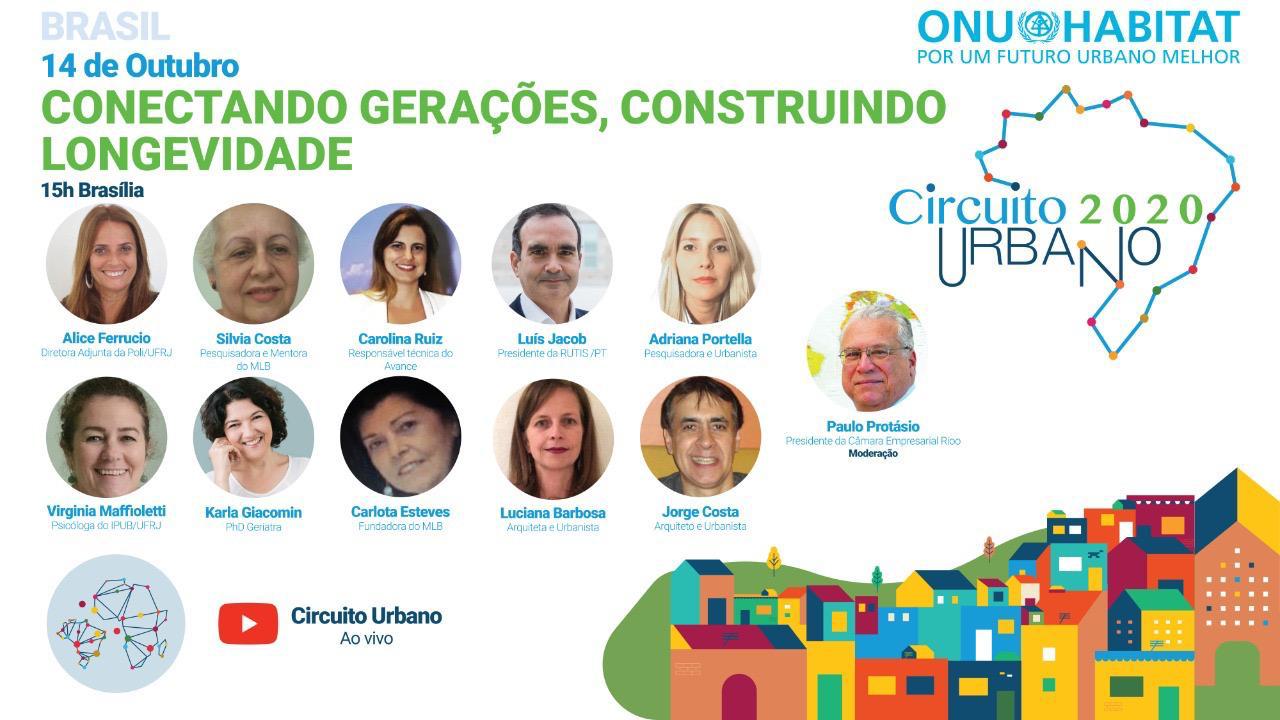 2019
REPRESENTAÇÃO EM EVENTOS EXTERNOS – MOVIMENTO LONGEVIDADE BRASIL
AÇÕES DA DIRETORIA DACE – 2019-2020
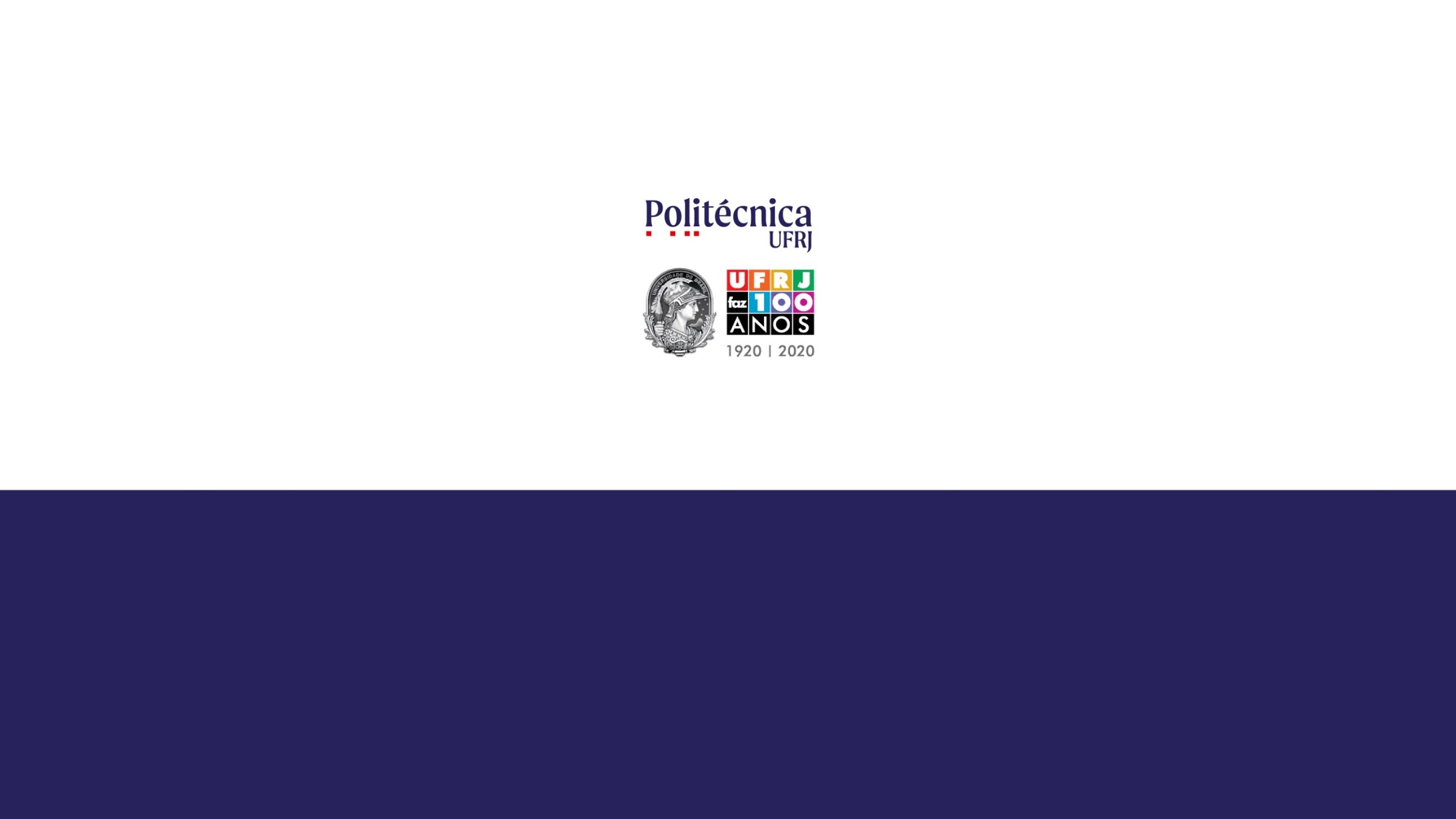 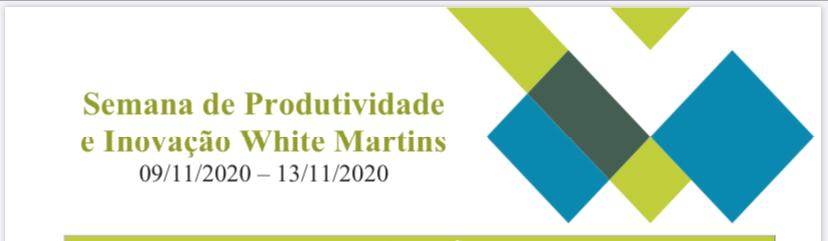 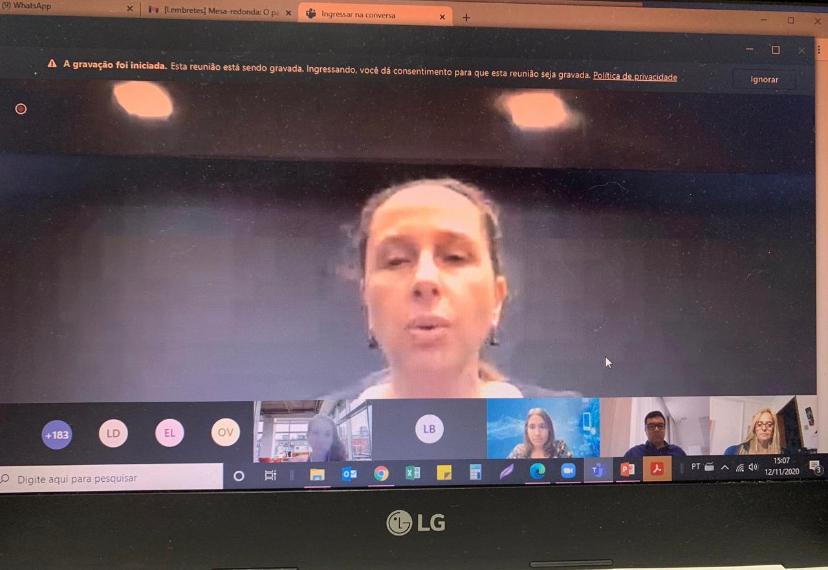 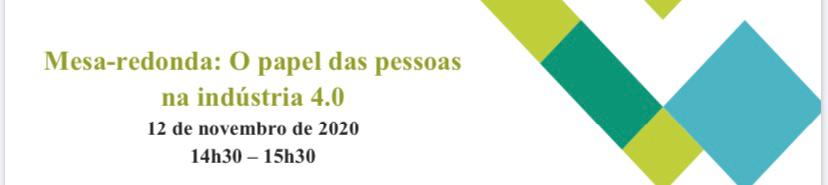 REPRESENTAÇÃO EM EVENTOS EXTERNOS – SEMANA DE PRODUTIVIDADE E INOVAÇÃO WHITE MARTINS
AÇÕES DA DIRETORIA DACE – 2019-2020
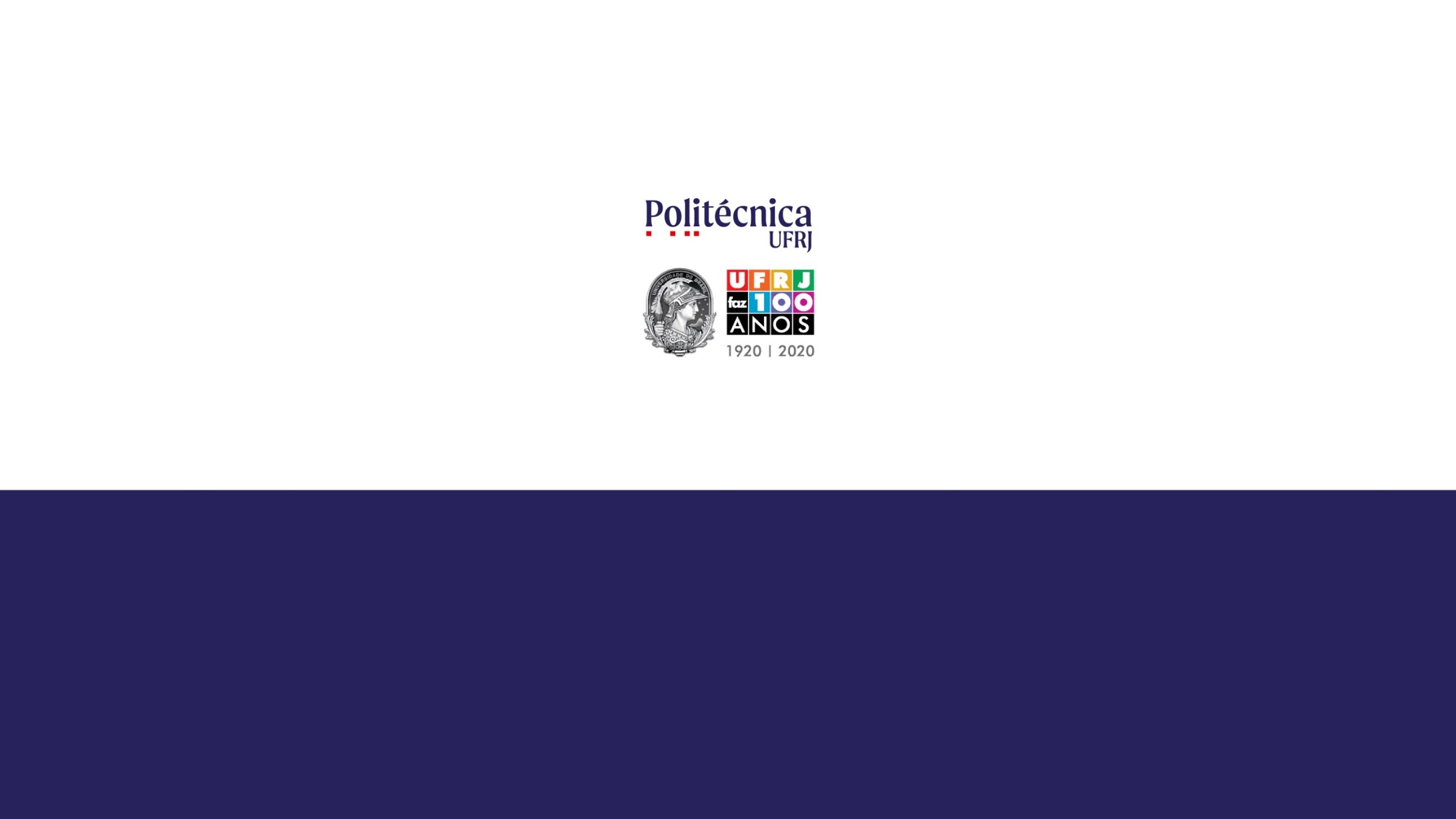 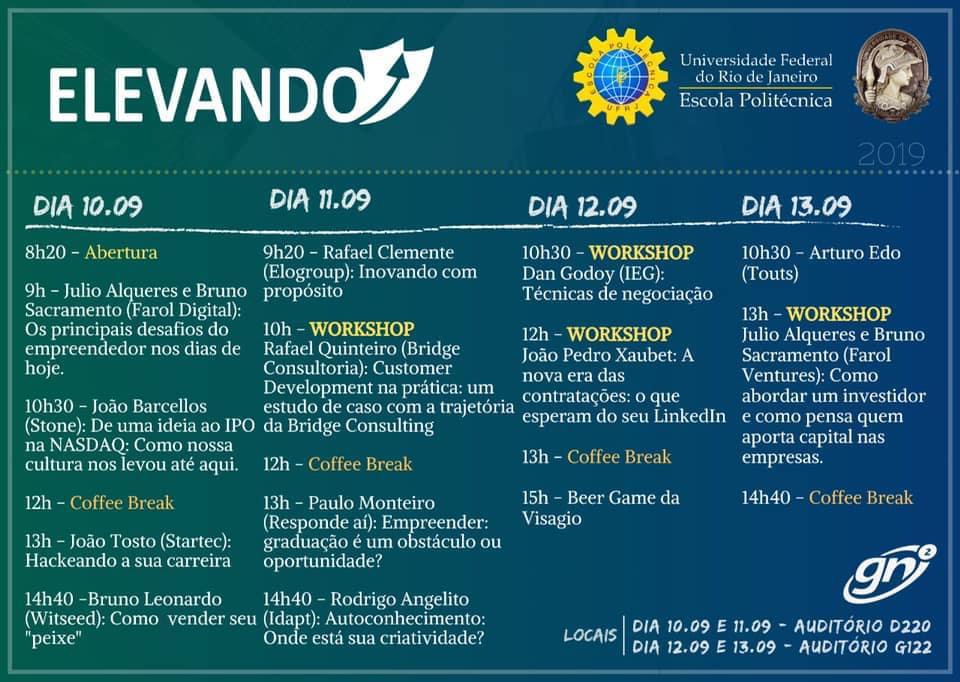 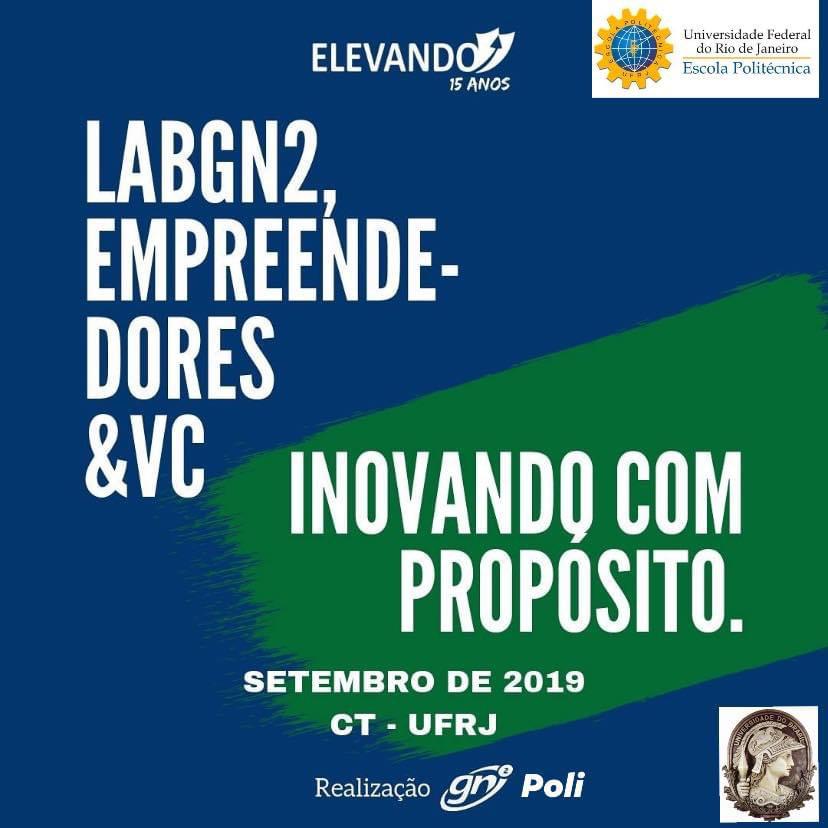 ORGANIZAÇÃO DE ATIVIDADES ESTUDANTIS DE EMPREENDEDORISMO  – LABGN2 – 2019
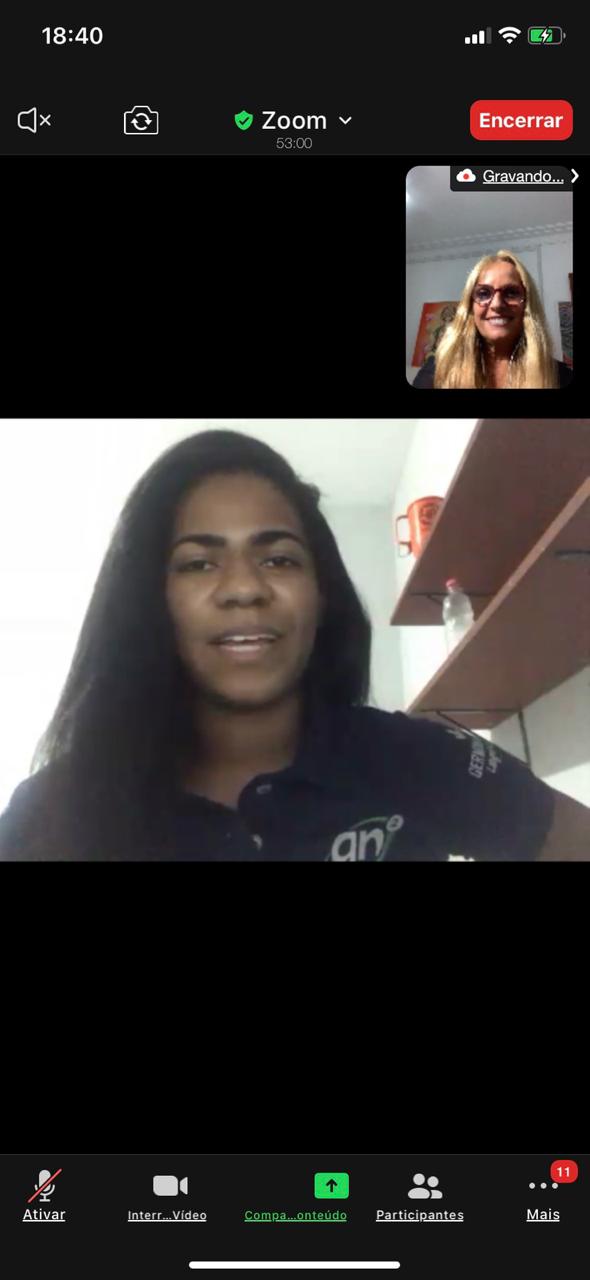 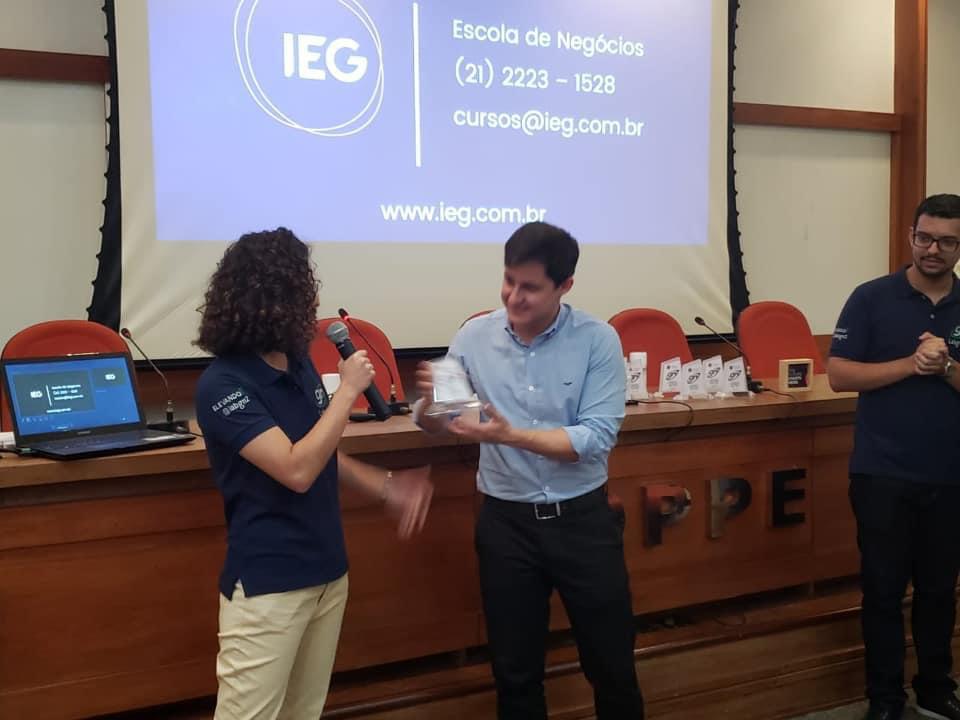 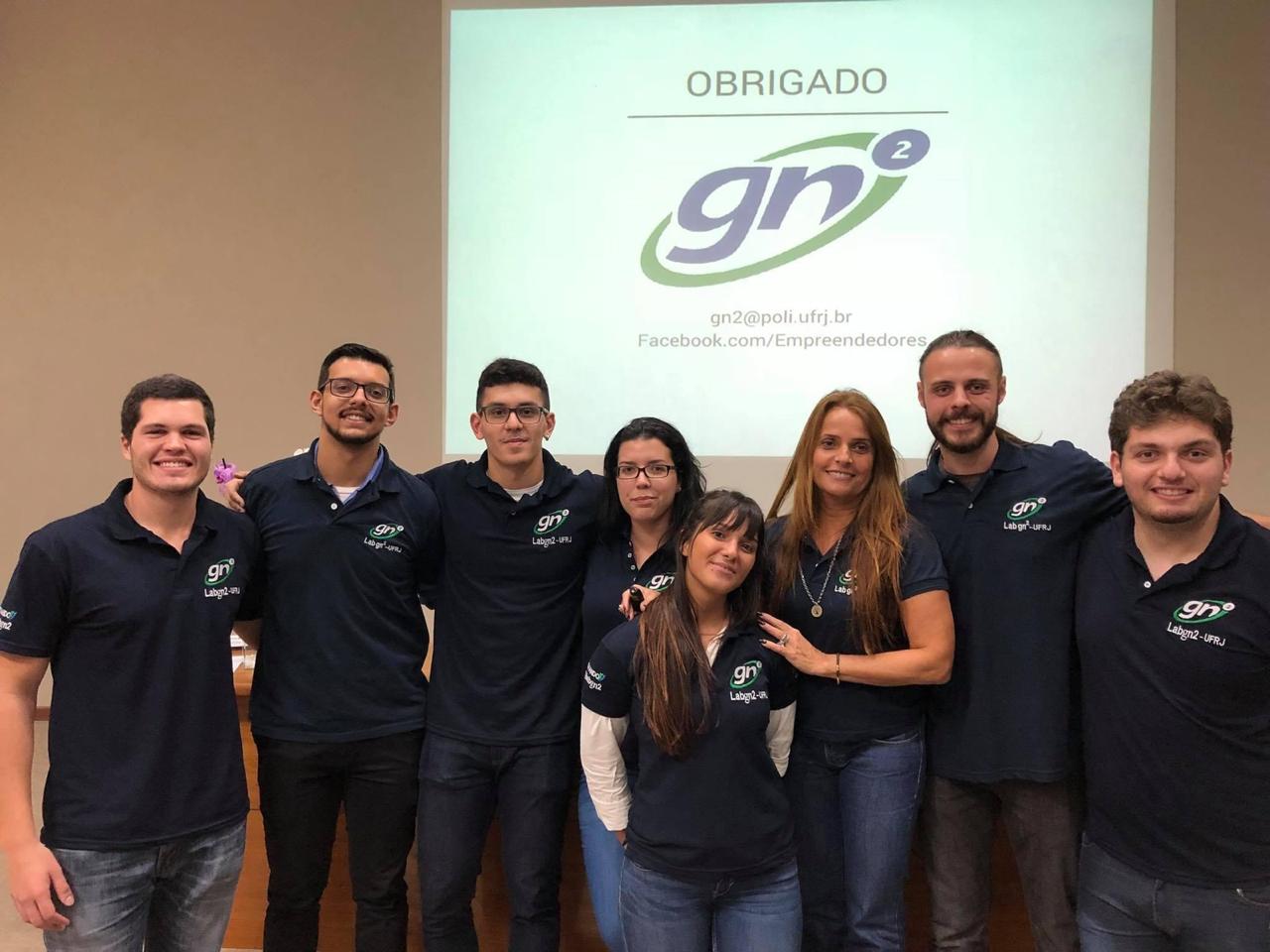 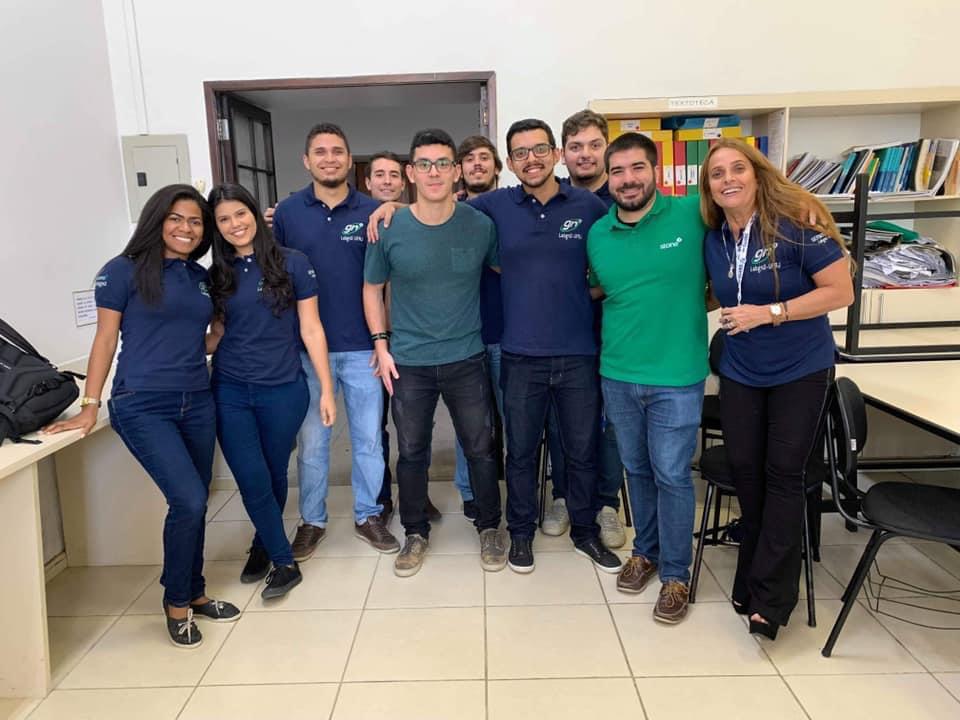 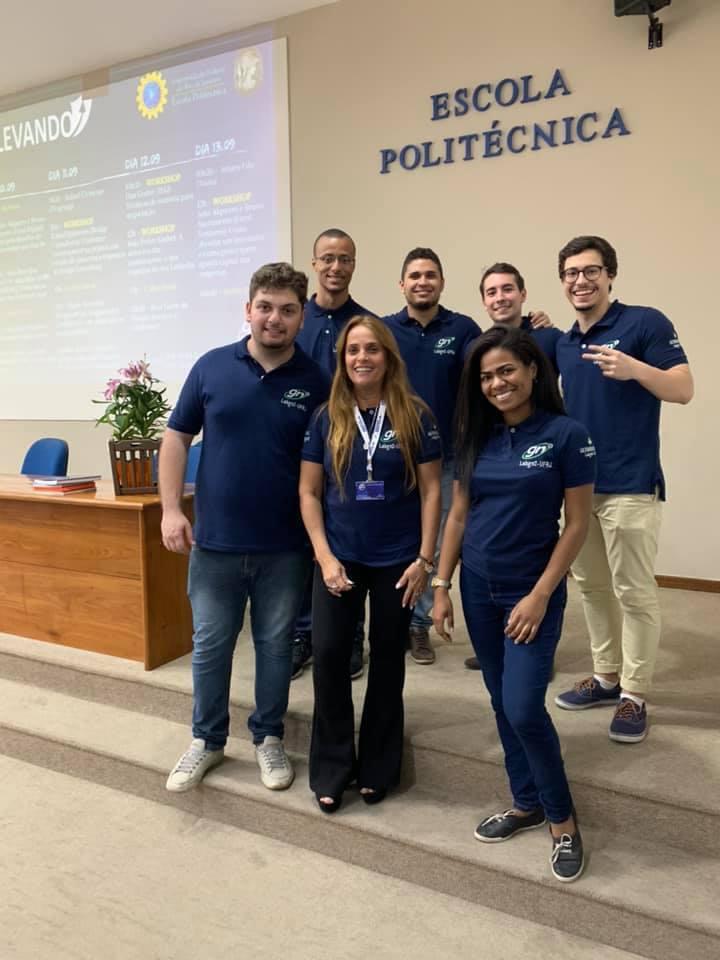 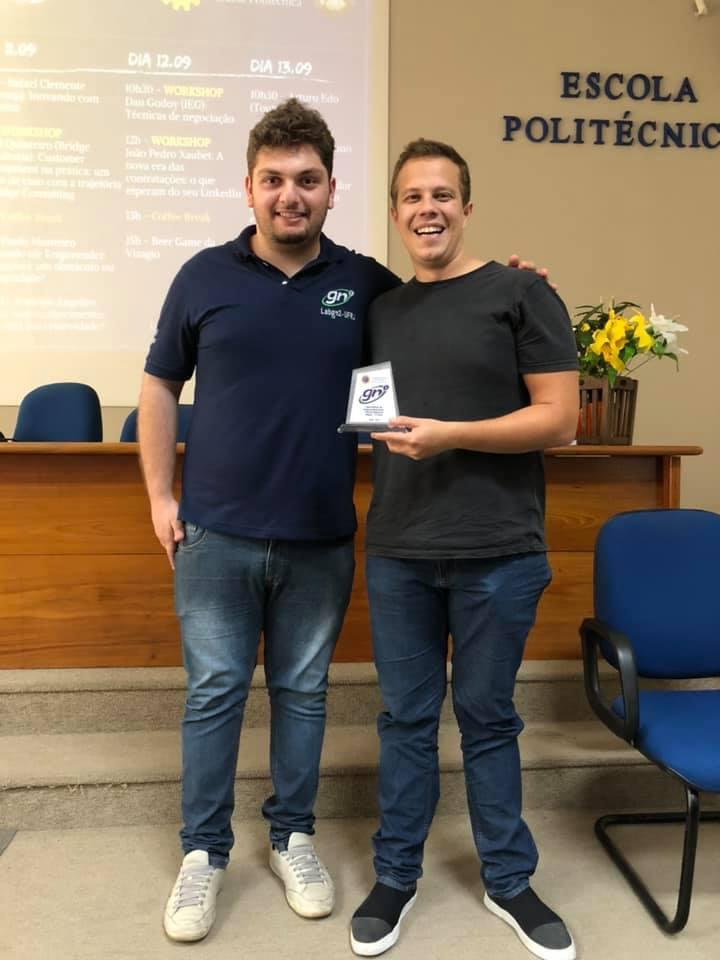 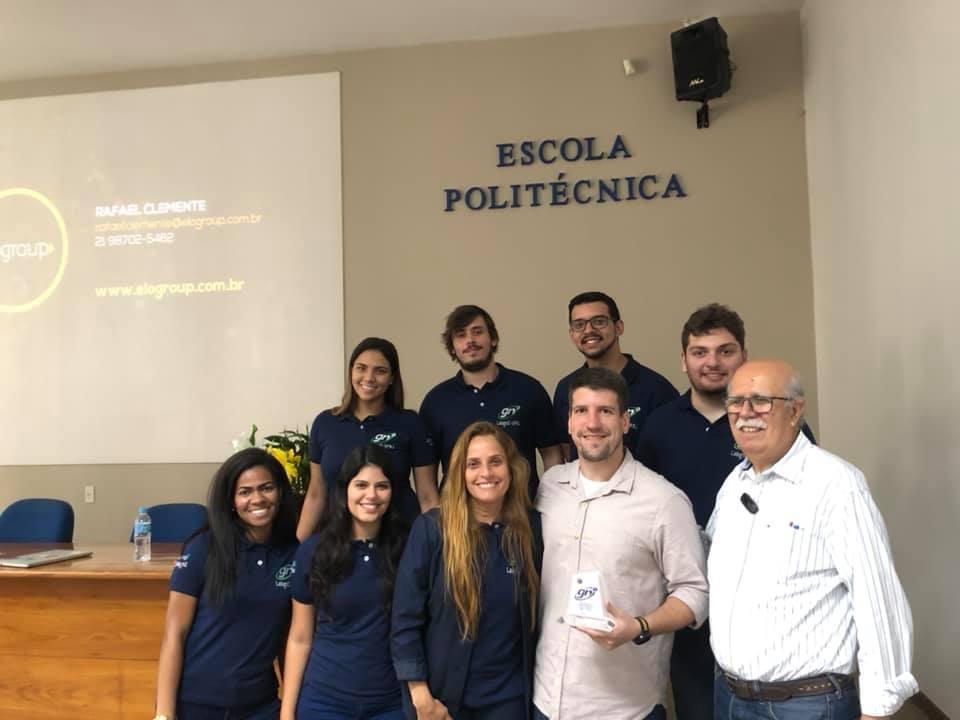 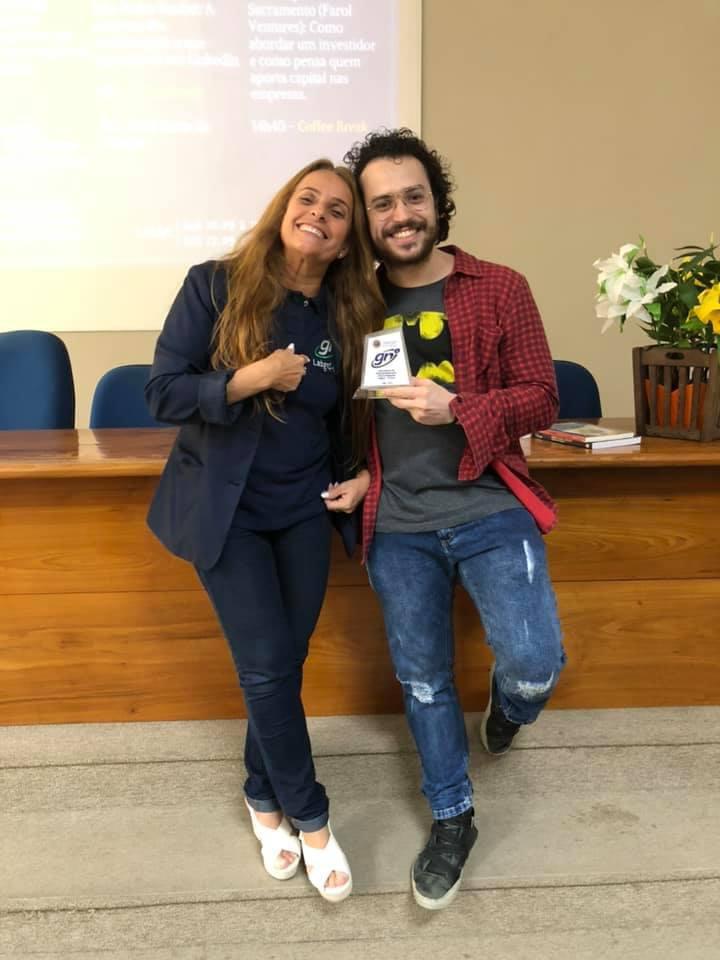 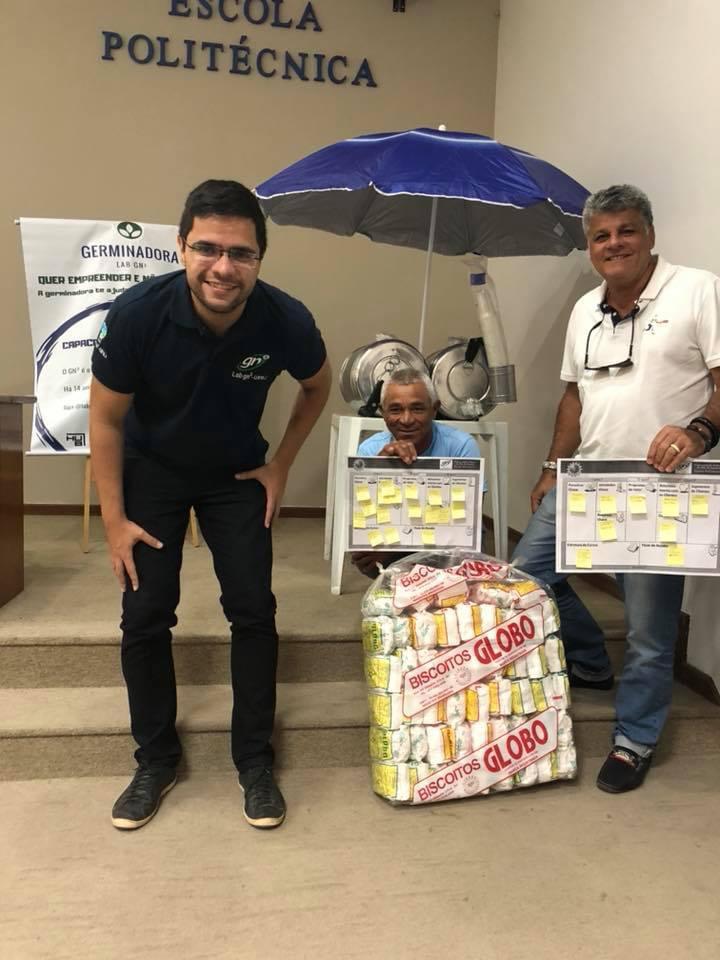 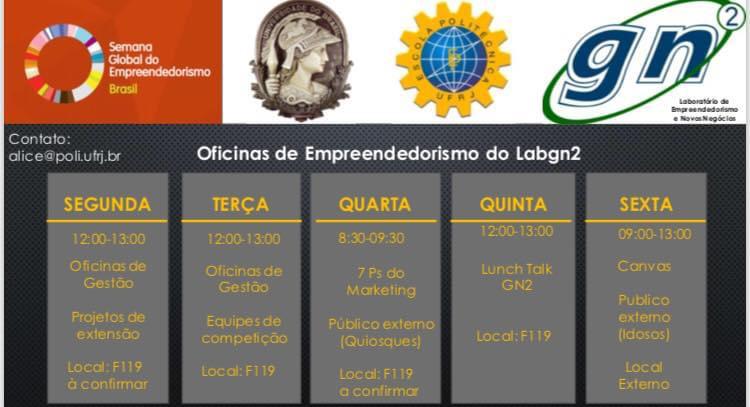 ORGANIZAÇÃO DE ATIVIDADES ESTUDANTIS DE EMPREENDEDORISMO  – OFICINAS DE EMPREENDEDORISMO DO LABGN2 – 2019
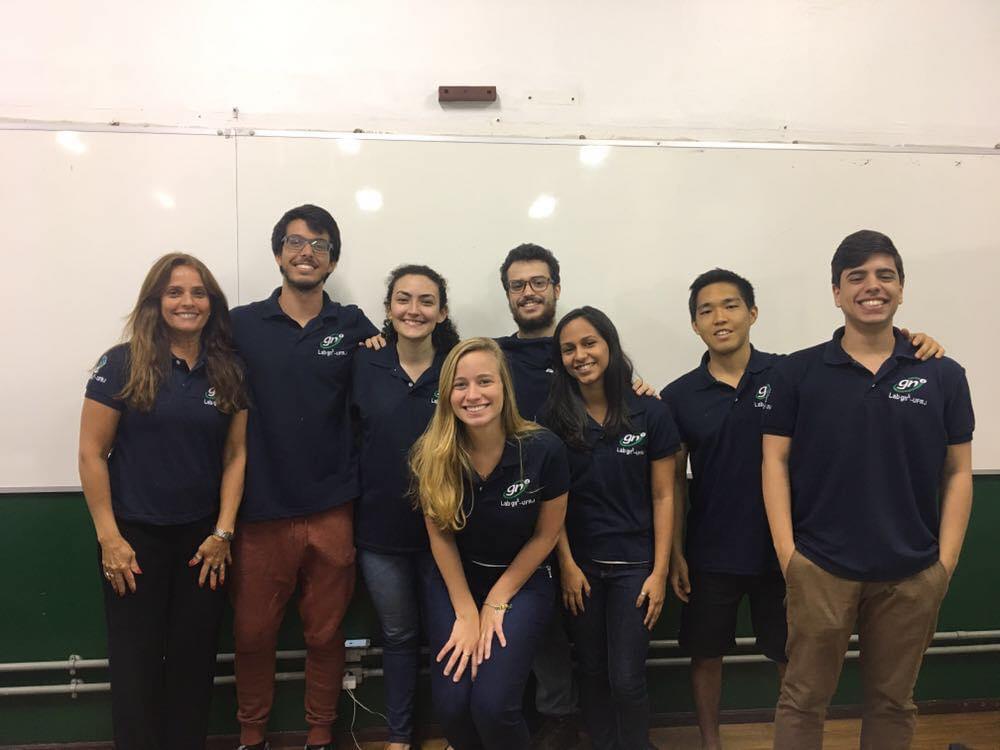 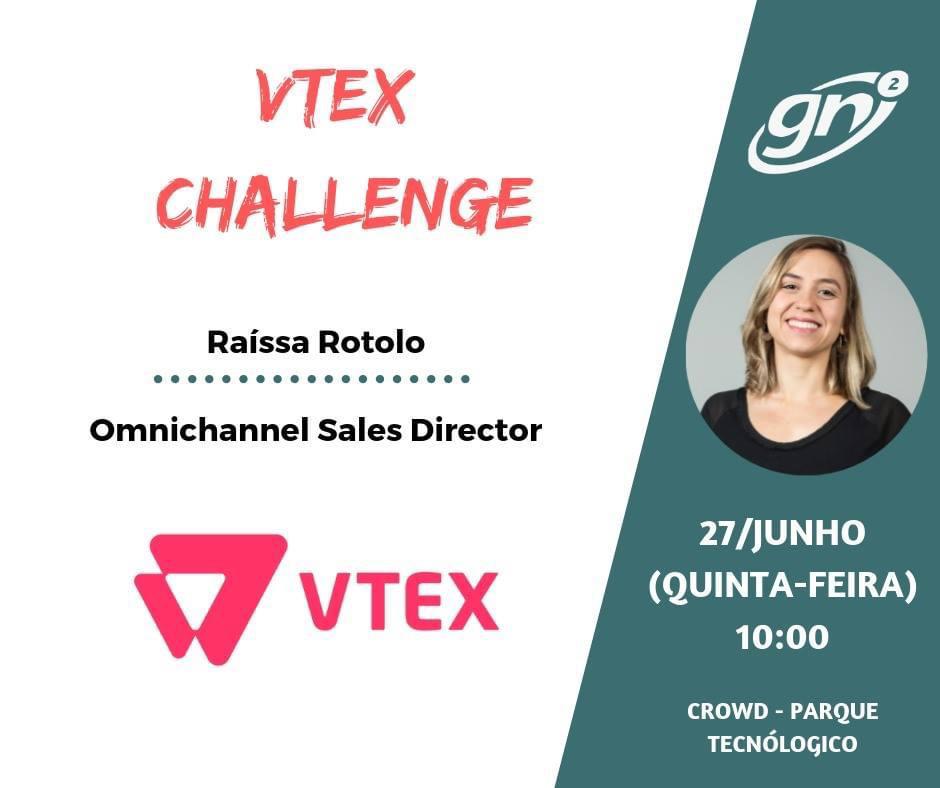 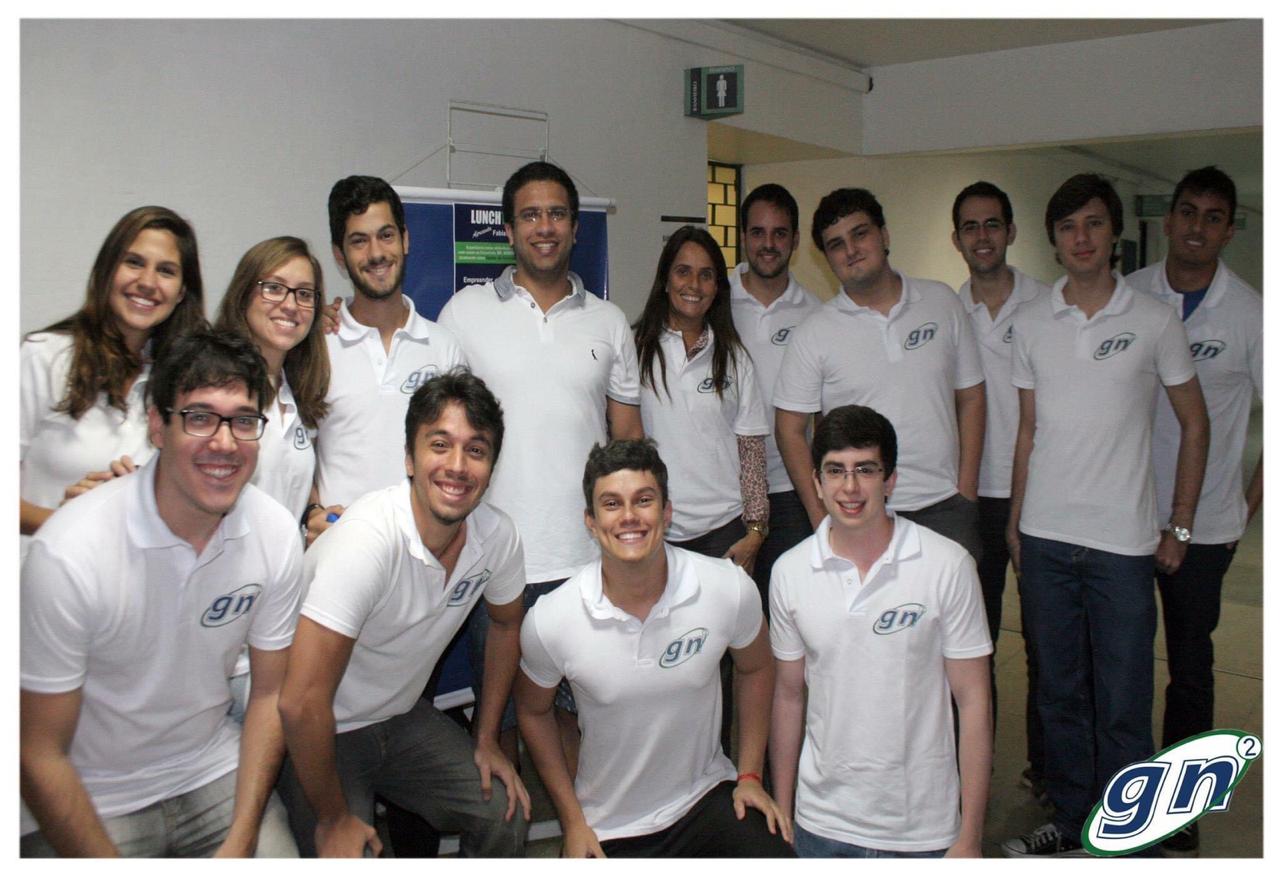 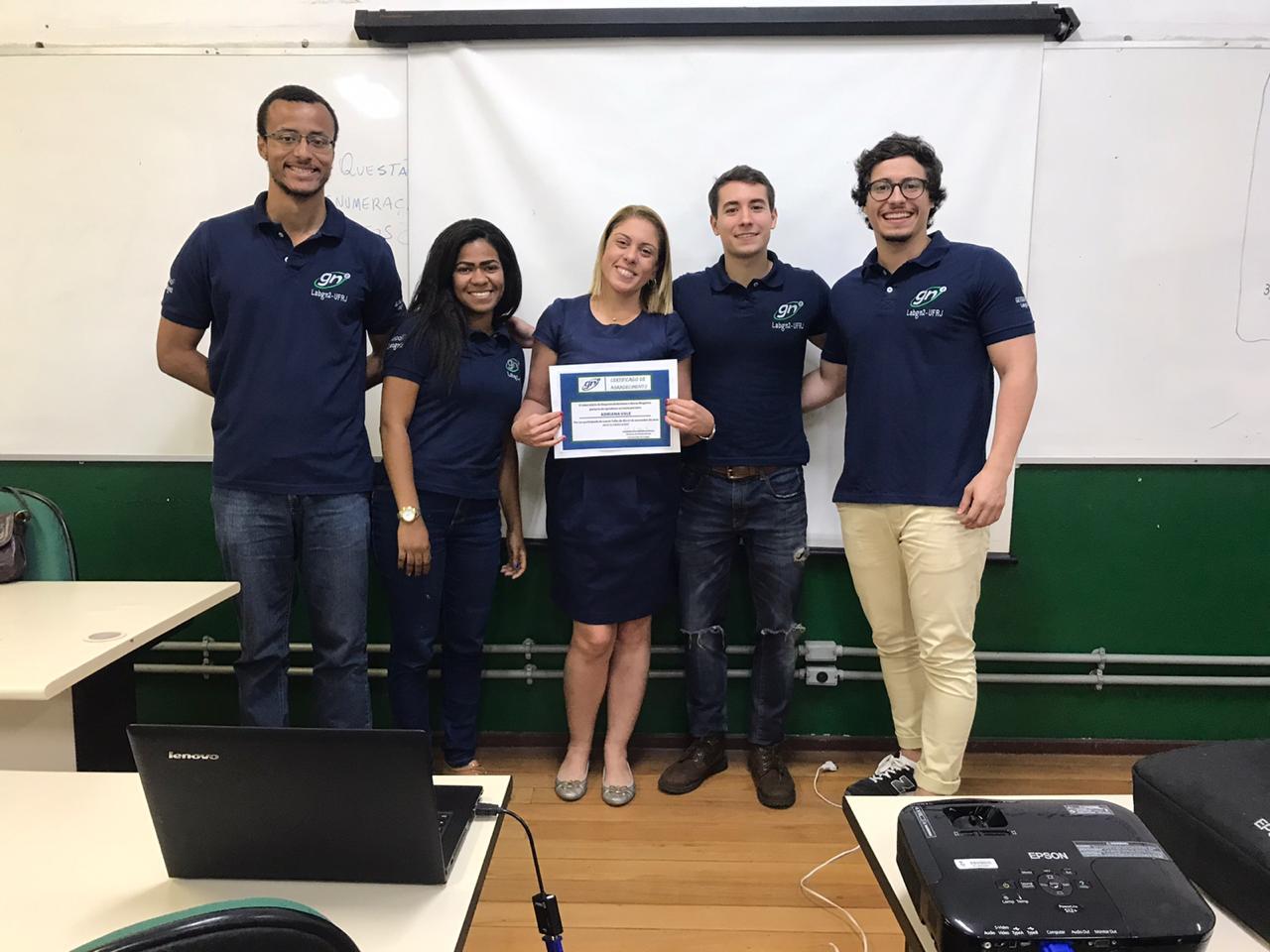 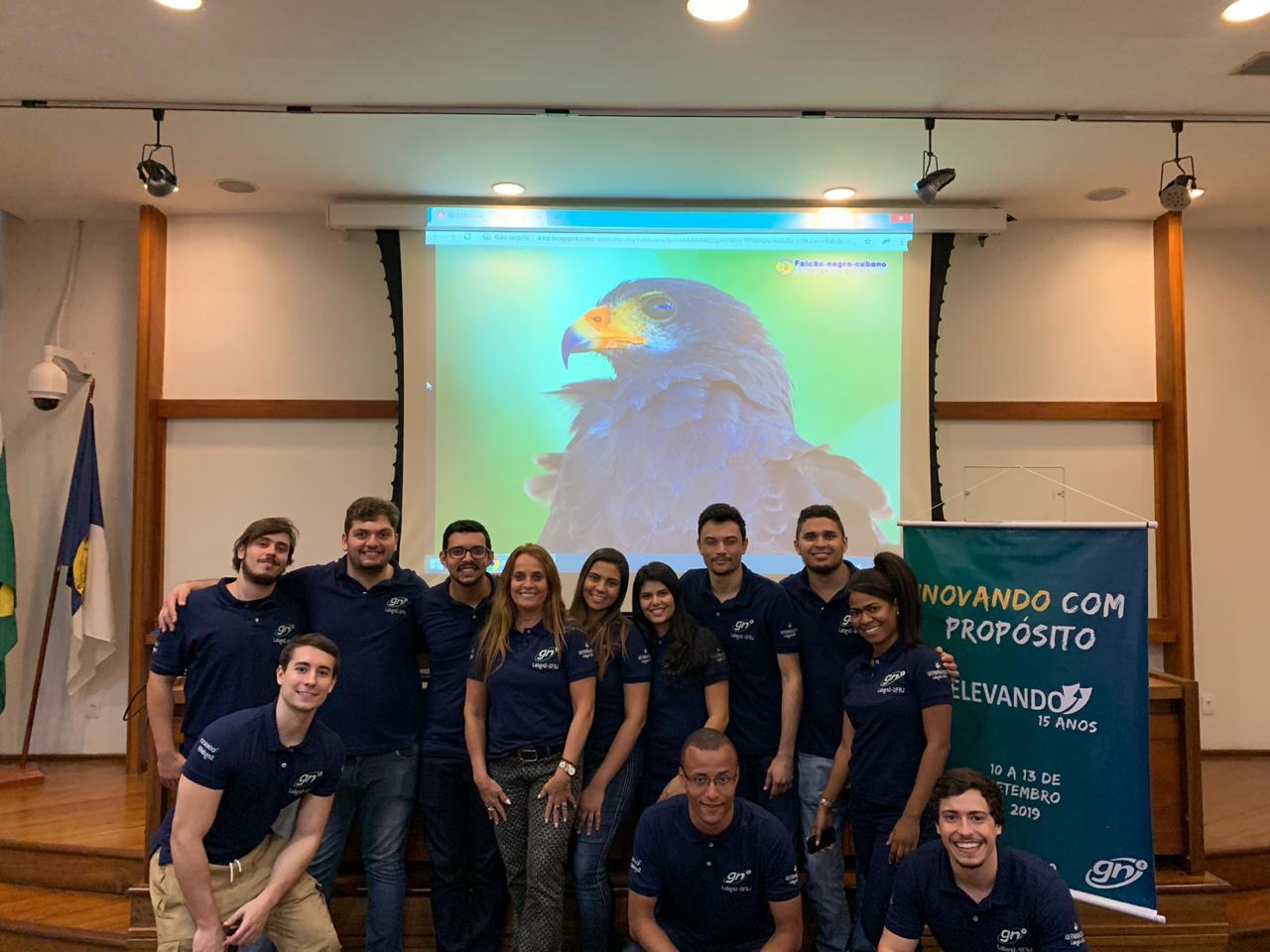 ORGANIZAÇÃO DE ATIVIDADES ESTUDANTIS DE EMPREENDEDORISMO  – LUNCH TALKS DO LABGN2
EM VÁRIAS GERAÇÕES
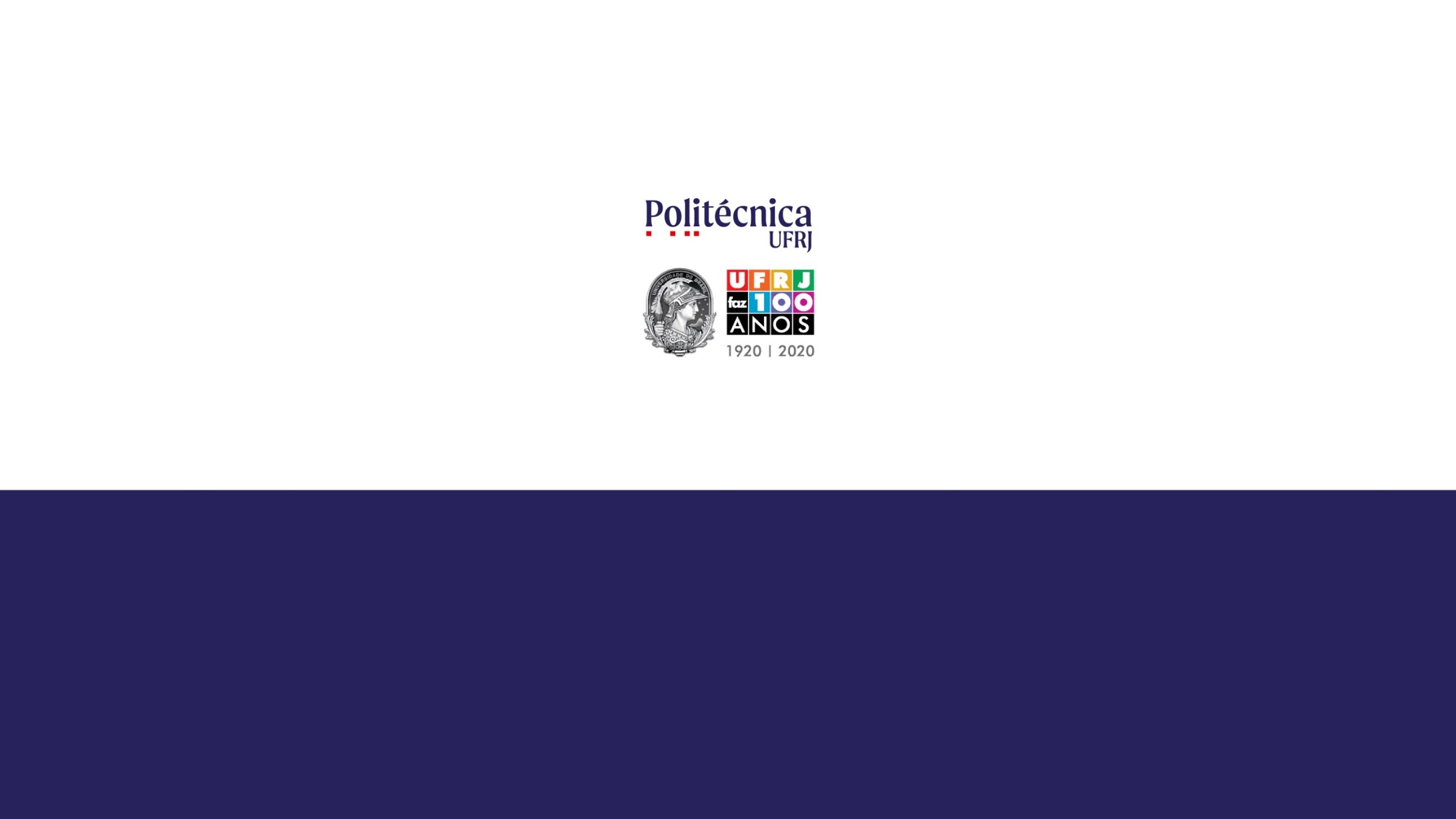 AÇÕES DA DIRETORIA DACE – 2019-2020
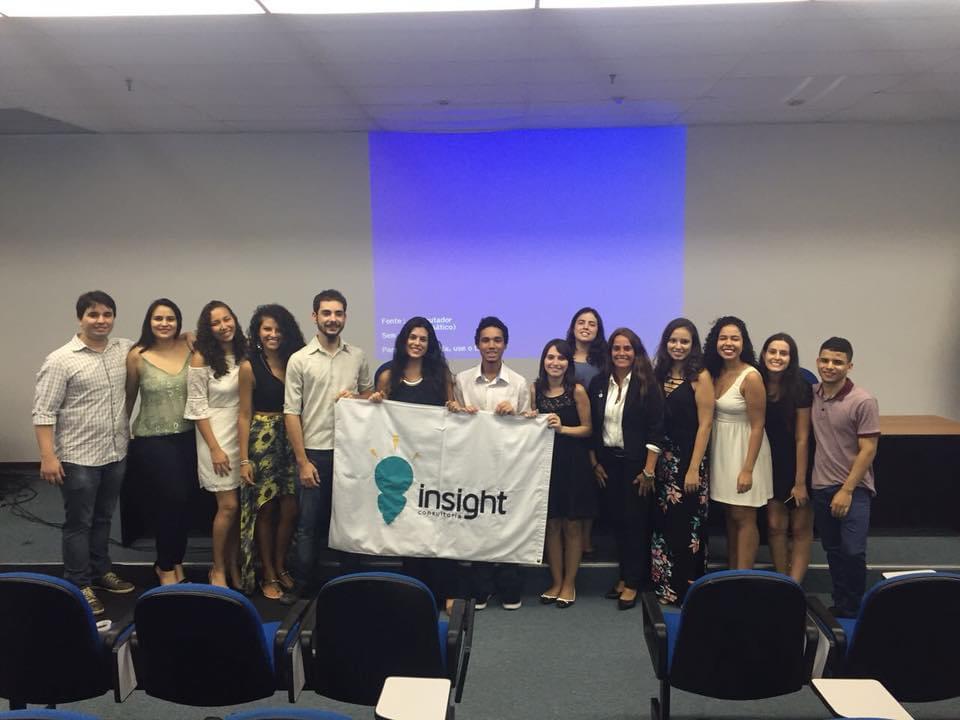 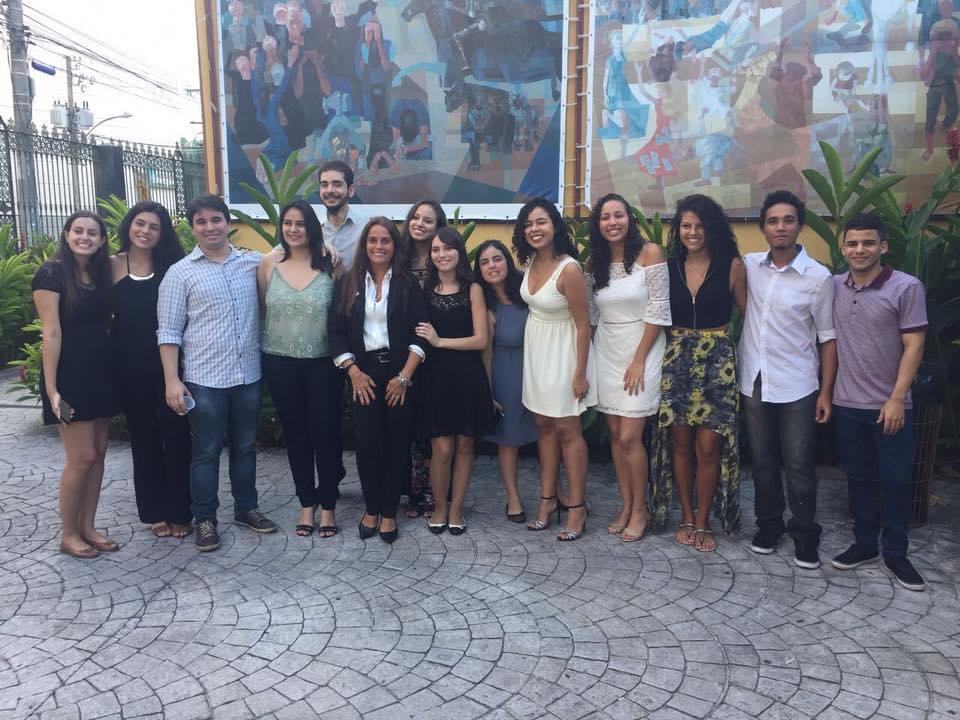 ORGANIZAÇÃO DE ATIVIDADES ESTUDANTIS DE EMPREENDEDORISMO  – INSIGHT DA PSICOLOGIA  – 2019
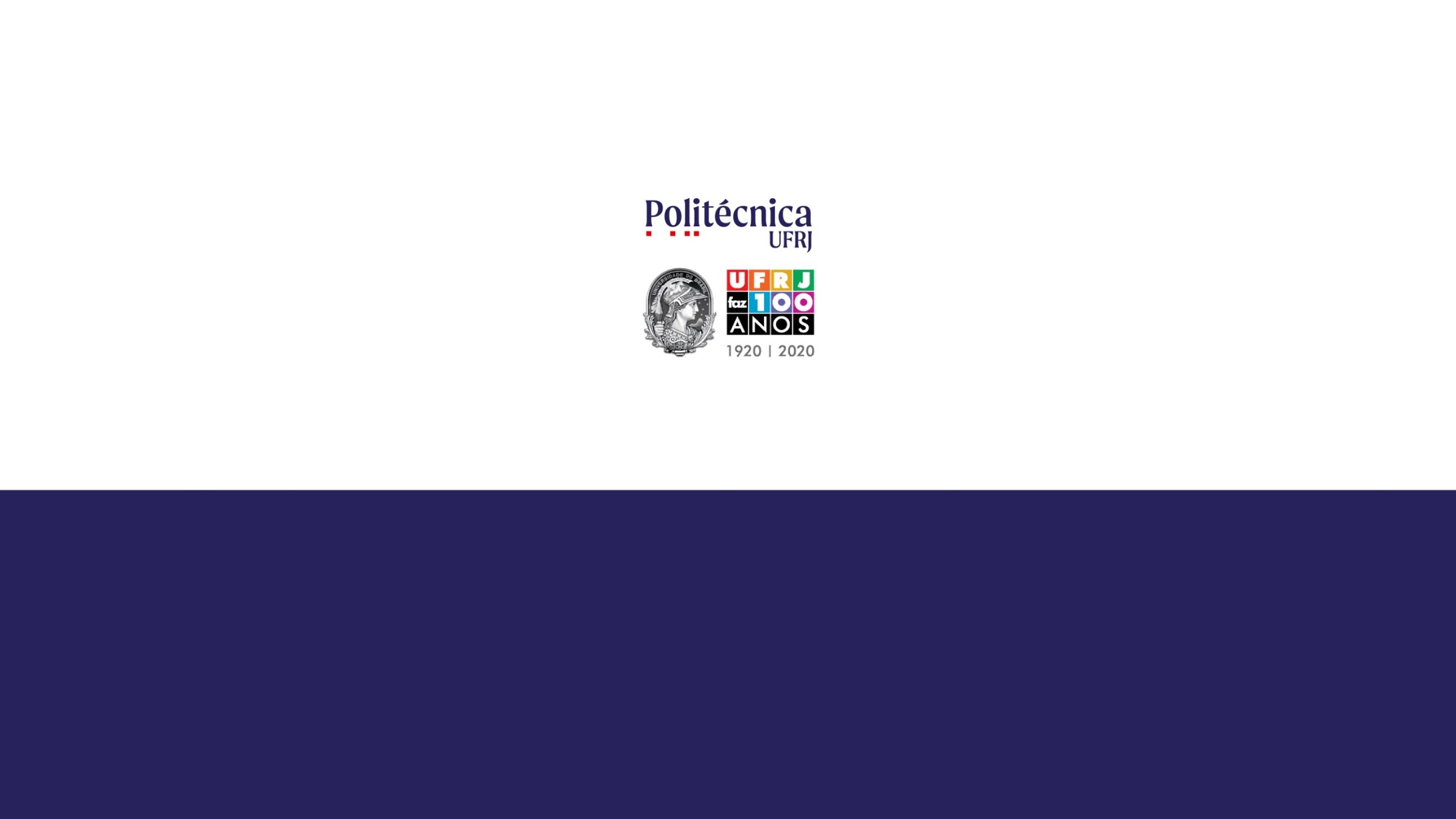 AÇÕES DA DIRETORIA DACE – 2019-2020
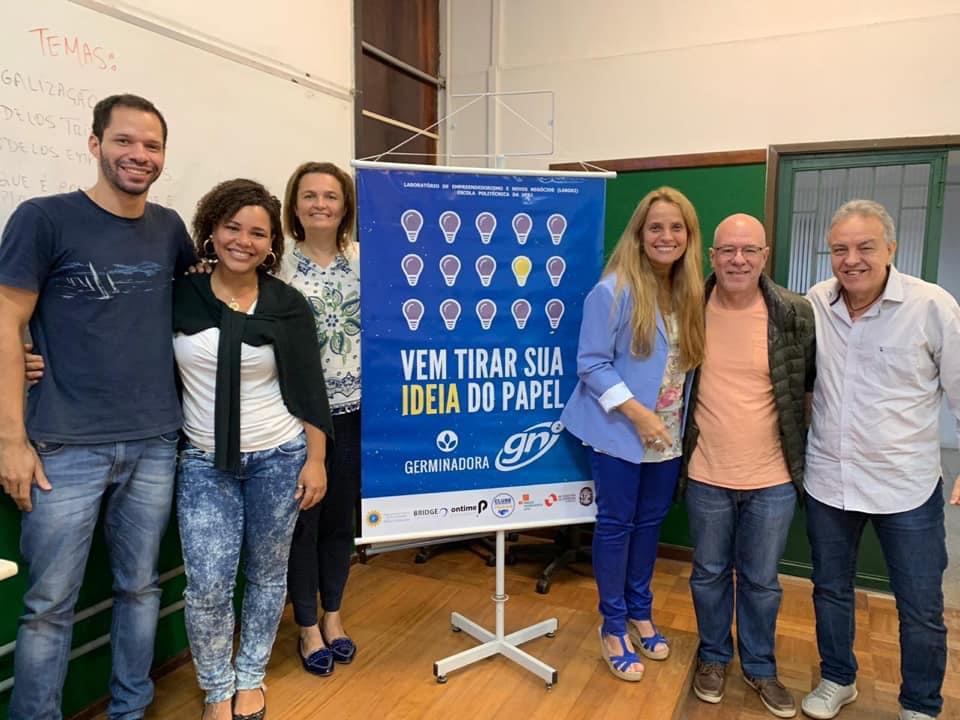 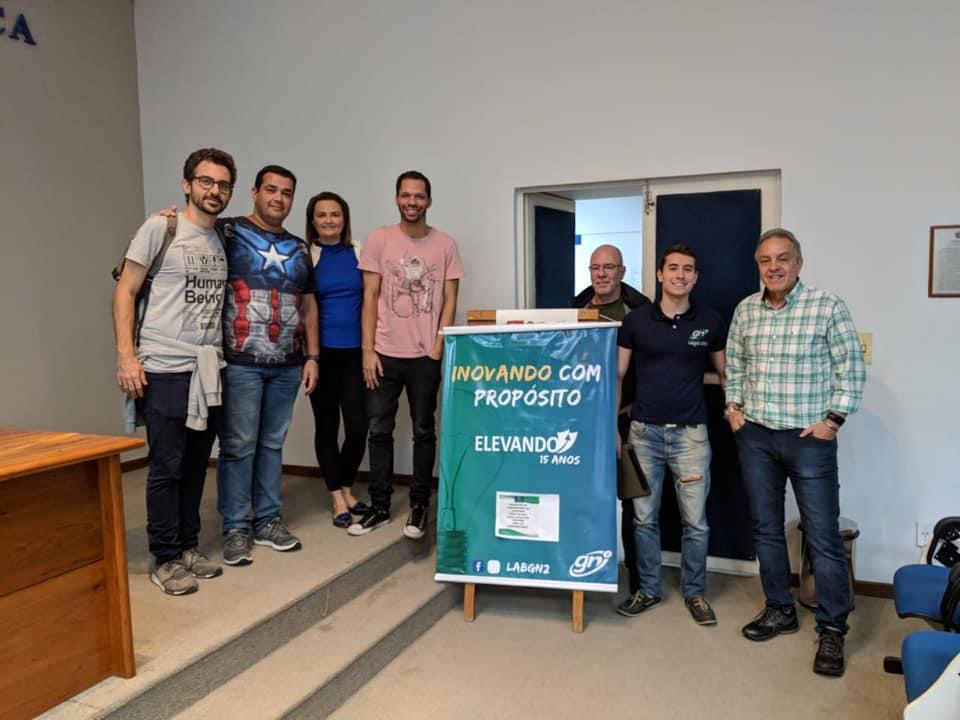 ORGANIZAÇÃO DE ATIVIDADES ESTUDANTIS DE EMPREENDEDORISMO – GERMINADORA  DE STARTUPS DO LABGN2 – 2019 - 4ª EDIÇÃO
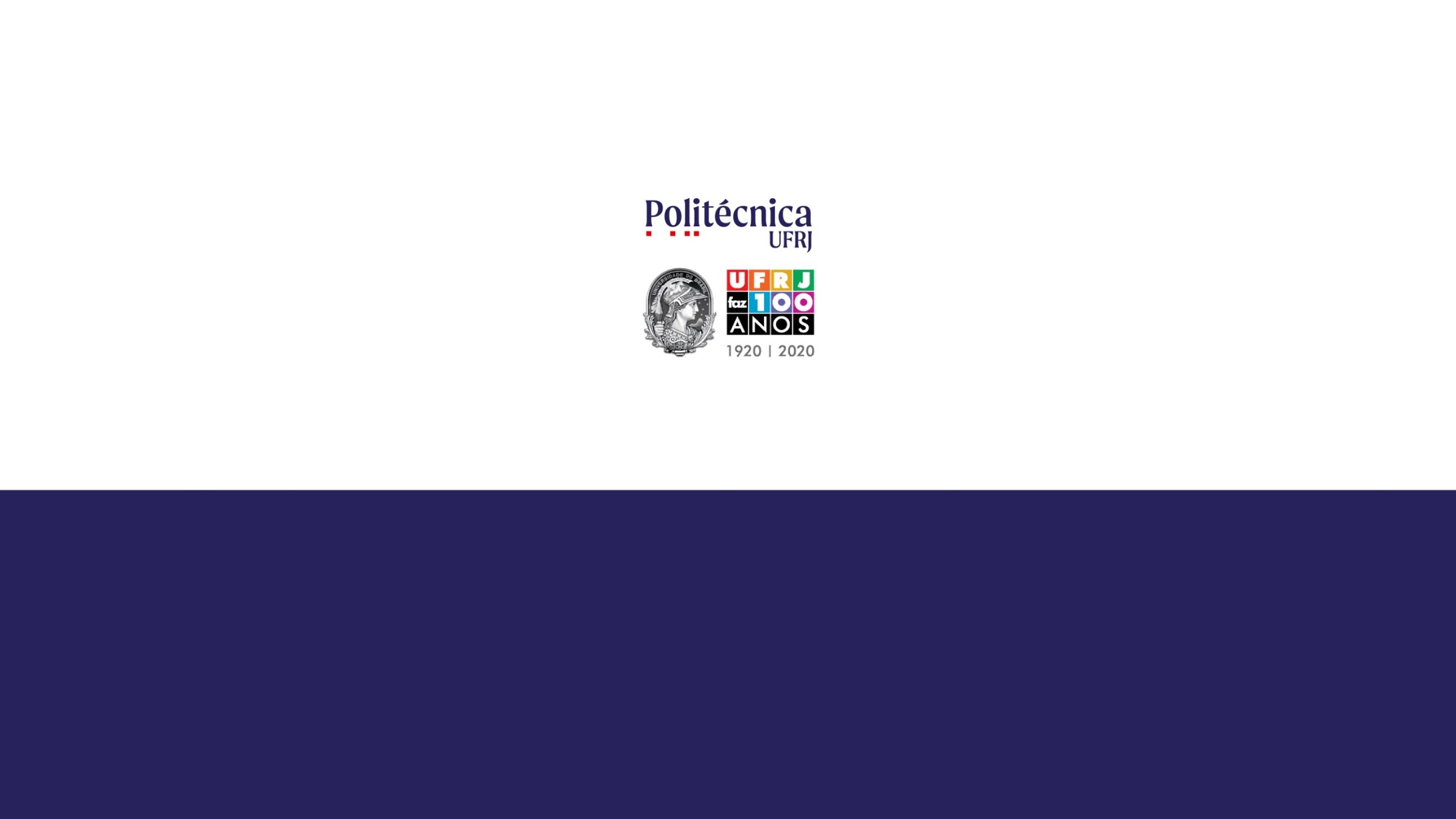 AÇÕES DA DIRETORIA DACE – 2019-2020
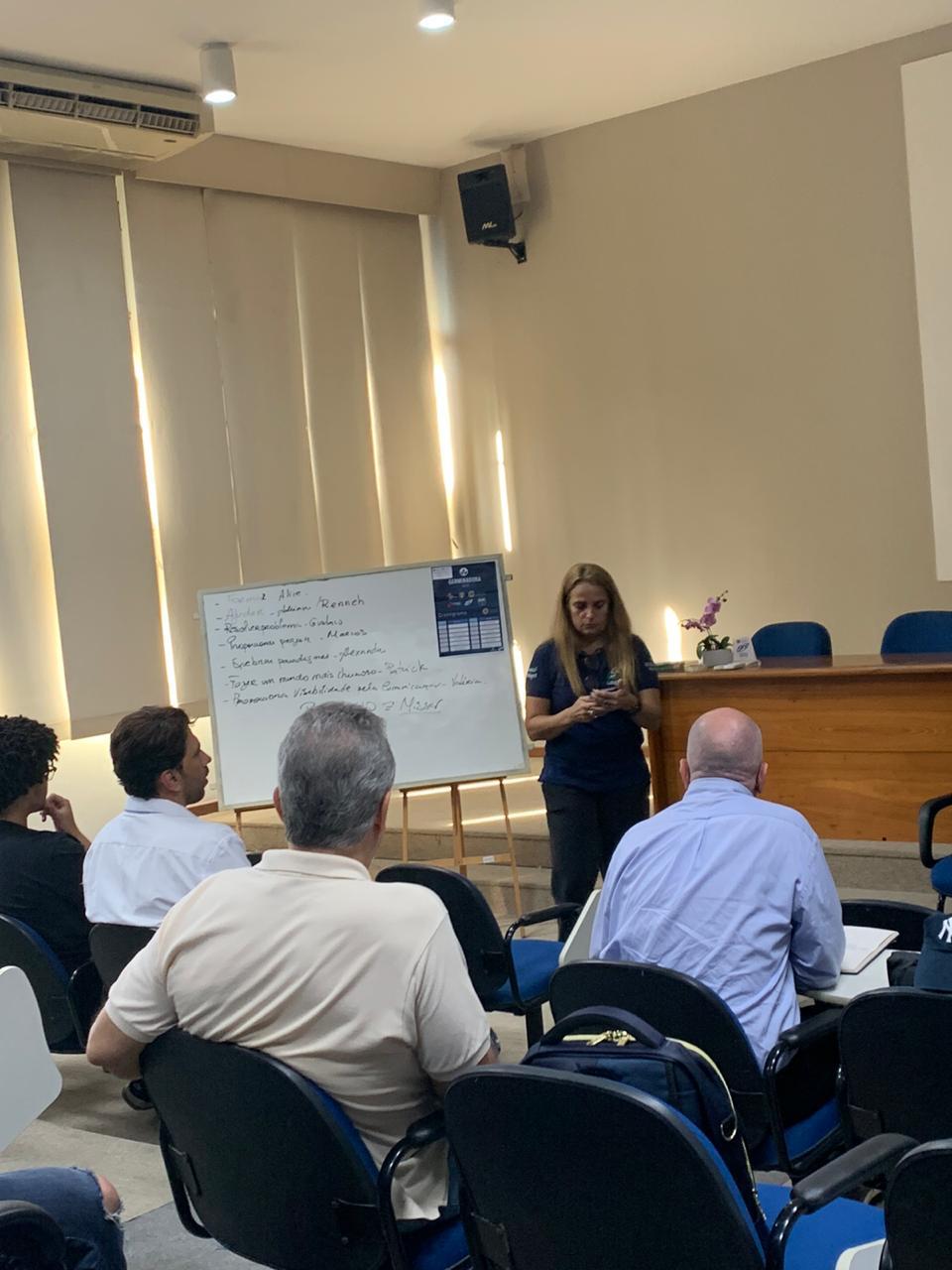 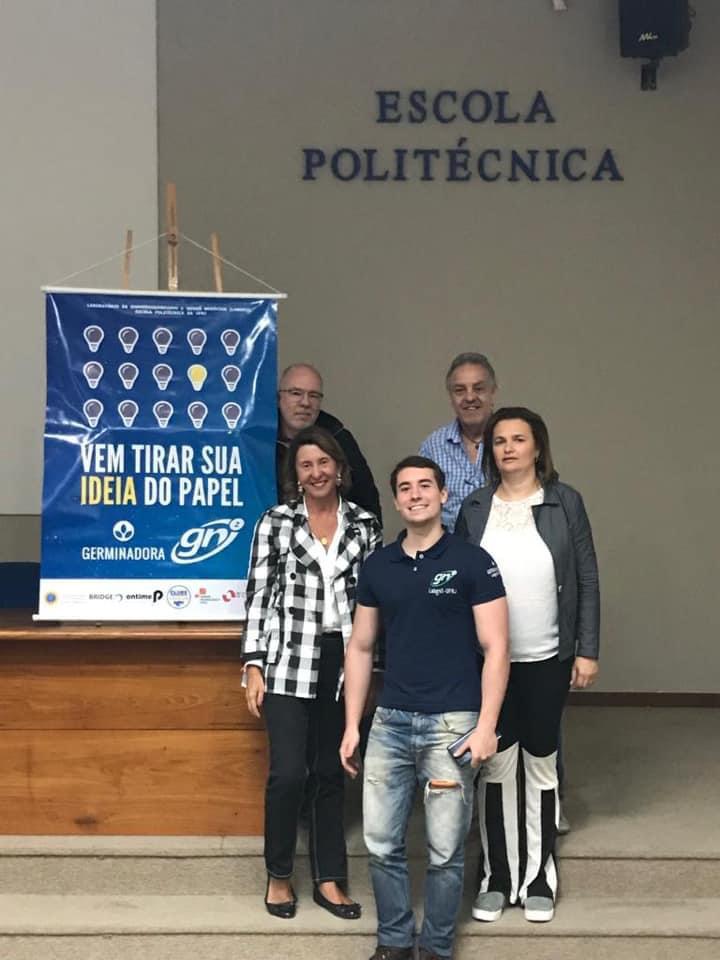 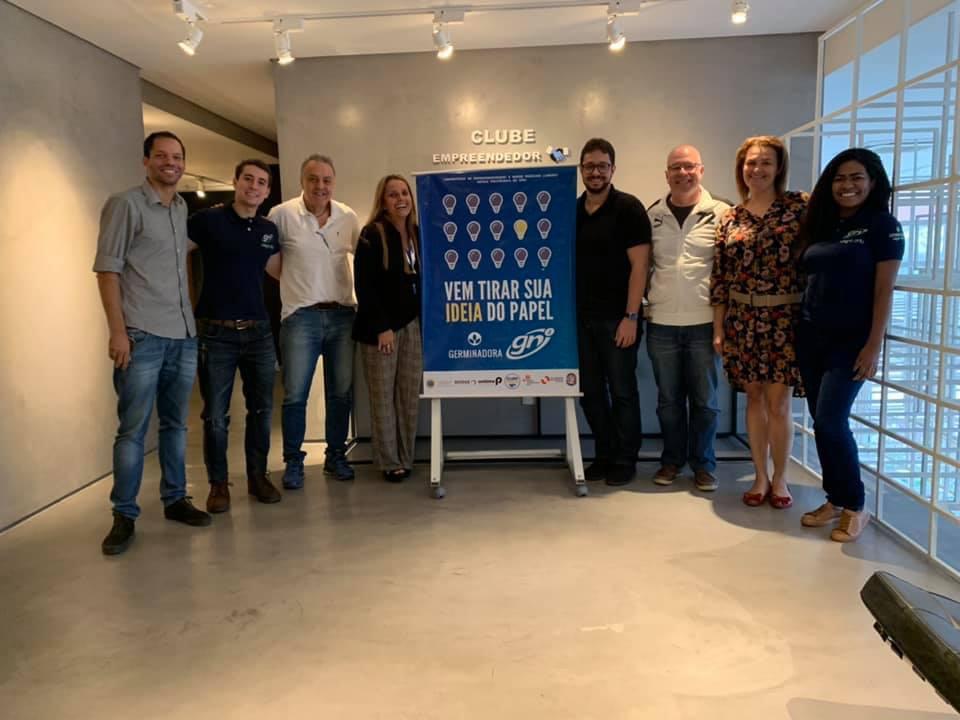 ORGANIZAÇÃO DE ATIVIDADES ESTUDANTIS DE EMPREENDEDORISMO  – GERMINADORA  DE STARTUPS DO LABGN2 – 2019 - 4ª EDIÇÃO - REMOTA
AÇÕES DA DIRETORIA DACE – 2019-2020
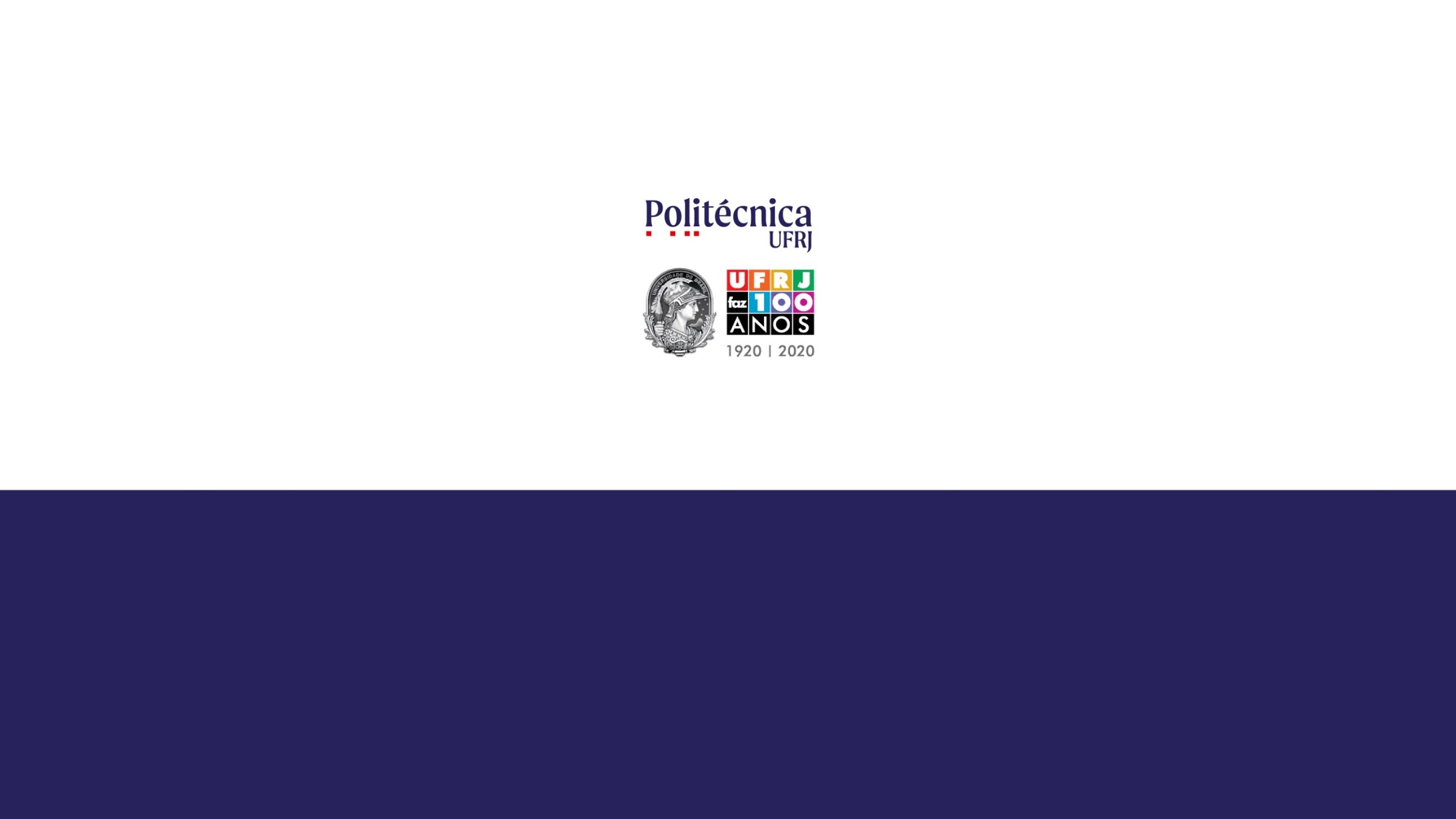 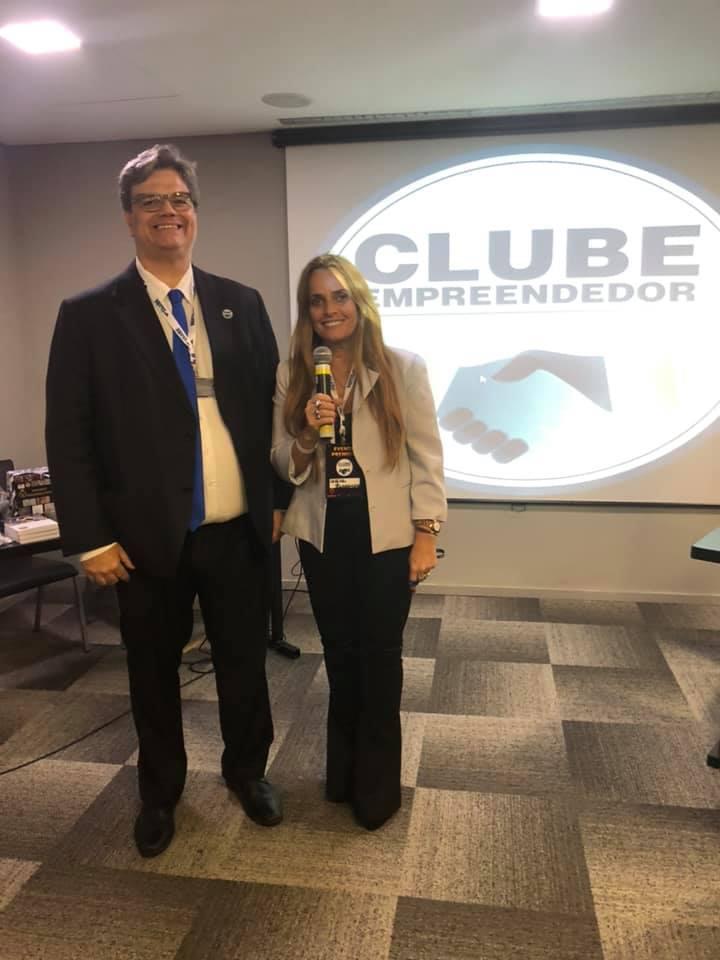 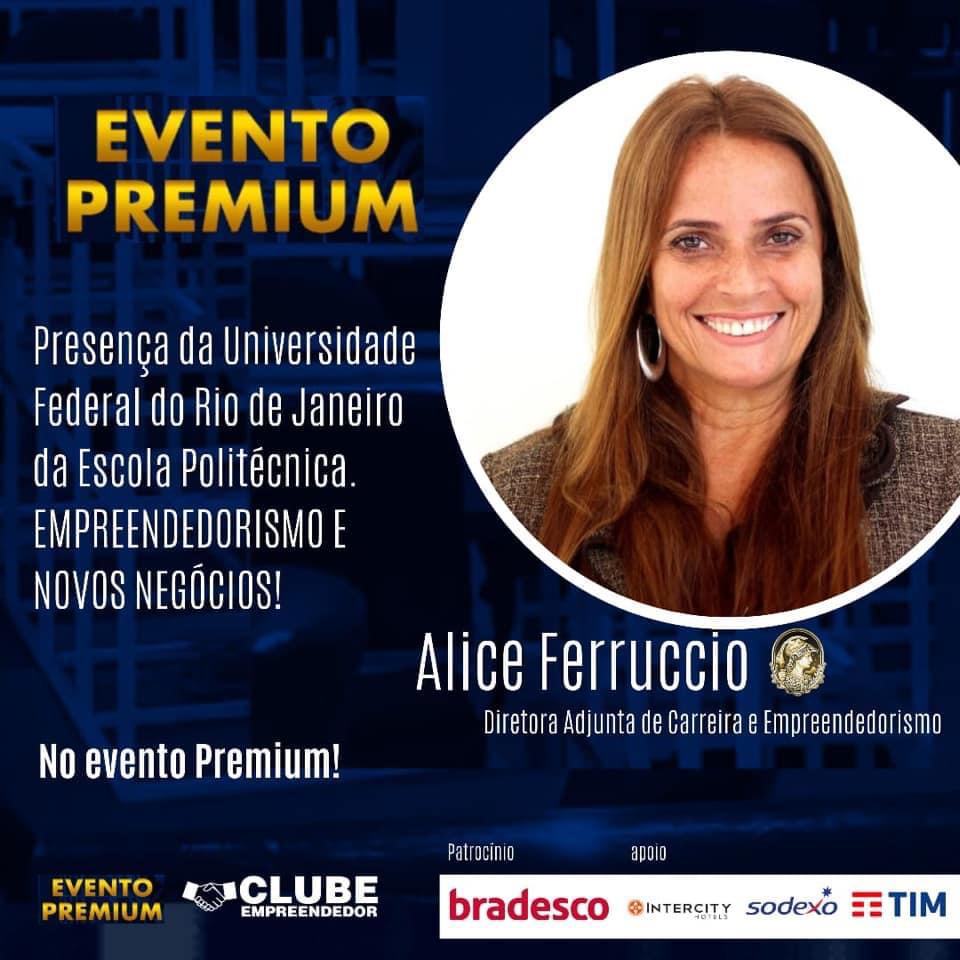 REPRESENTAÇÃO EM EVENTOS EXTERNOS – CLUBE EMPREENDEDOR
AÇÕES DA DIRETORIA DACE – 2019-2020
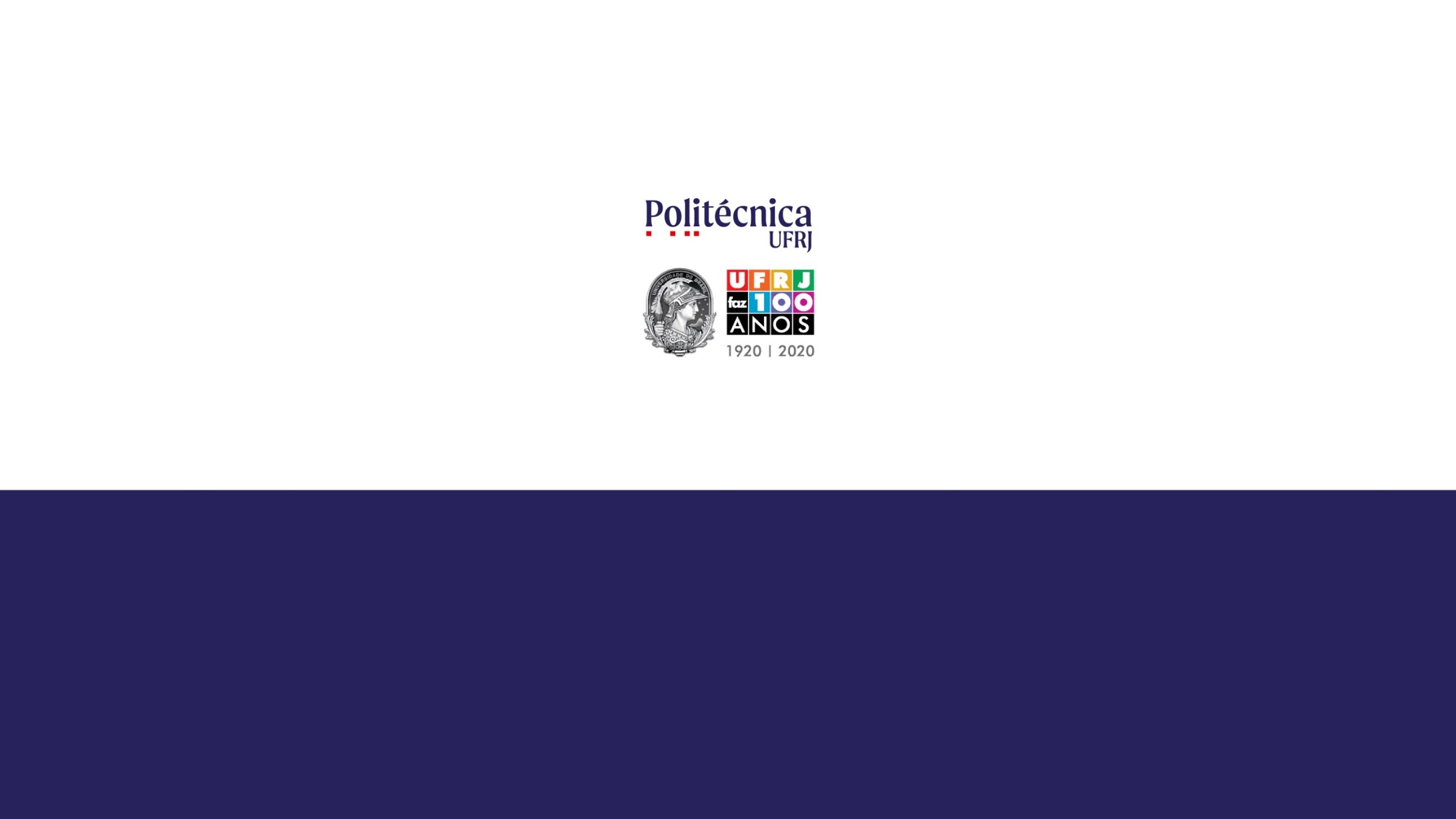 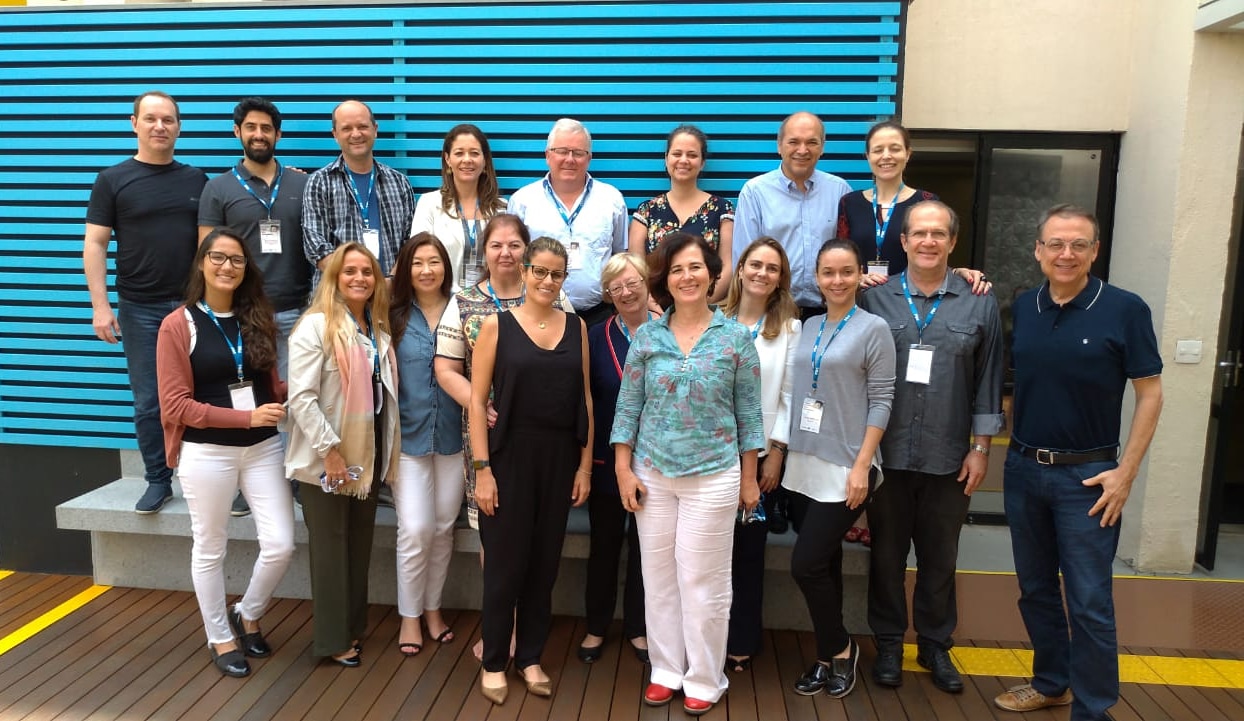 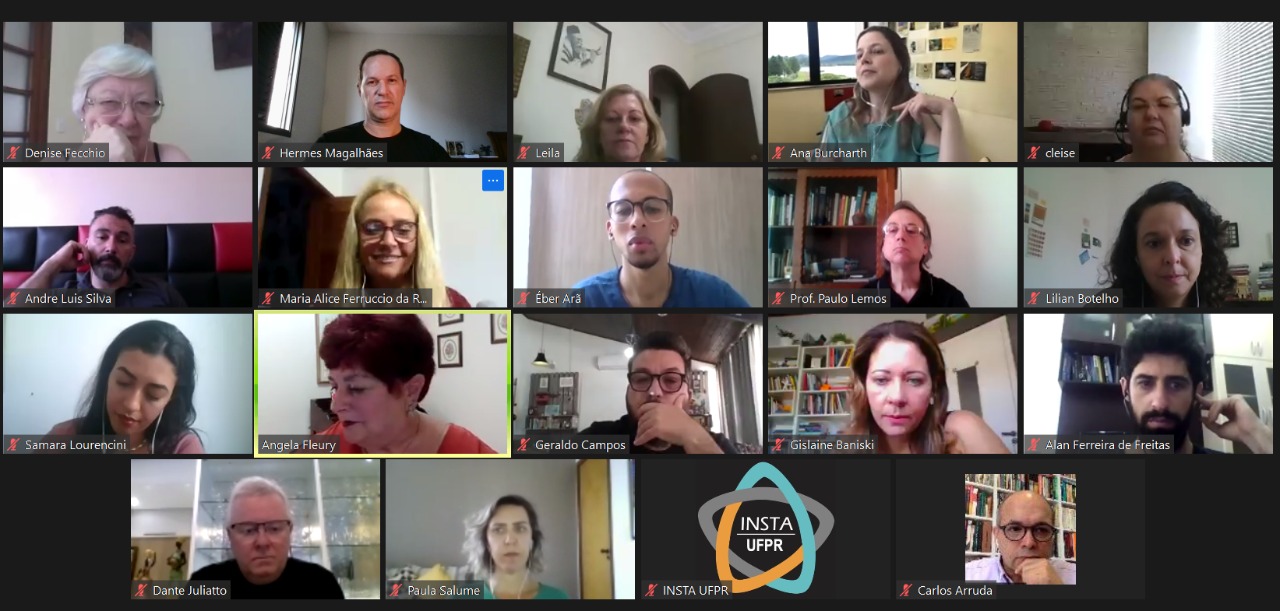 REPRESENTAÇÃO EM EVENTOS EXTERNOS DA 
COMUNIDADE DE PRÁTICAS DE ENSINO EMPREENDEDOR 
SEBRAE MINAS/SEBRAE NACIONAL/FUNDAÇÃO DOM CABRAL